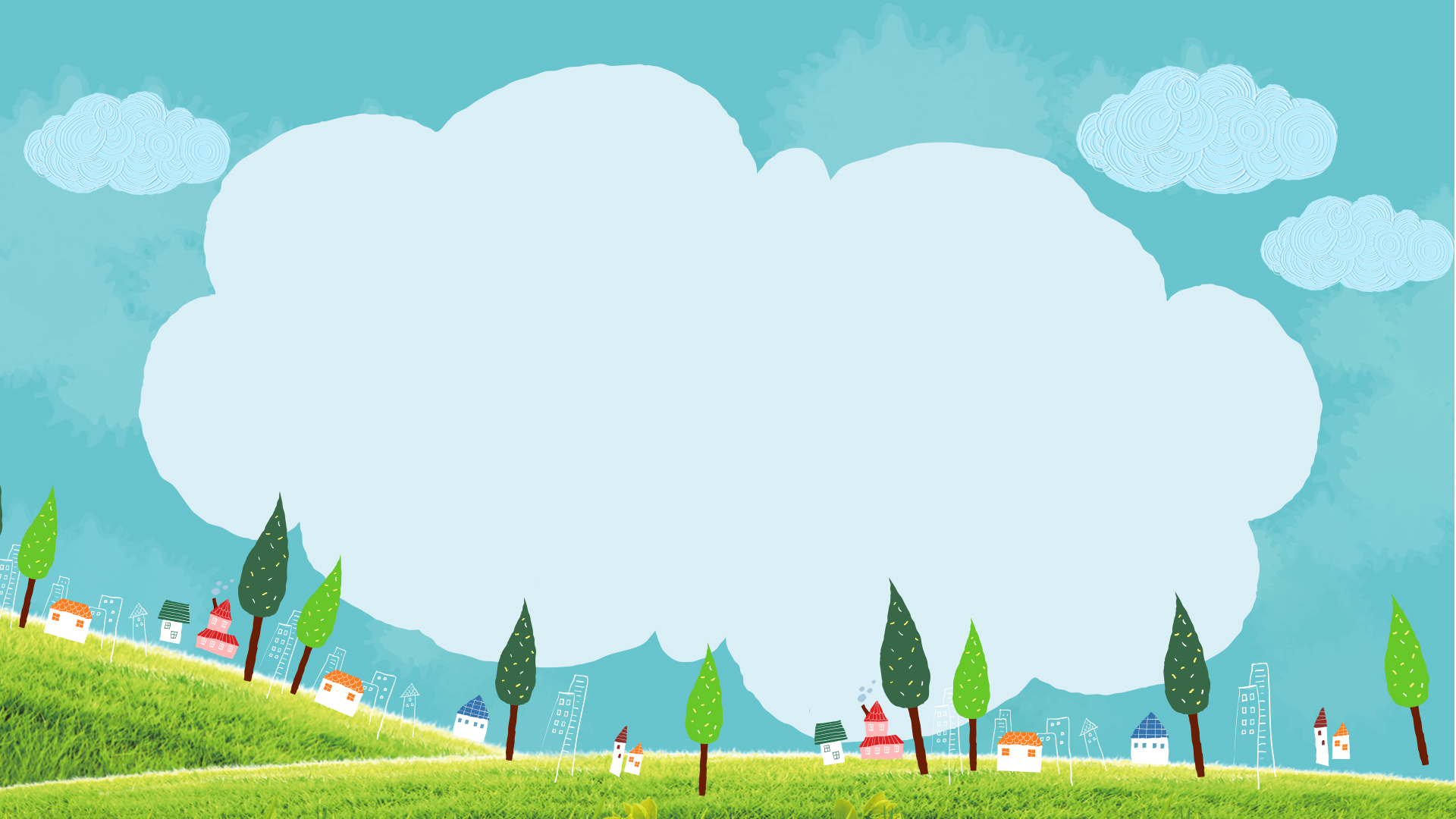 NHIỆT LIỆT CHÀO MỪNG 
QUÝ THẦY CÔ VÀ CÁC EM 
VỀ DỰ VỚI TIẾT HỌC HÔM NAY!
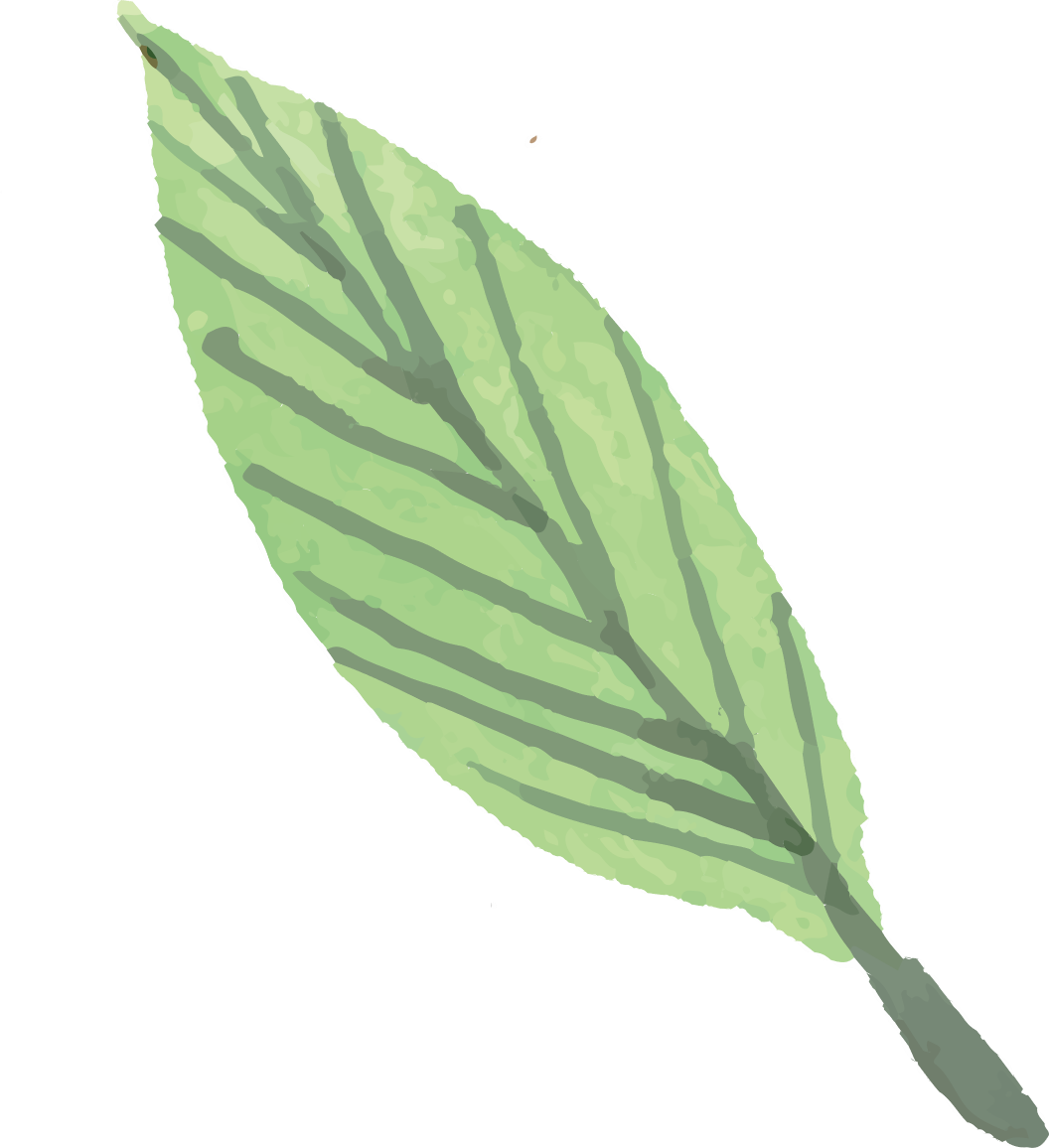 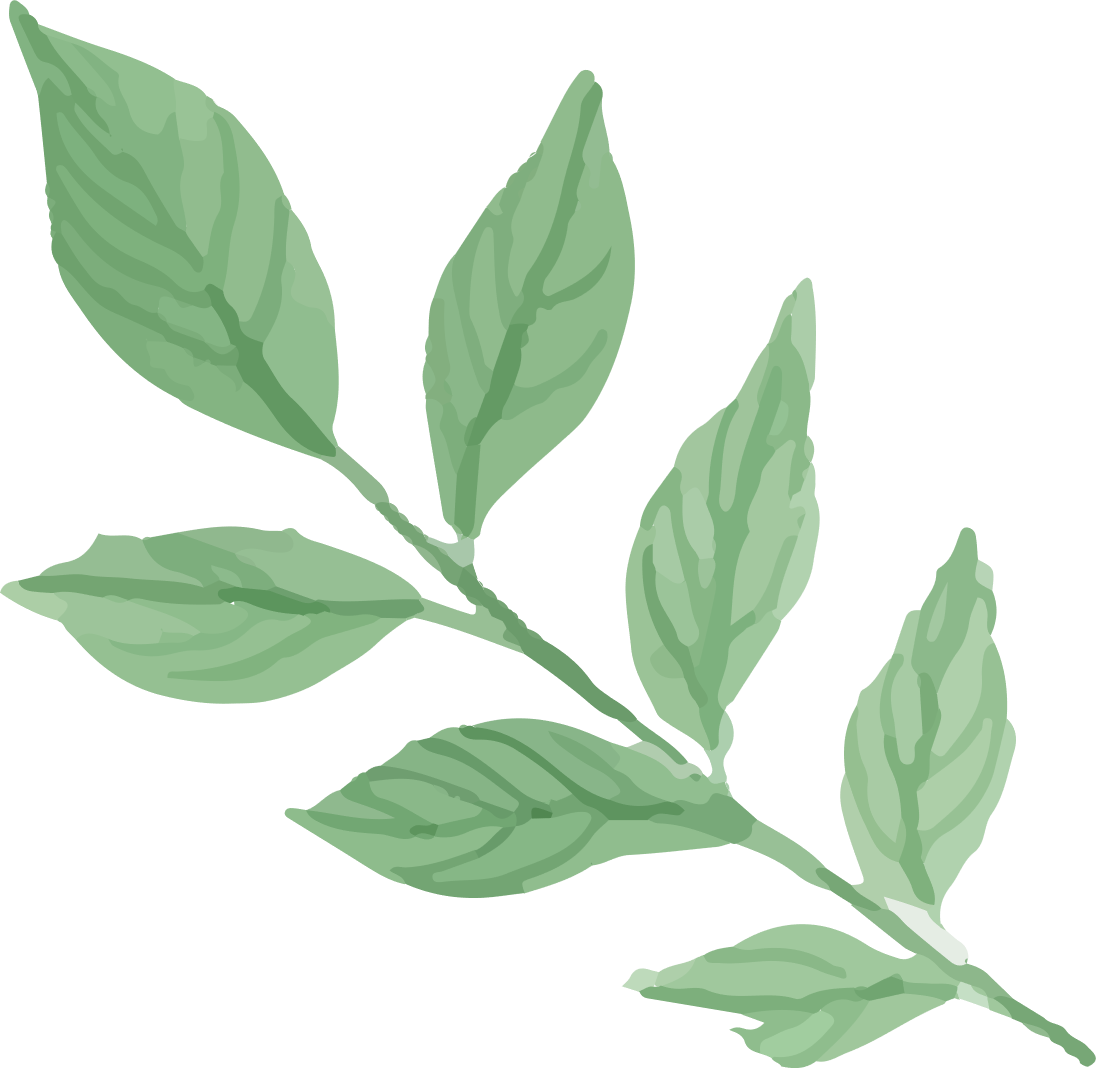 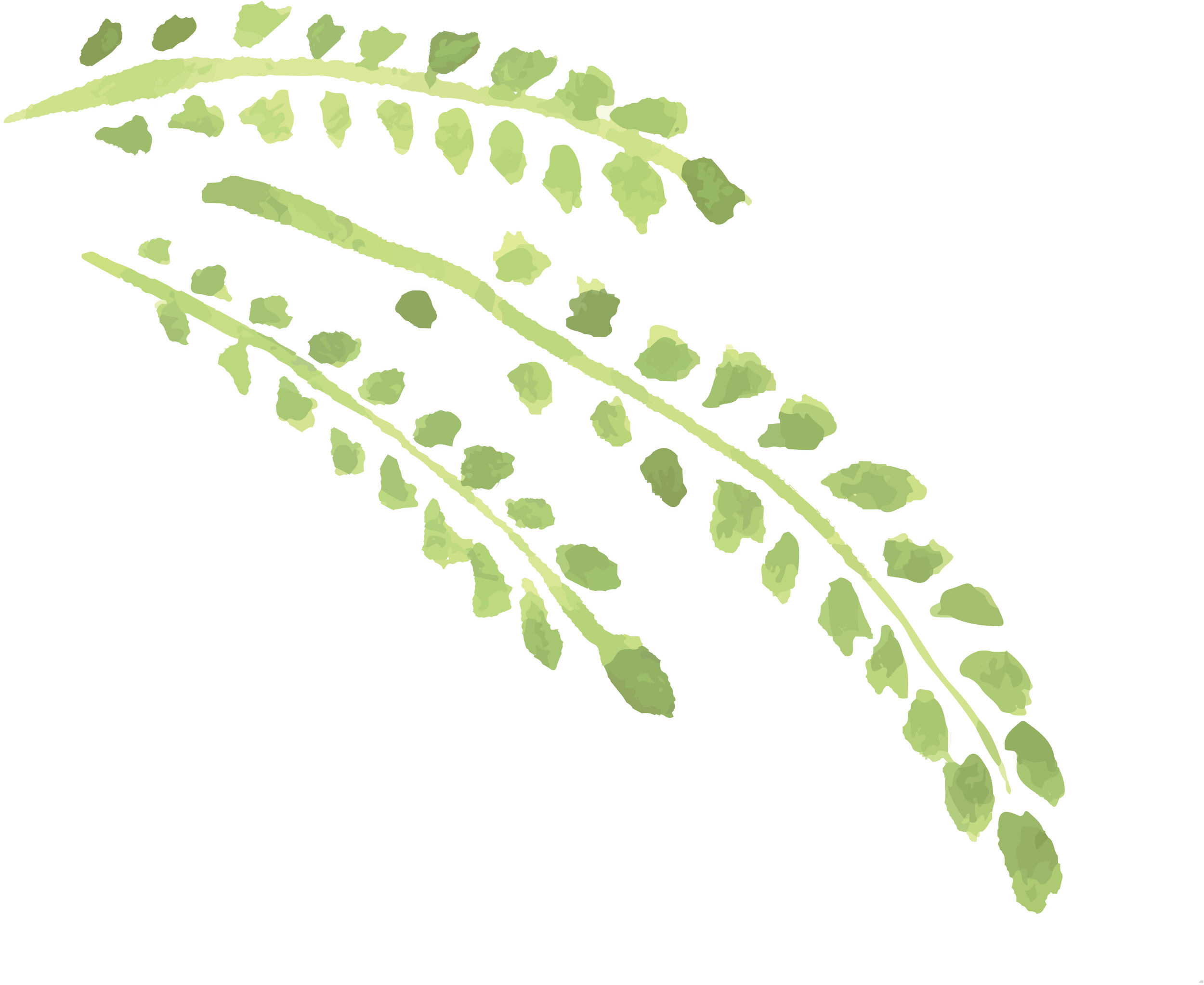 Xác định các hành động nói trong đoạn video sau:
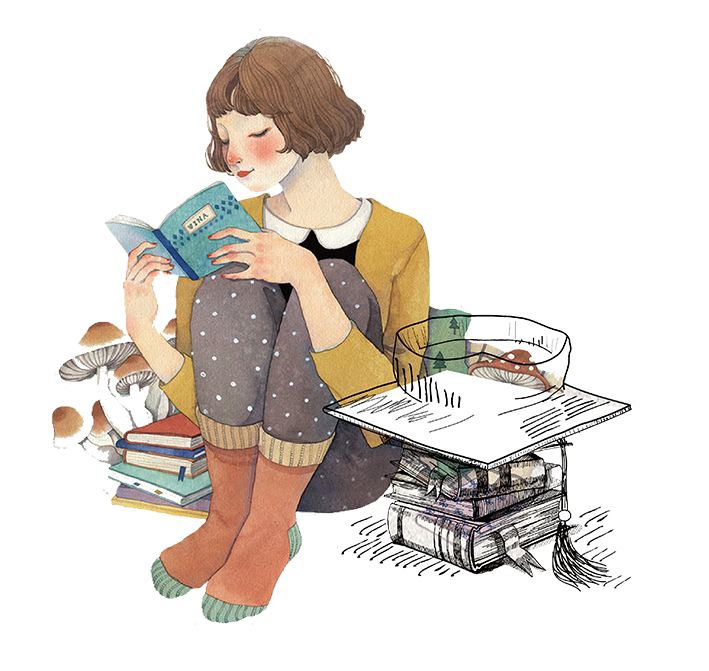 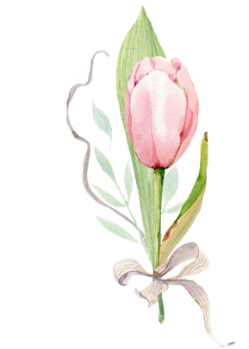 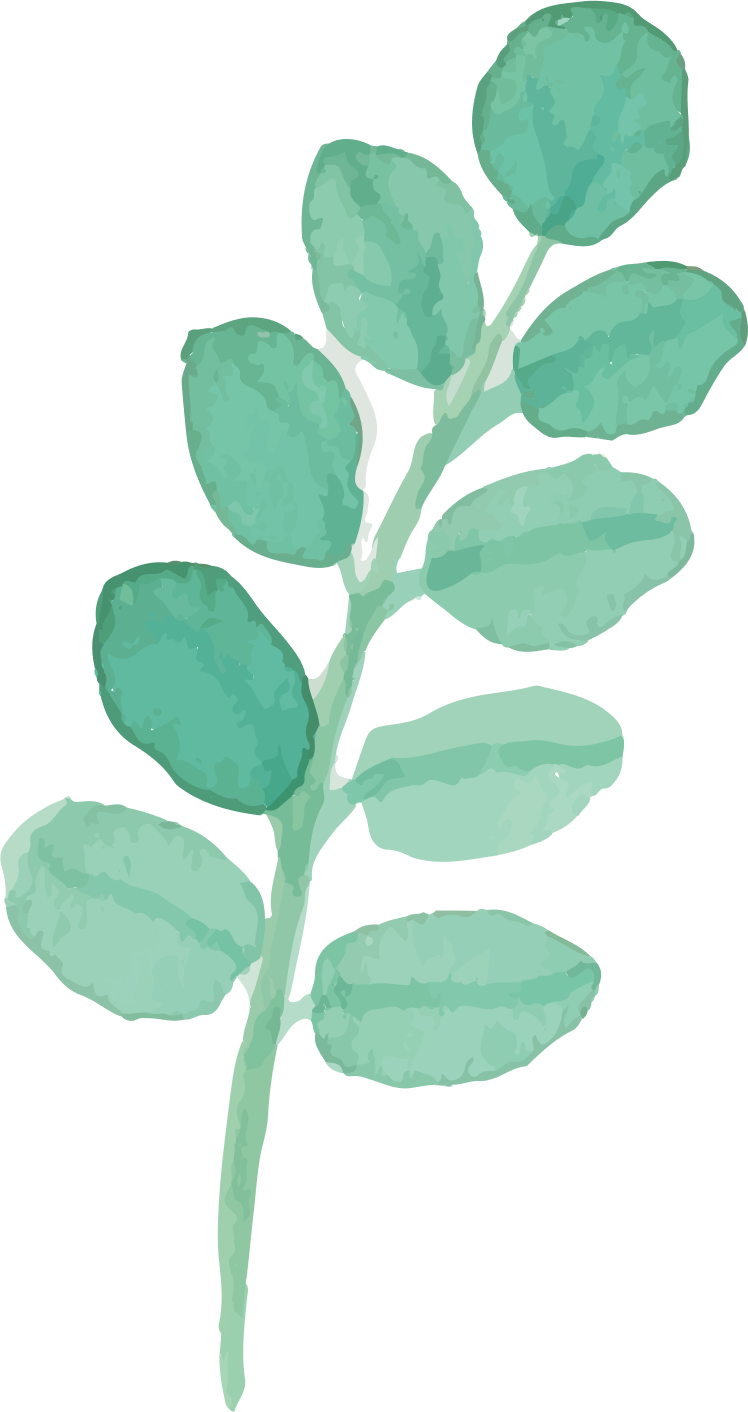 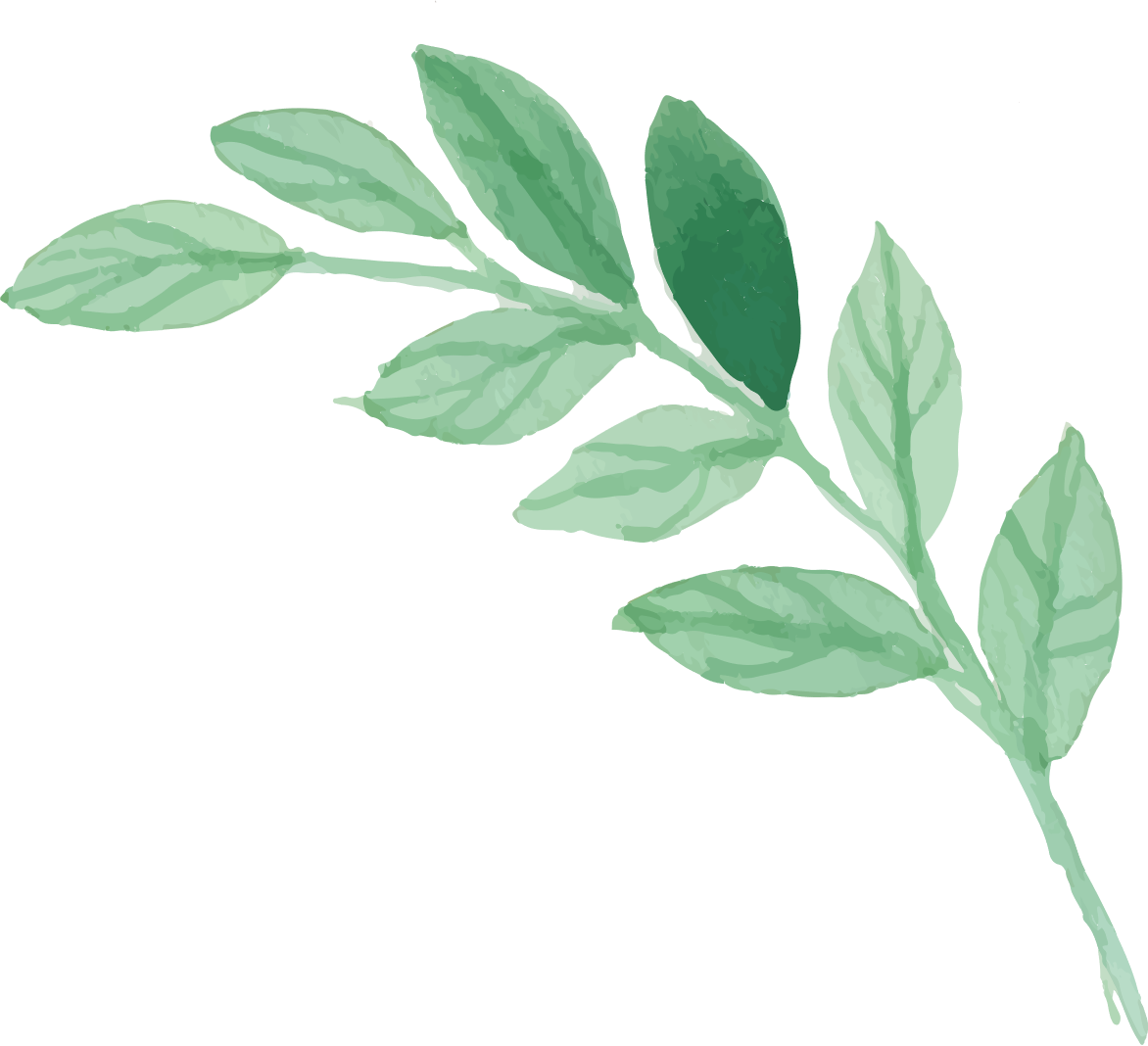 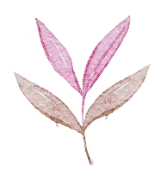 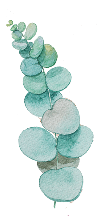 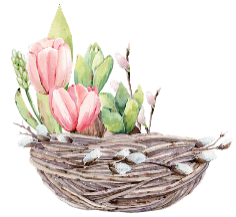 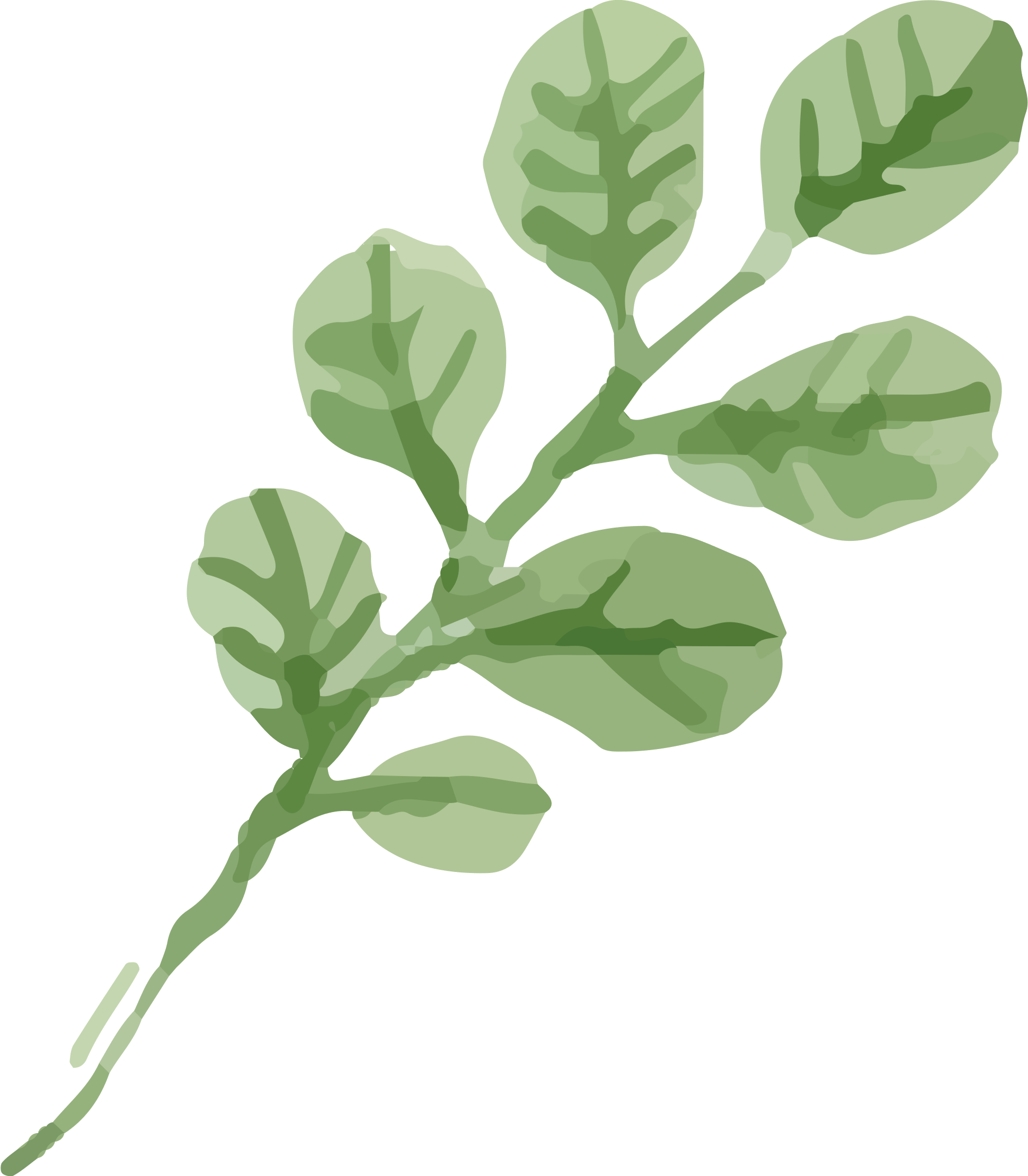 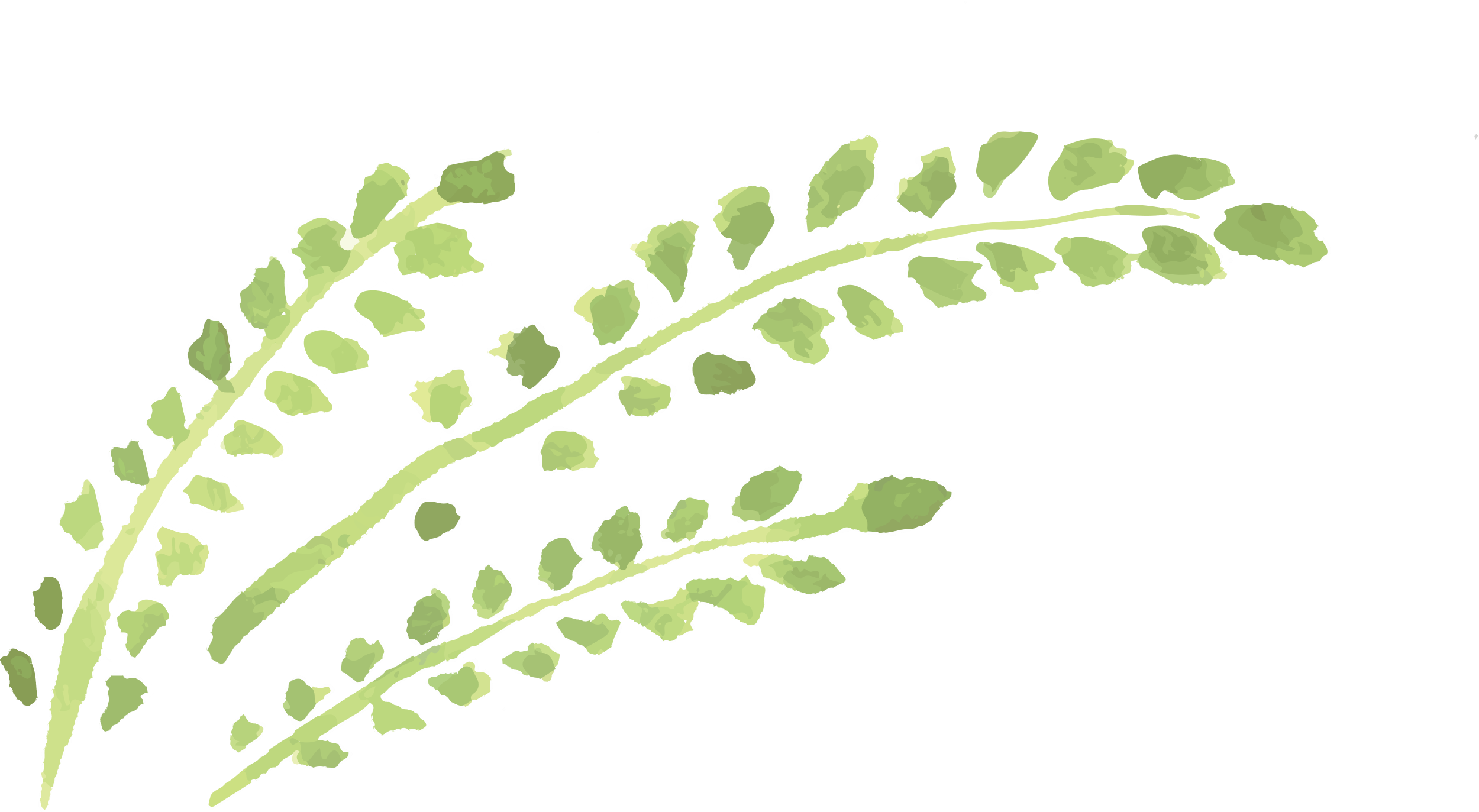 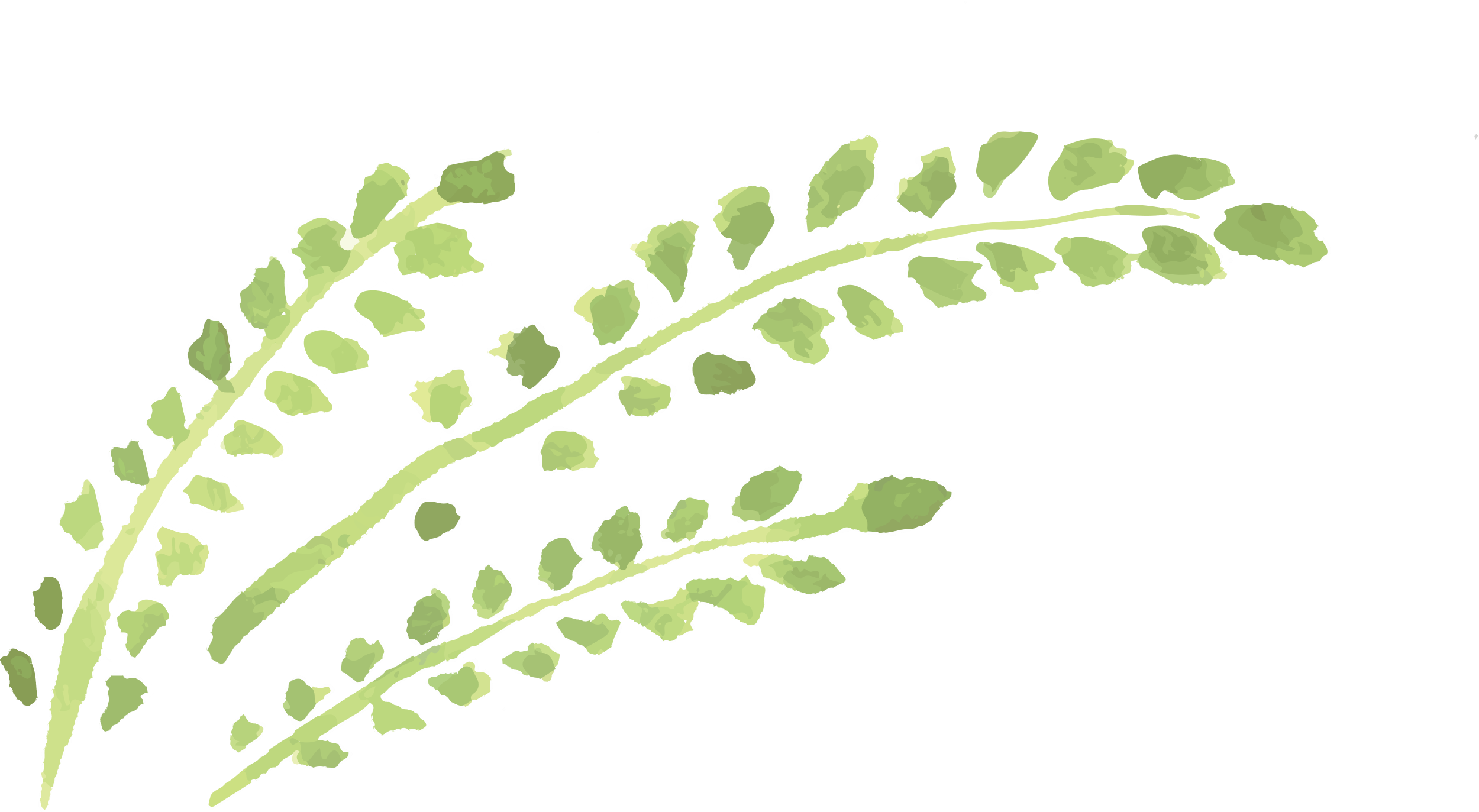 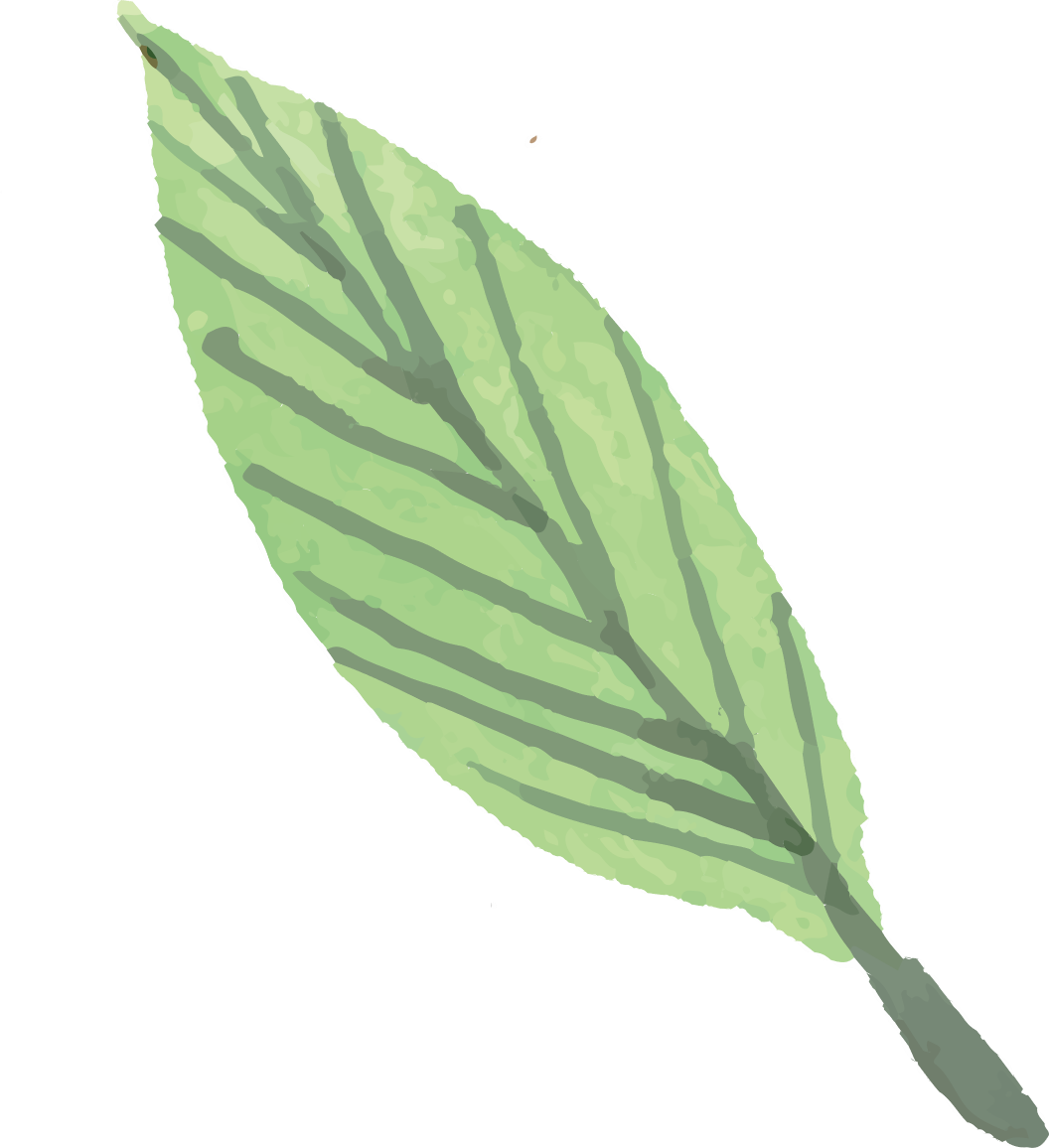 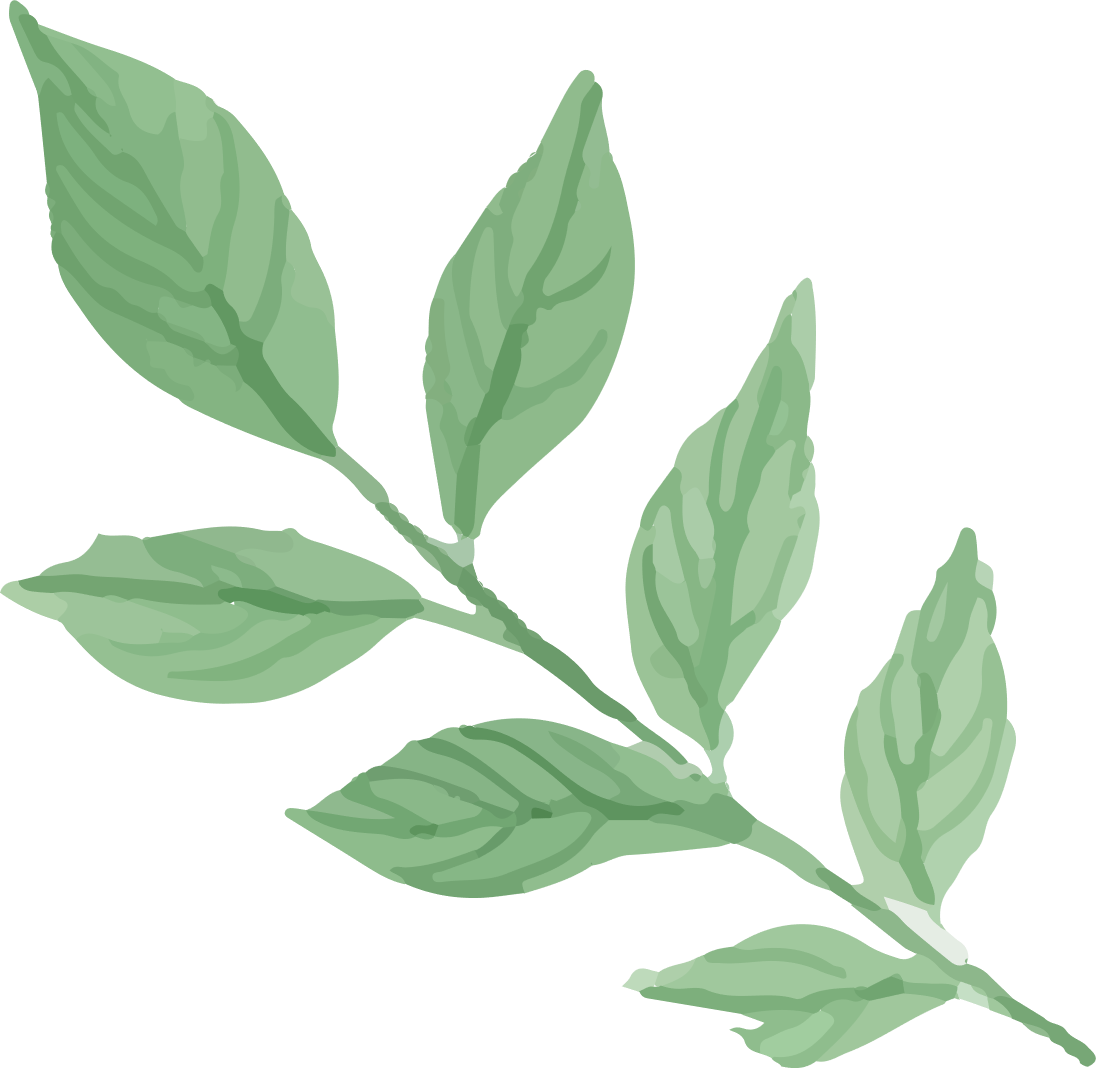 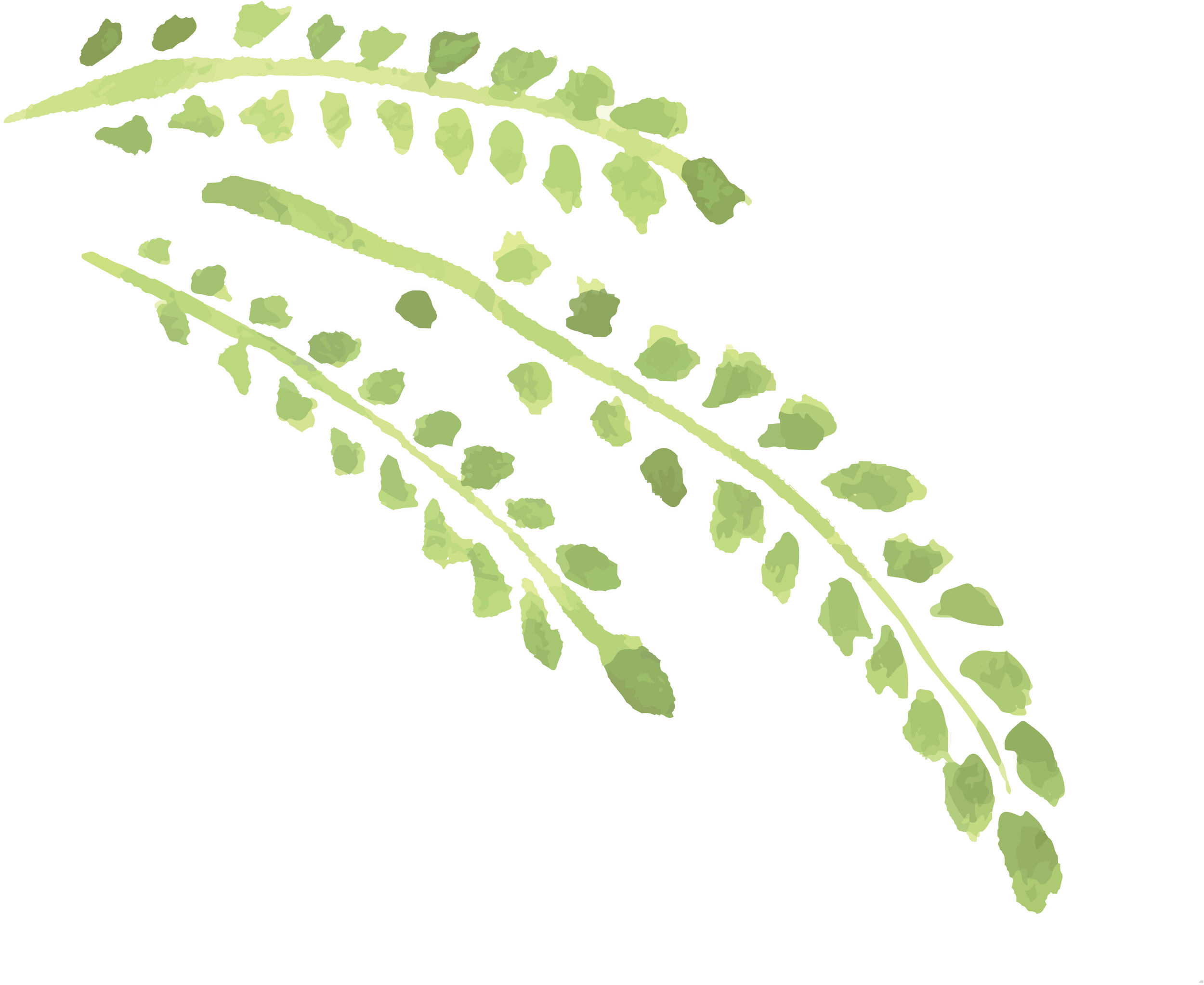 DỰ ÁN
Câu 1: Quan hệ giữa các nhân vật trong đoạn trích là quan hệ gì? Ai ở vai trên, ai ở vai dưới?
Câu 2: Các nhân vật xưng hô với nhau như thế nào?
Câu 3: Nhận xét cách cư xử của các nhân vật.
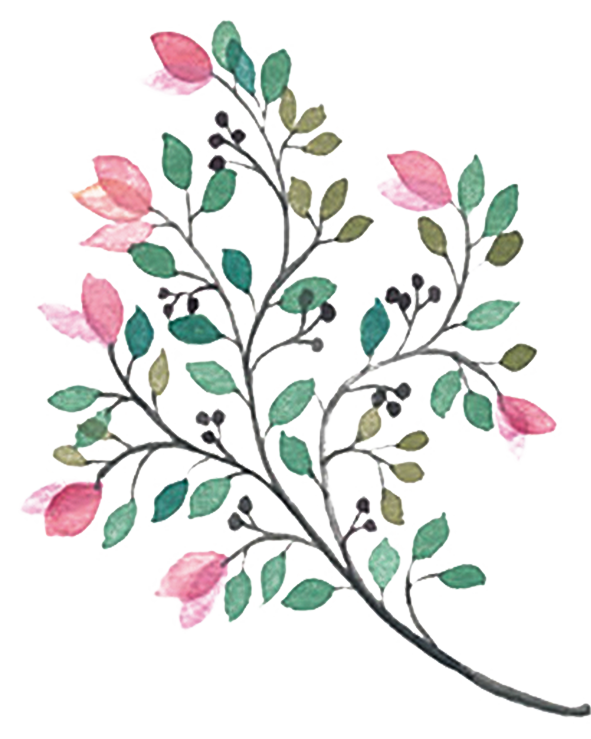 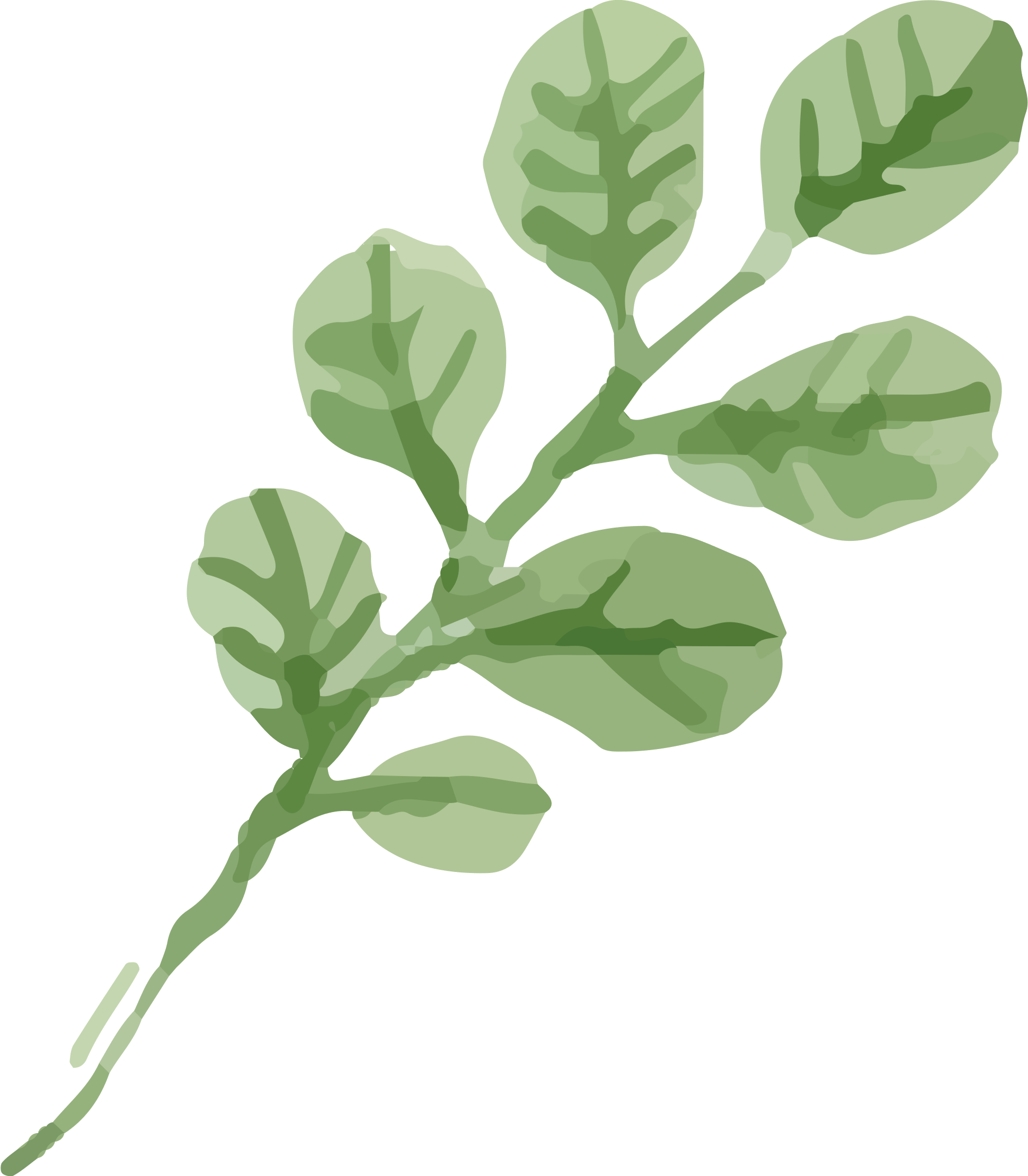 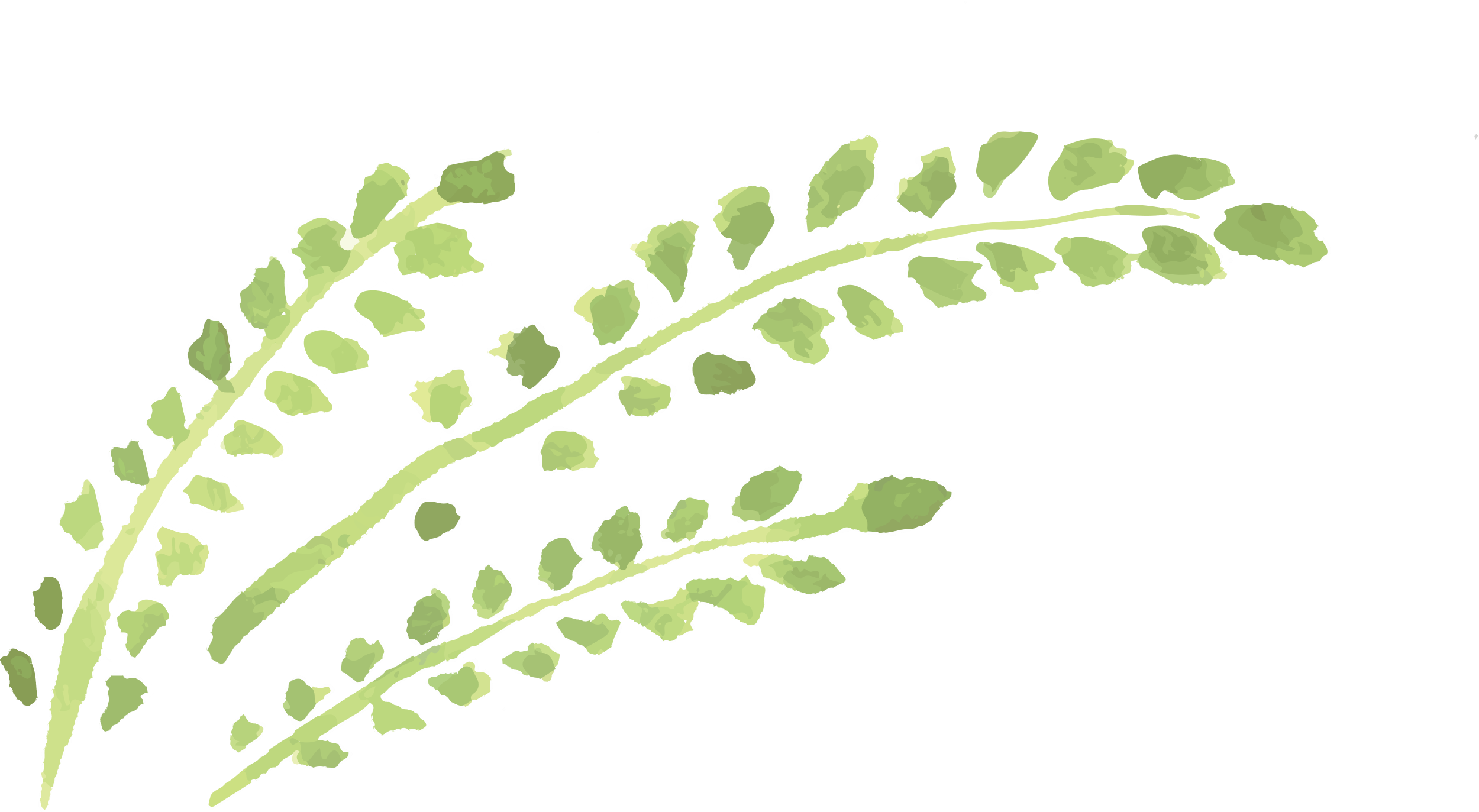 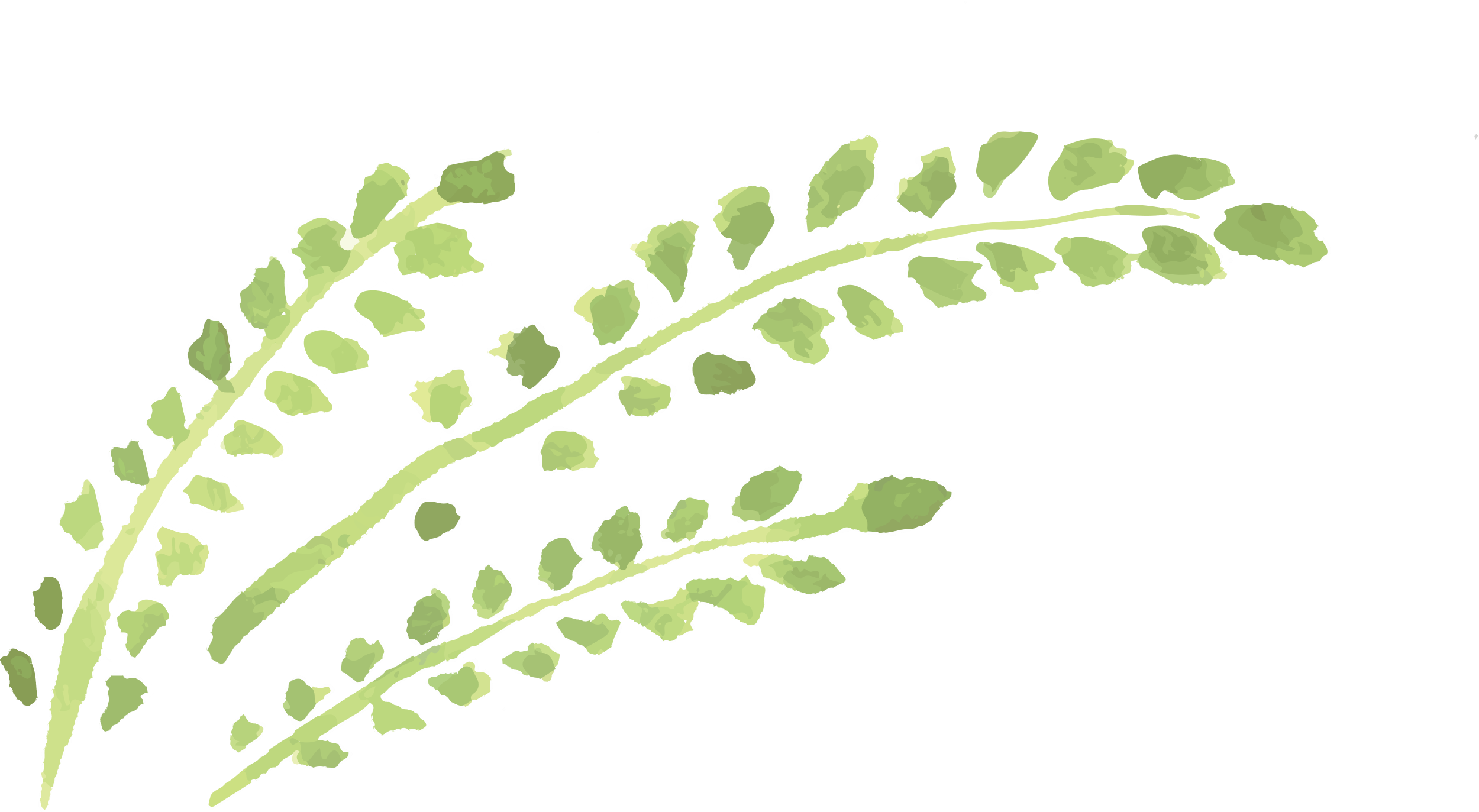 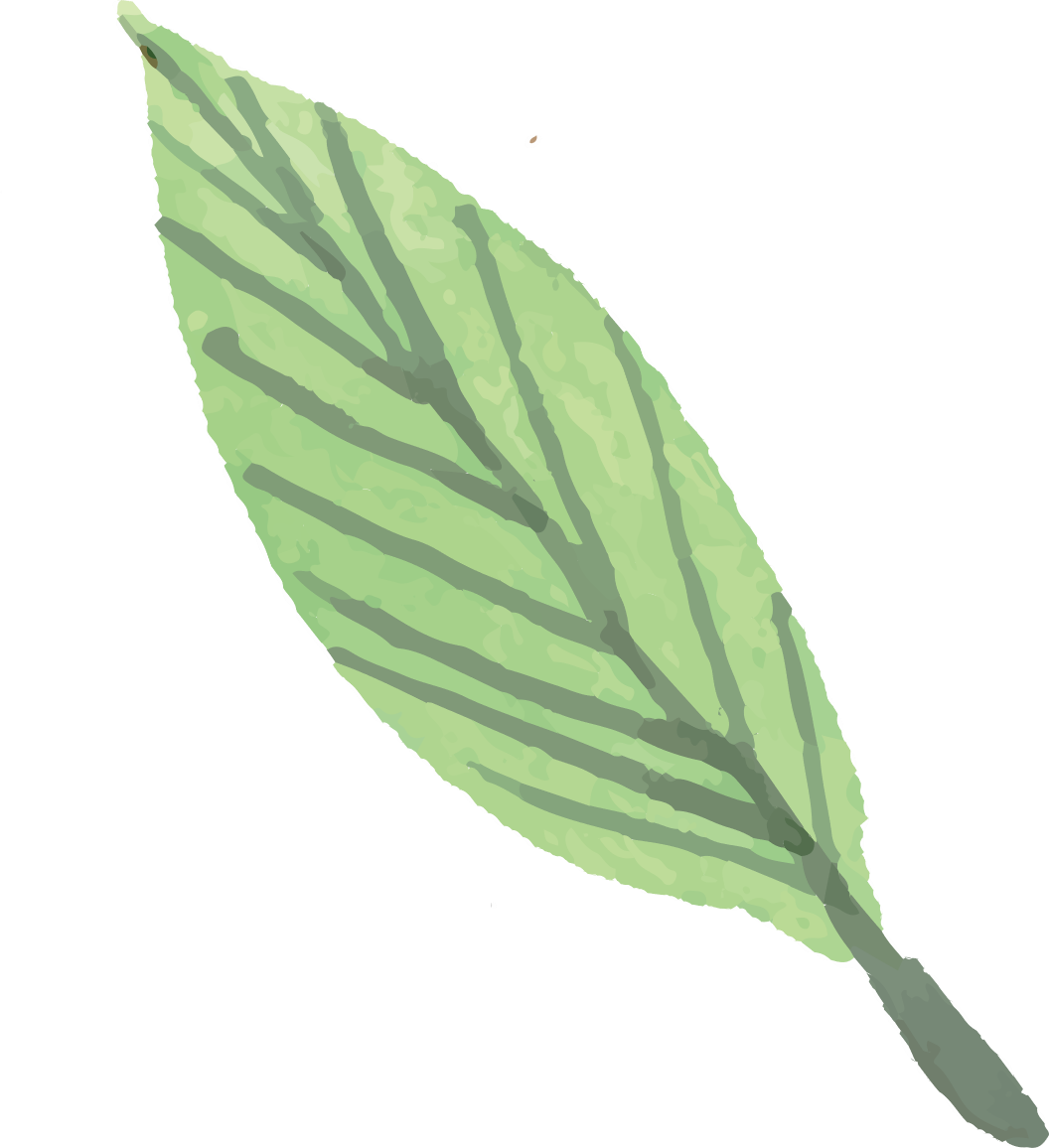 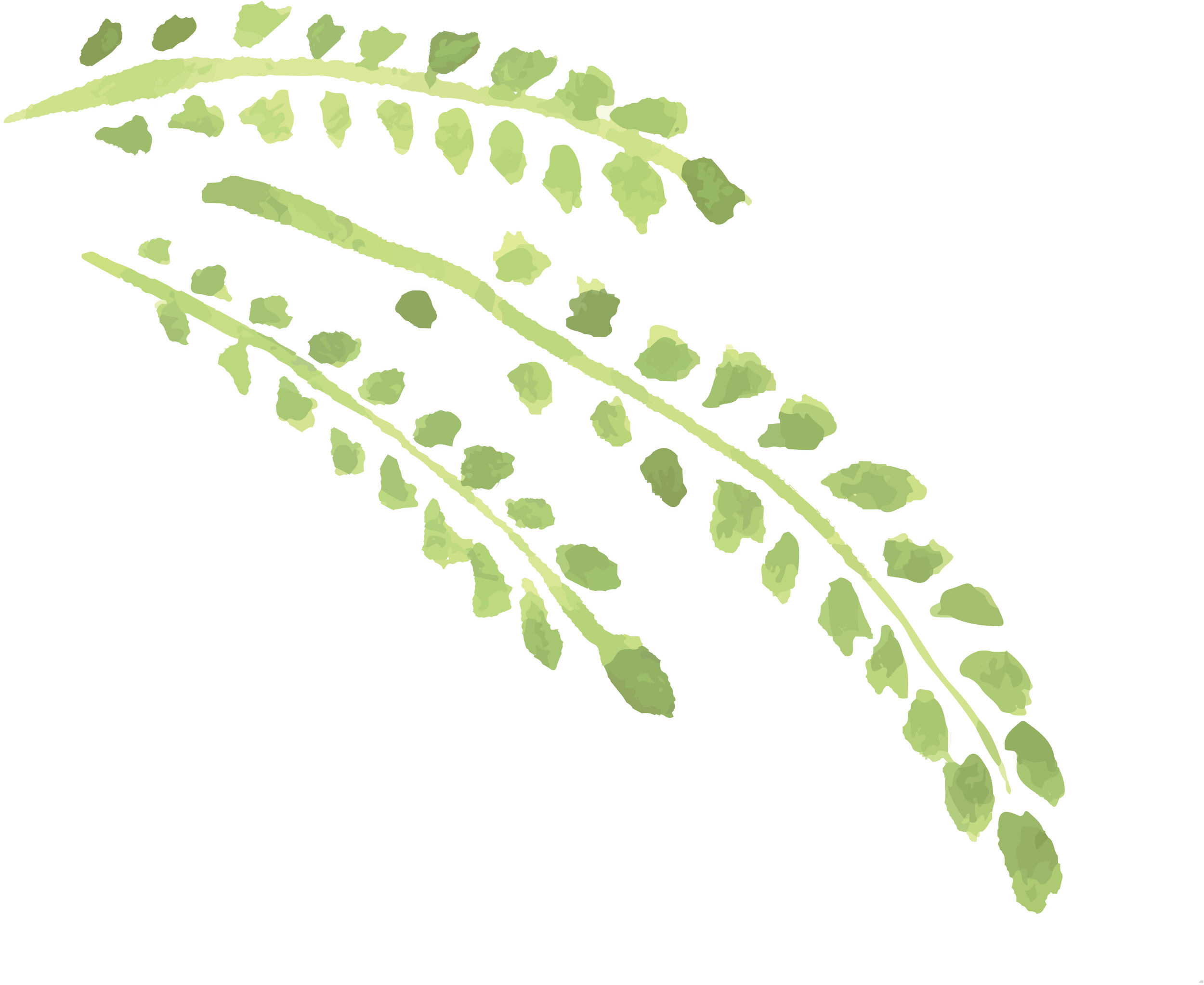 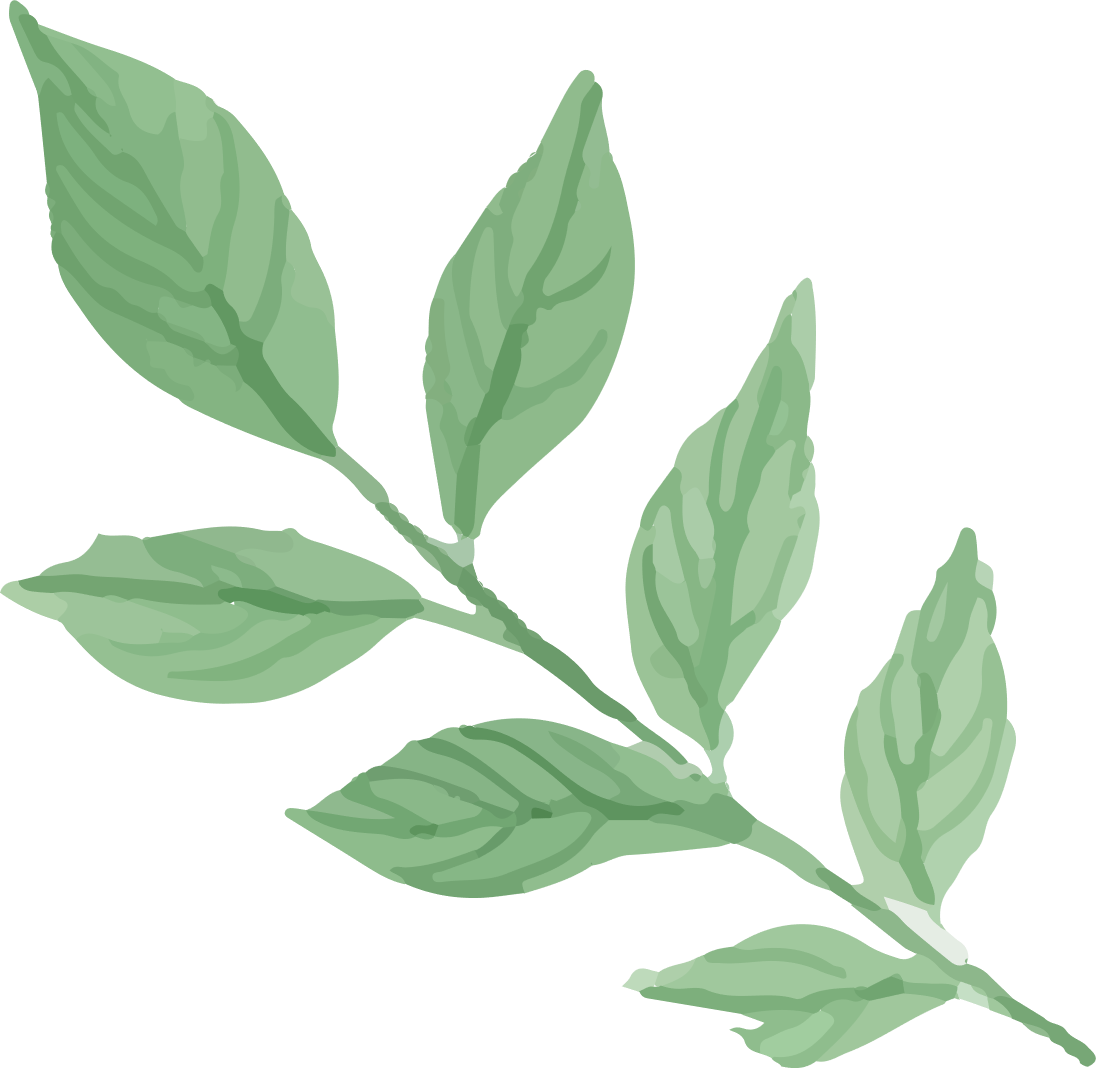 Quan hệ gia tộc
Vai trên
Vai dưới
Cháu/ con – cô
Tao – mày
Lễ phép
Tàn nhẫn, thiếu thiện chí
Không phù hợp vai xã hội
Phù hợp vai xã hội
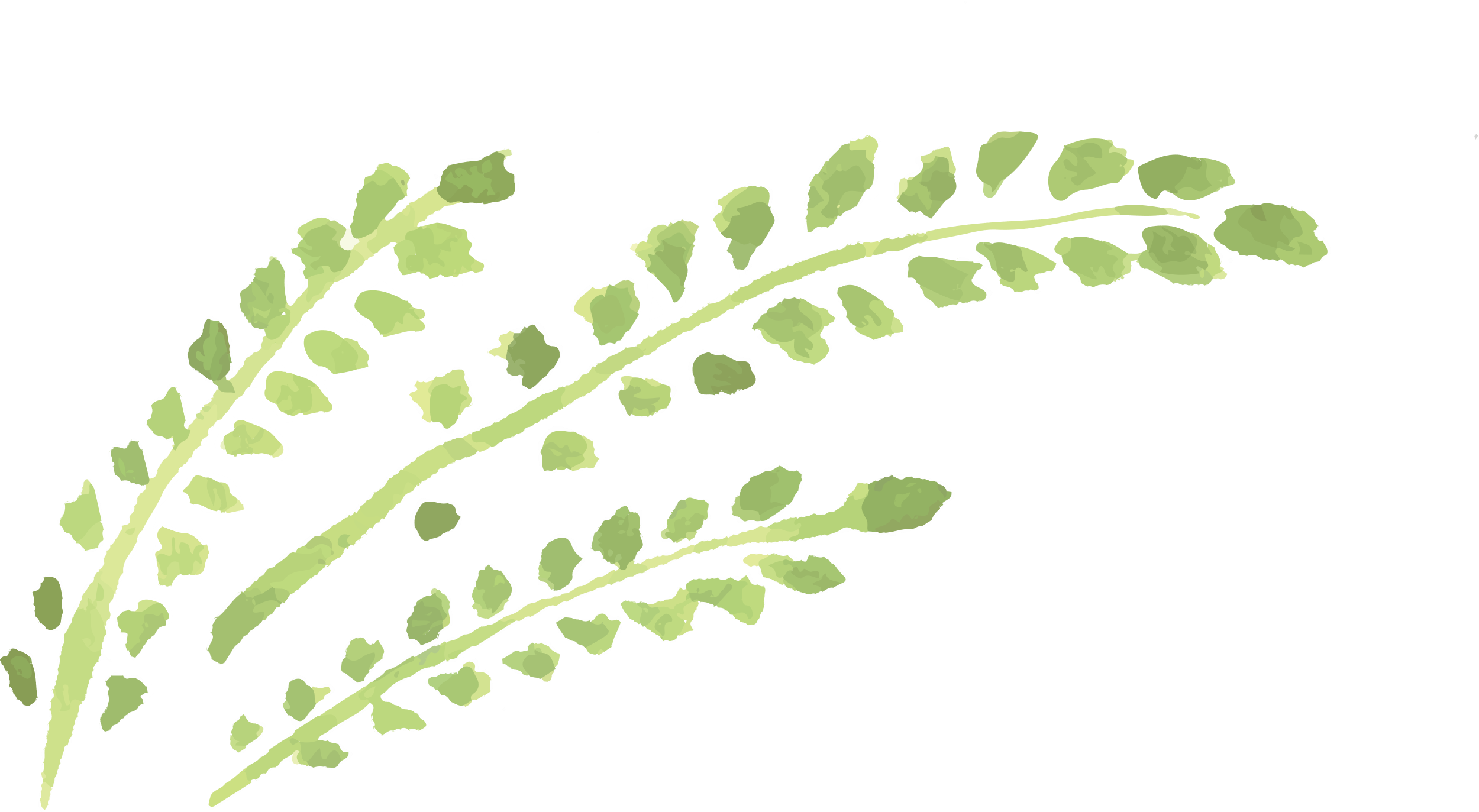 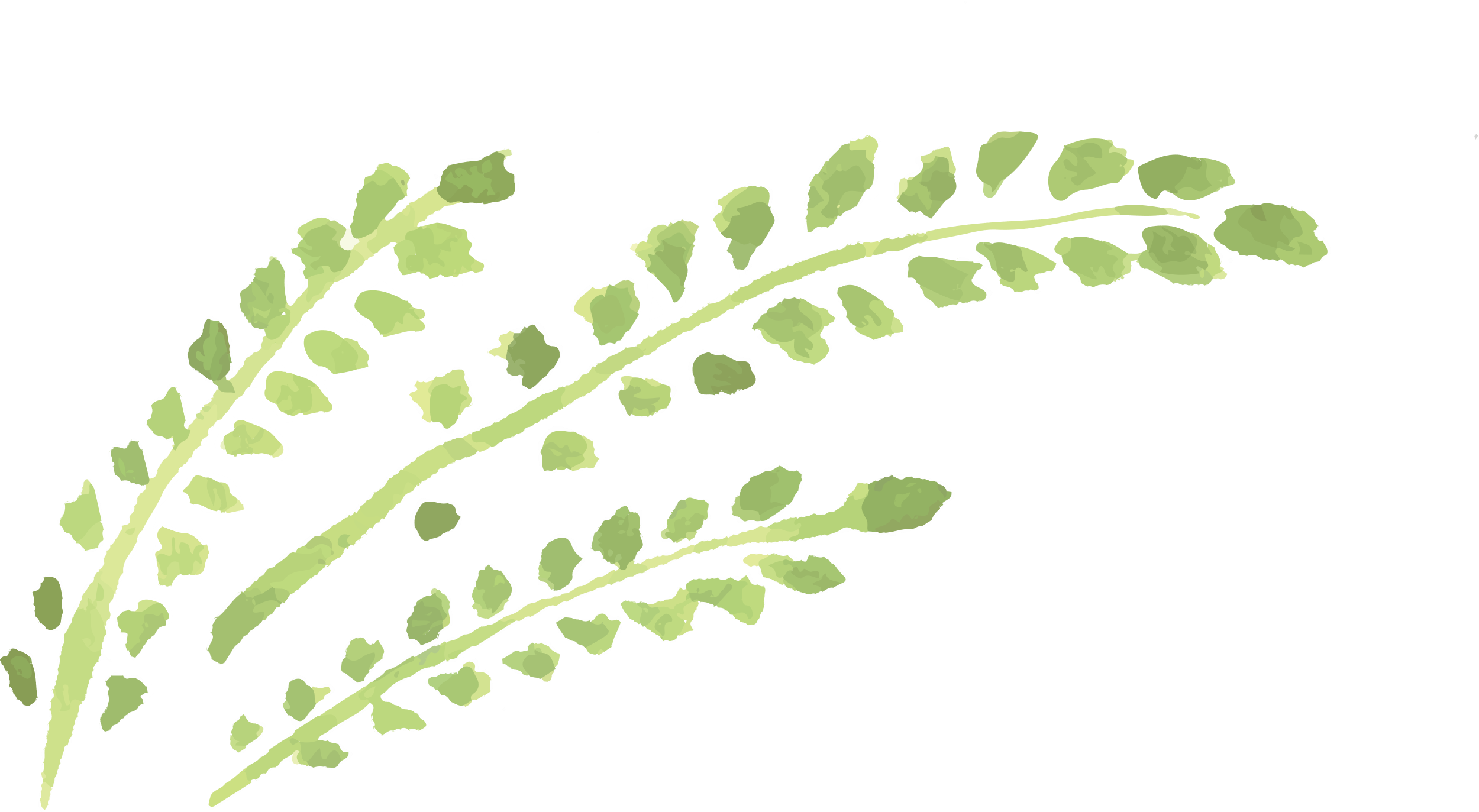 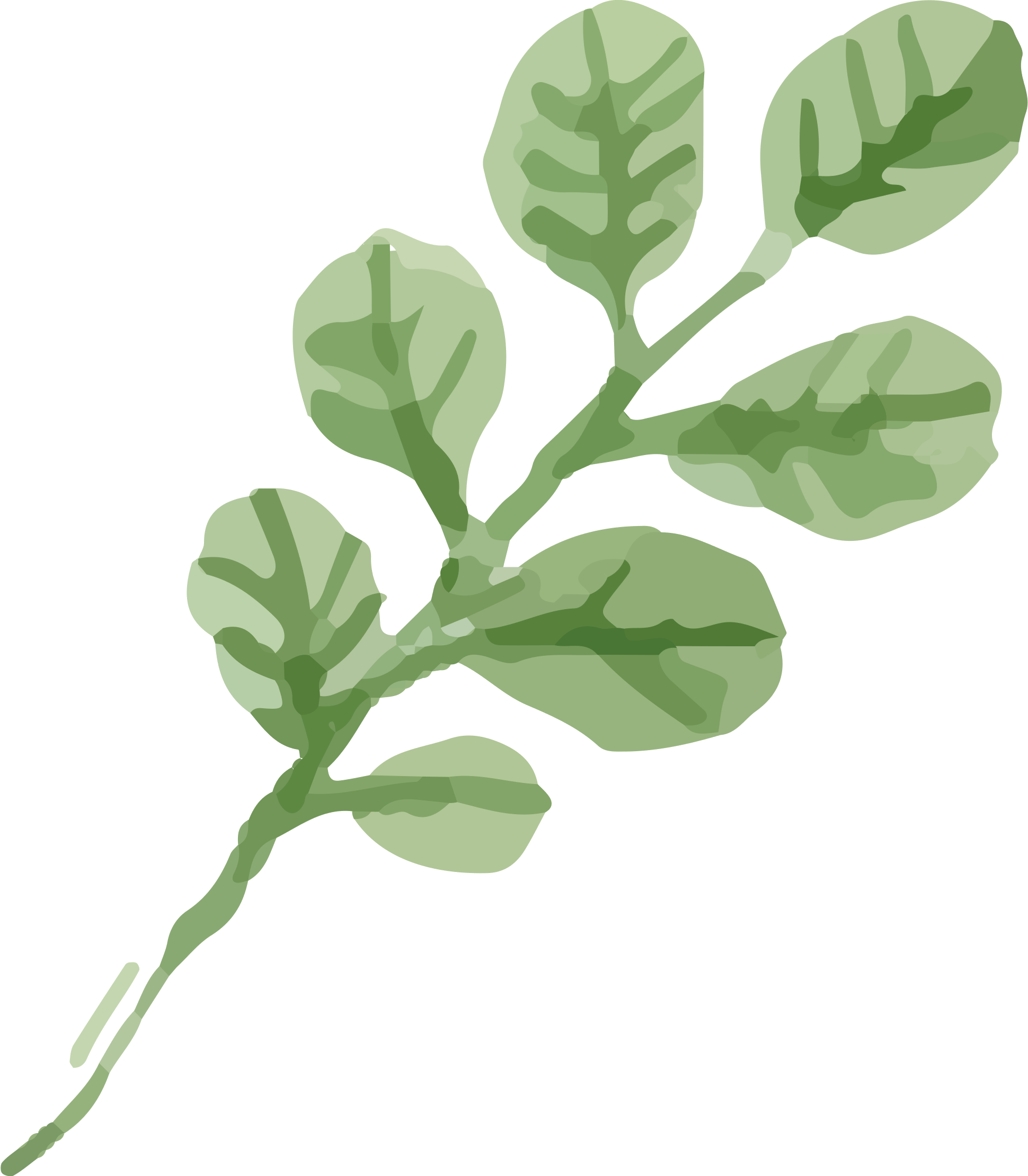 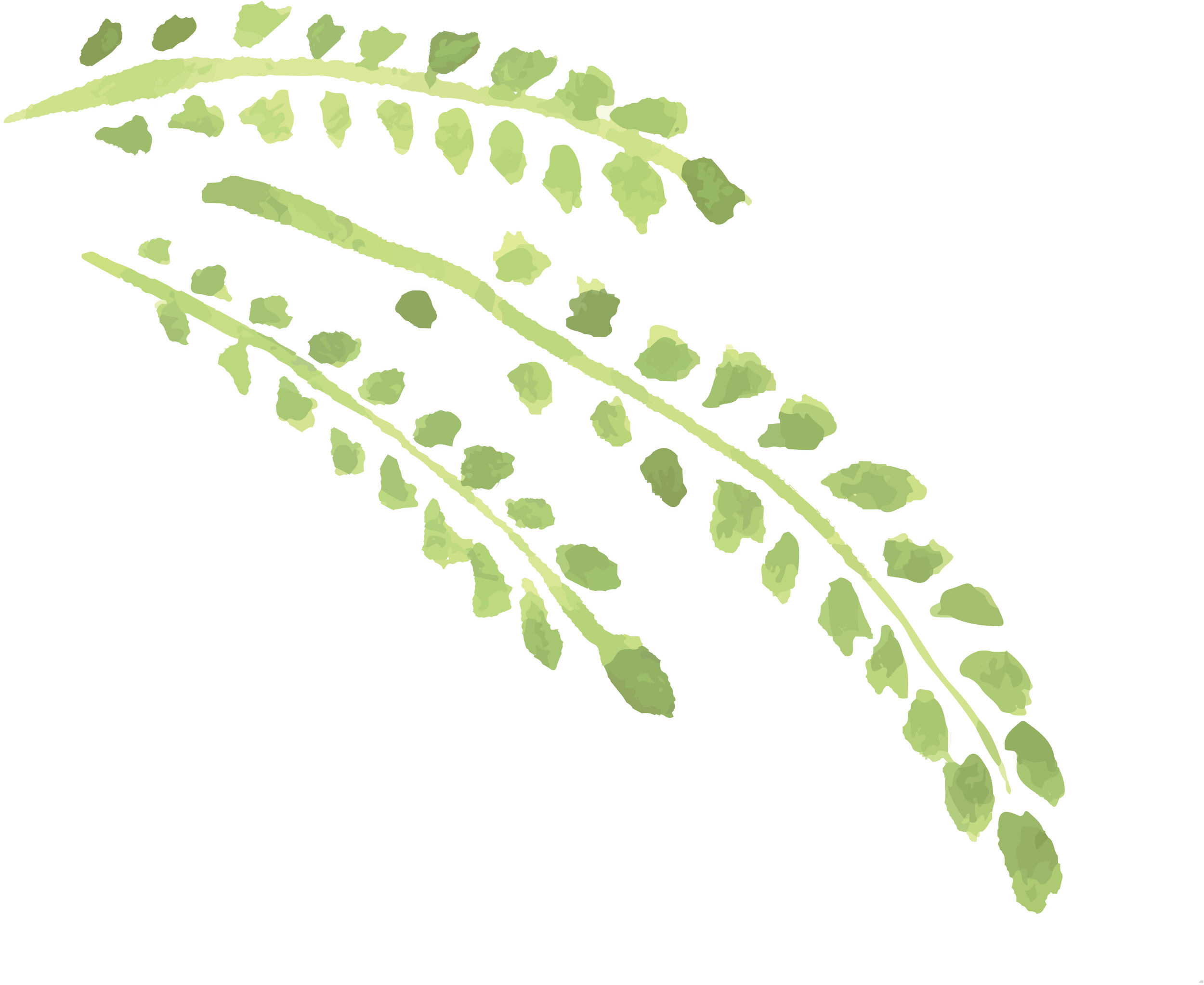 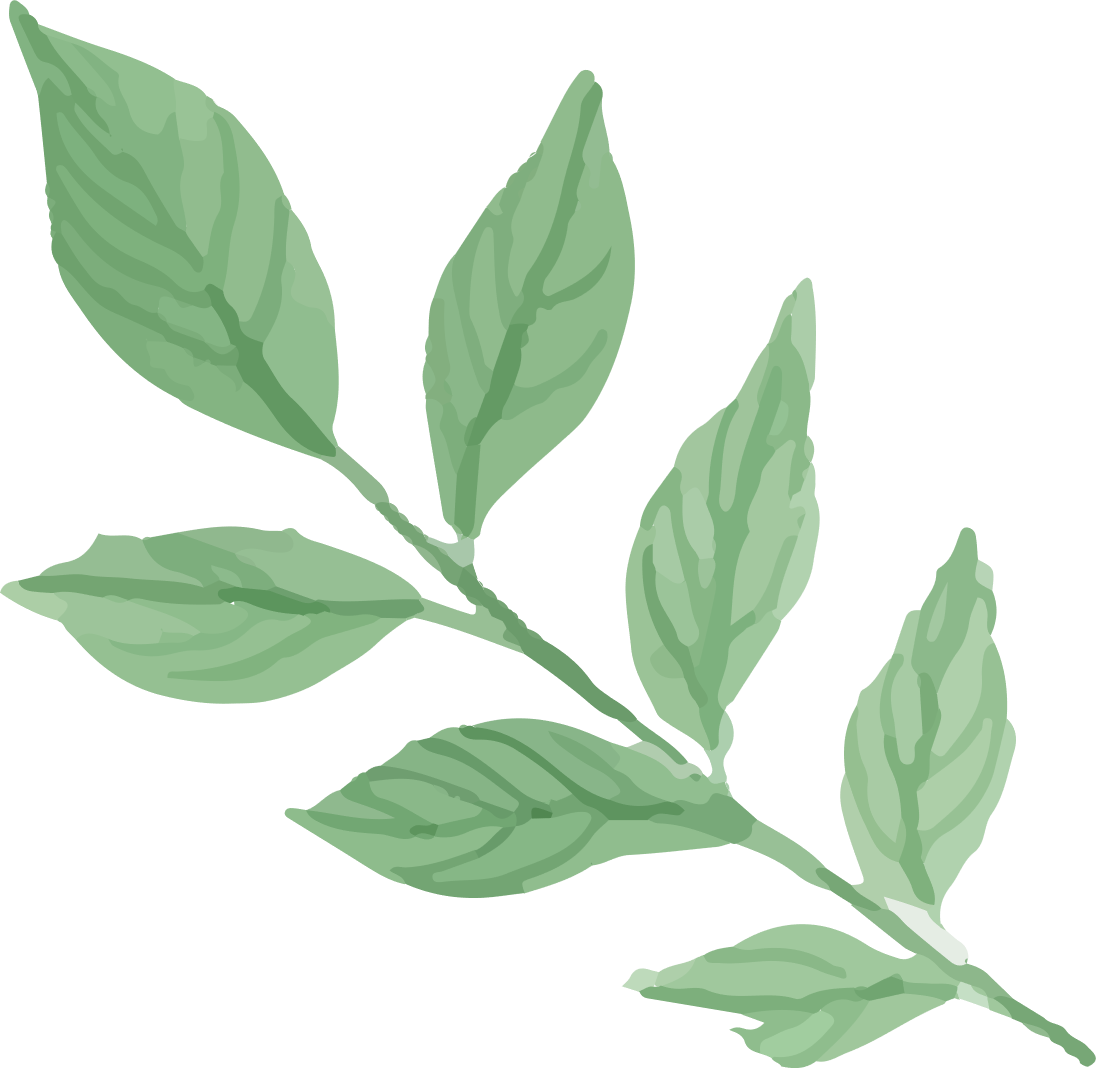 Tình huống 1
Tình huống 2
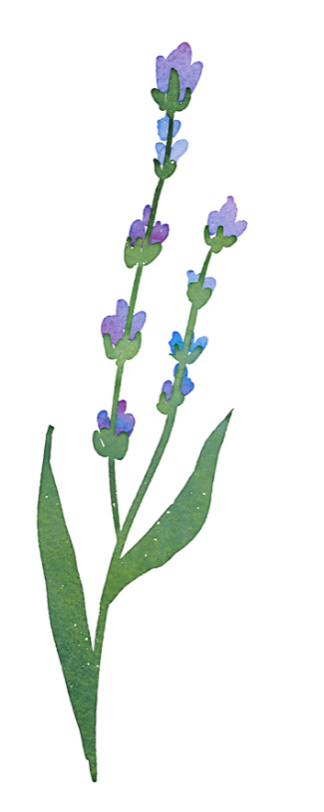 Hân: Tí nữa đi uống trà sữa đi, tớ mới biết quán này ngon lắm.
My: Ok baby.
Duyên: Xin lỗi, bạn tên gì?
 An: Mình tên An.
Nhận xét về quan hệ của 2 bạn trong 2 tình huống trên có gì giống và khác nhau.
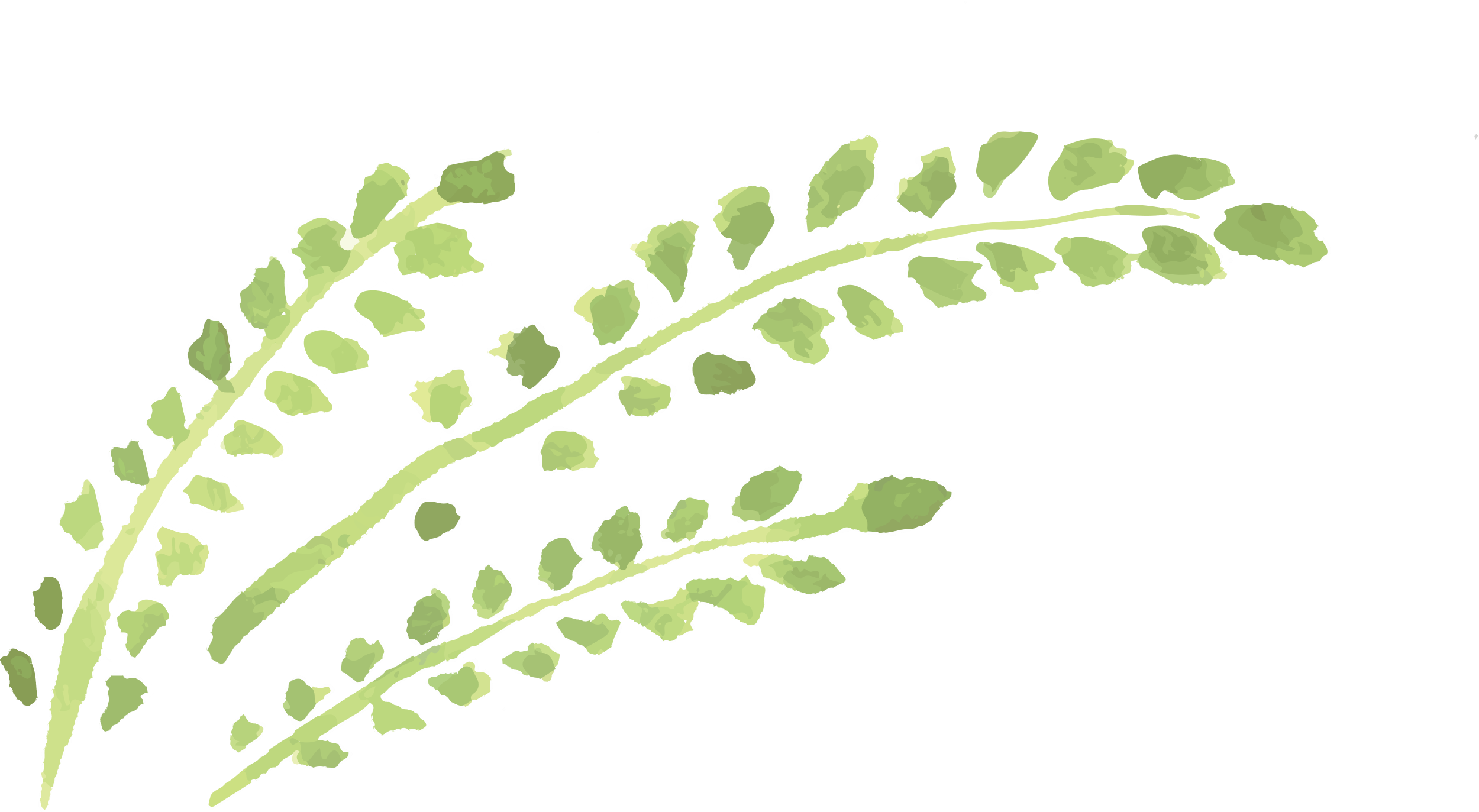 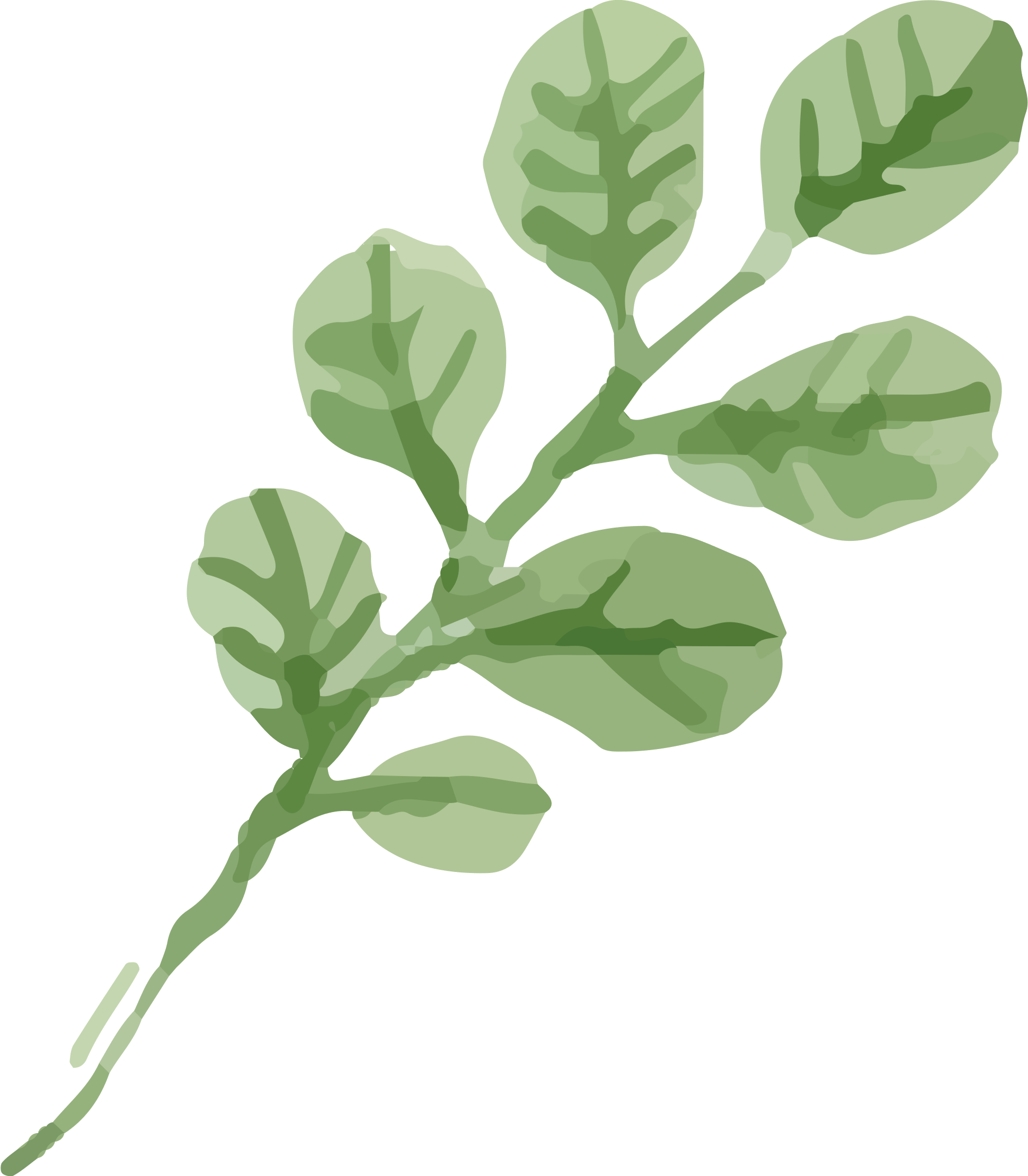 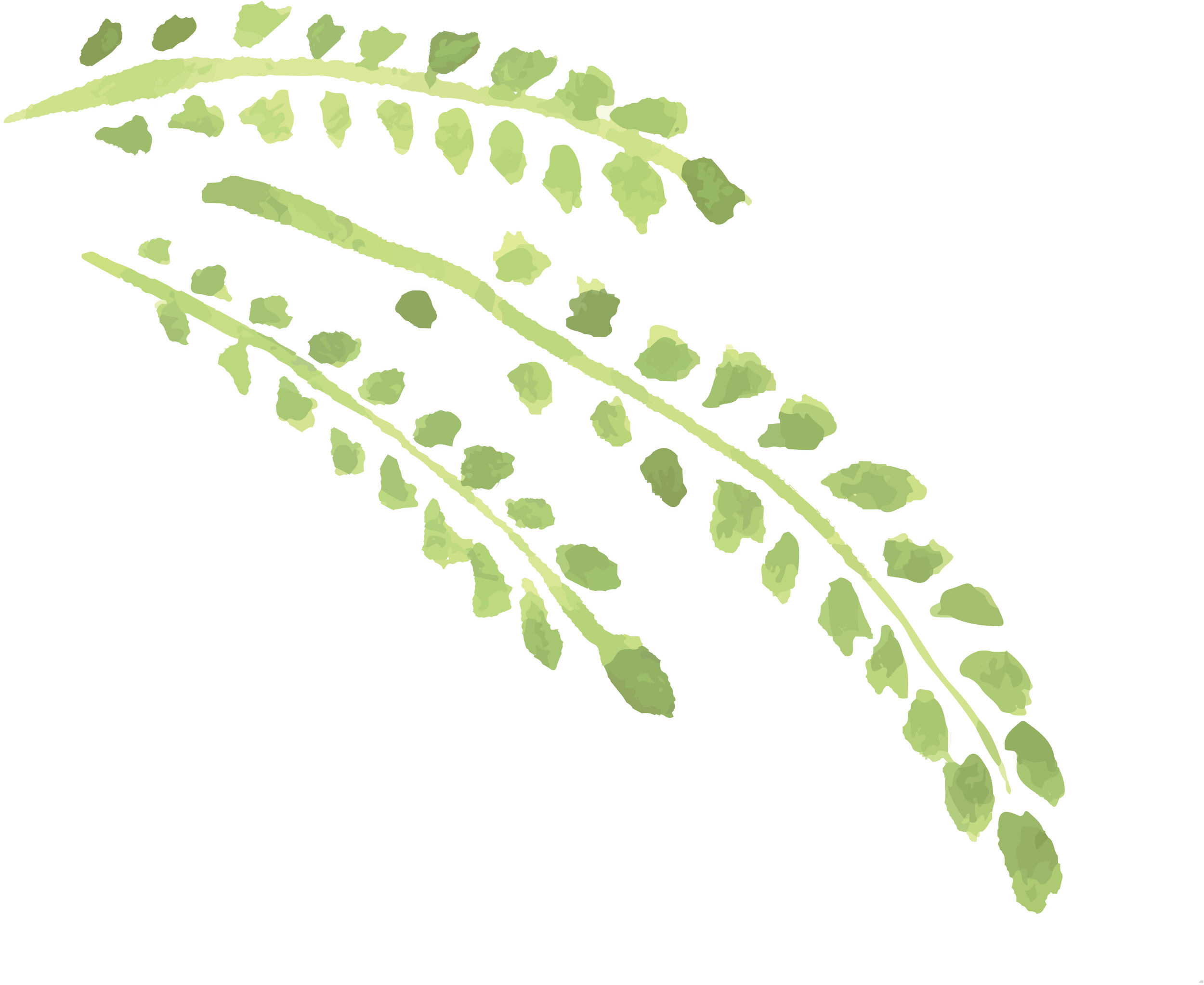 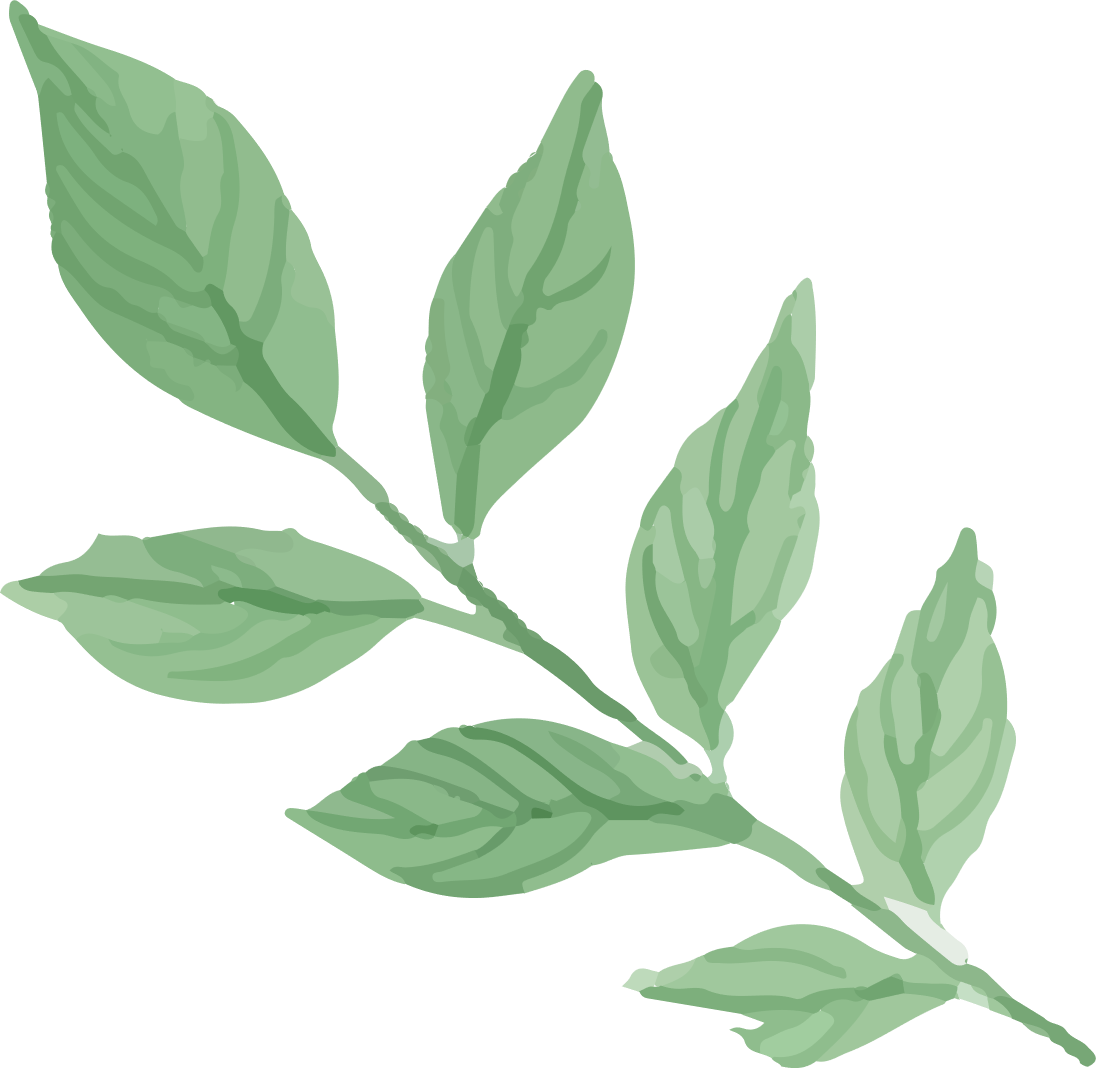 Giống: Quan hệ ngang hàng
Tình huống 1
Tình huống 2
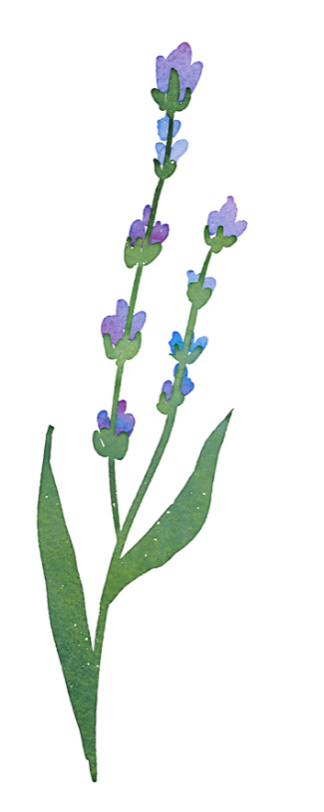 Hân: Tí nữa đi uống trà sữa không? Tớ mới biết quán này ngon lắm.
My: Ok baby.
Duyên: Xin lỗi, bạn tên gì?
 An: Mình tên An.
Quan hệ bạn bè thân mật
Quan hệ bạn bè xã giao
Khác: Quan hệ thân - sơ
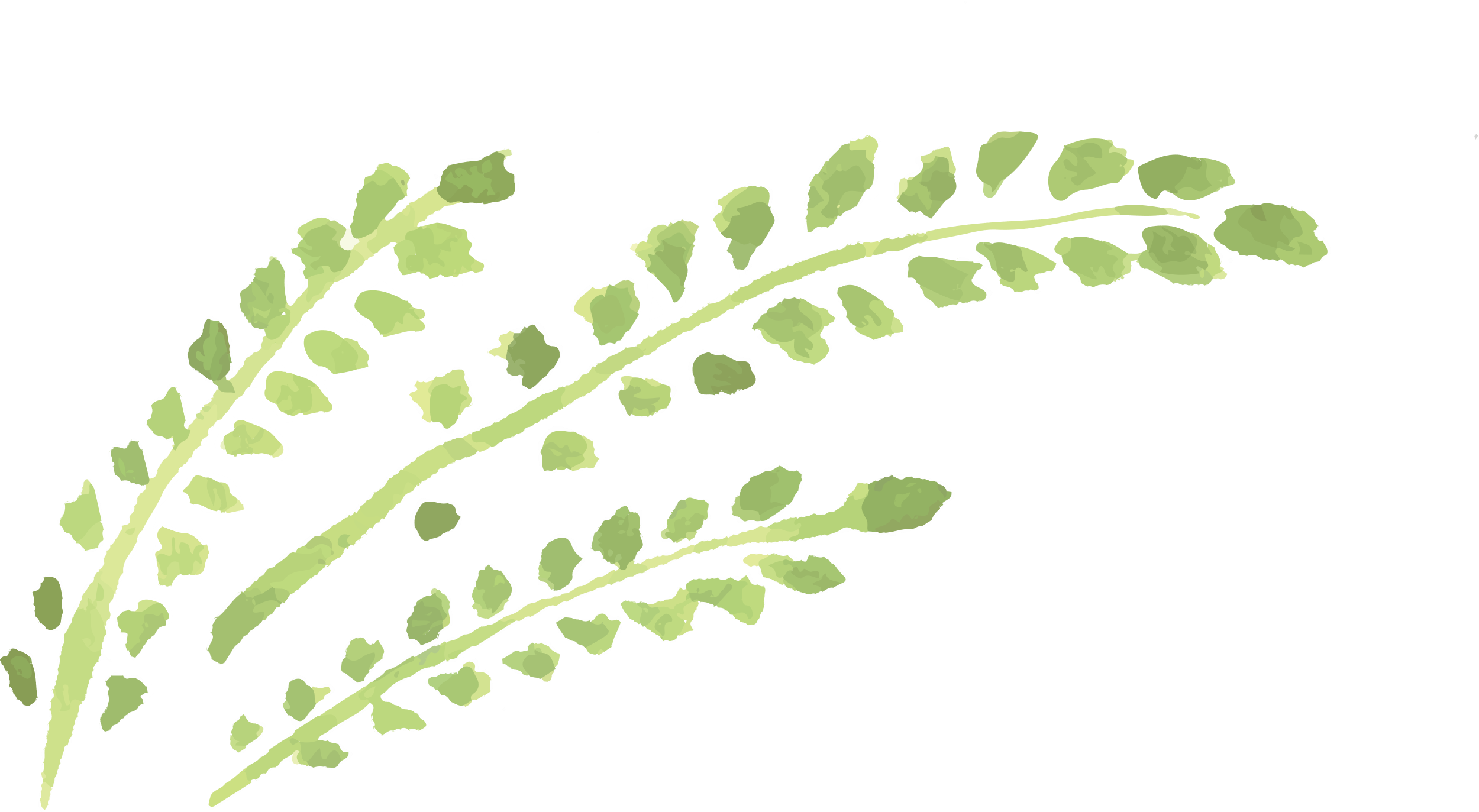 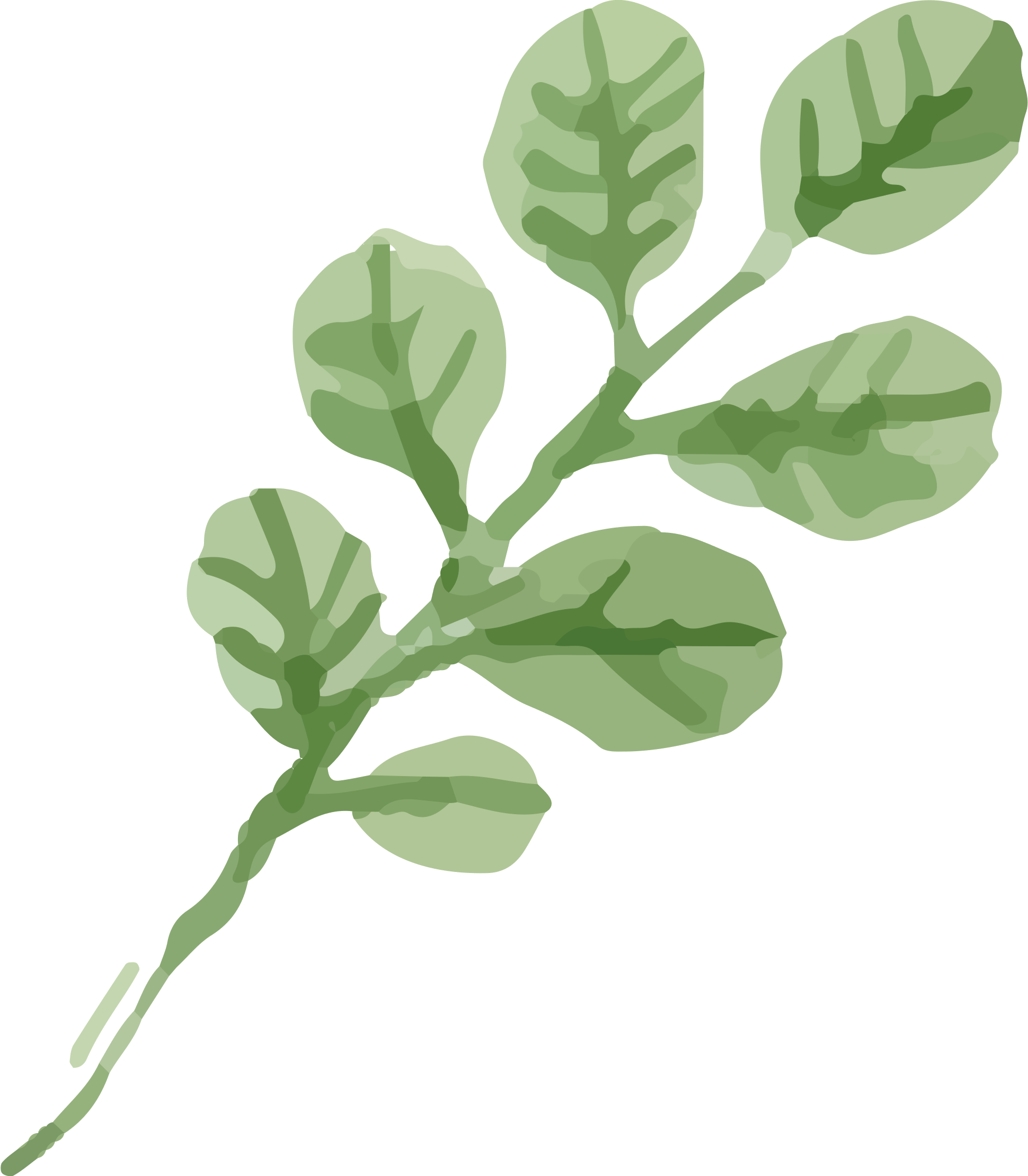 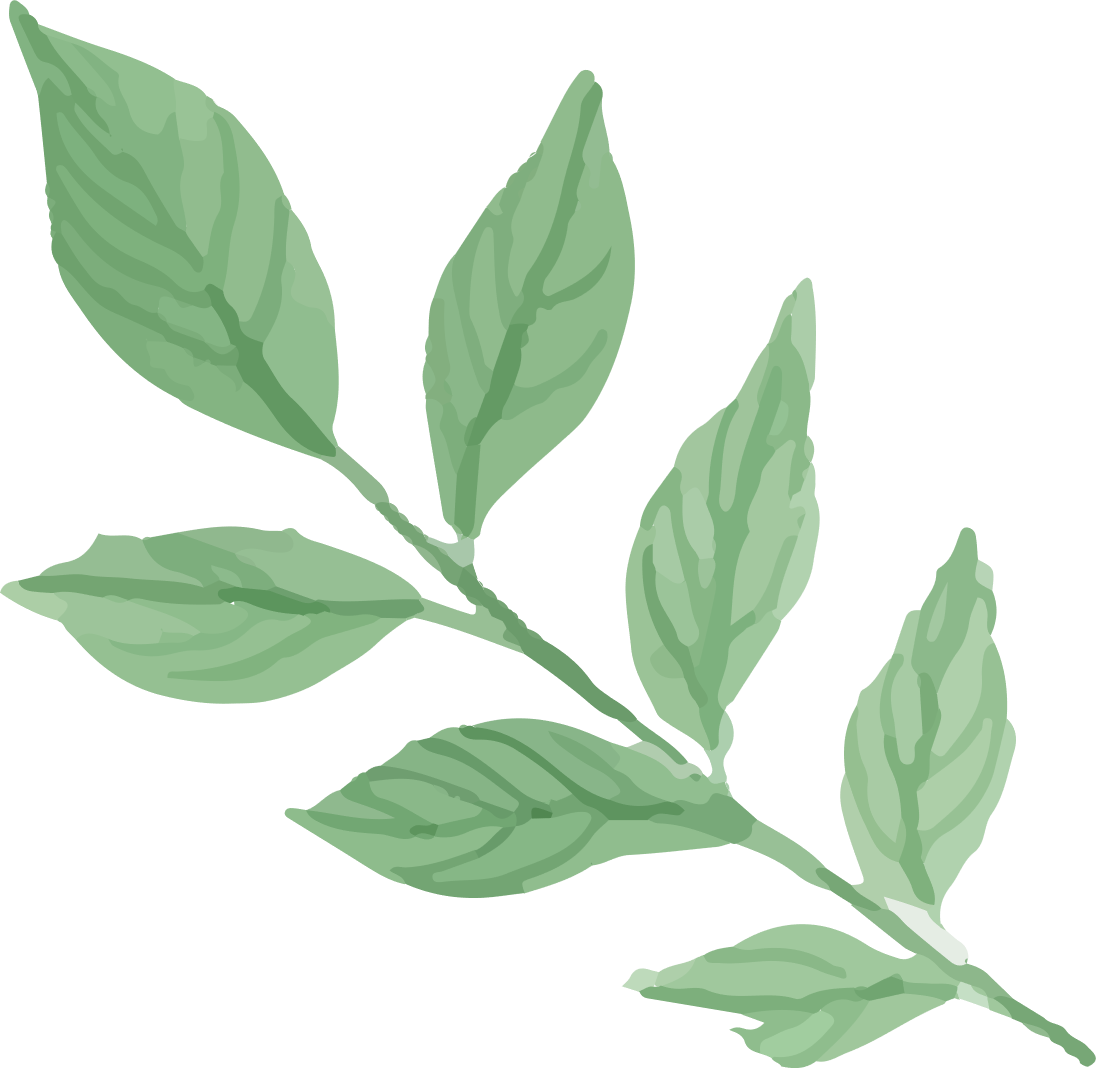 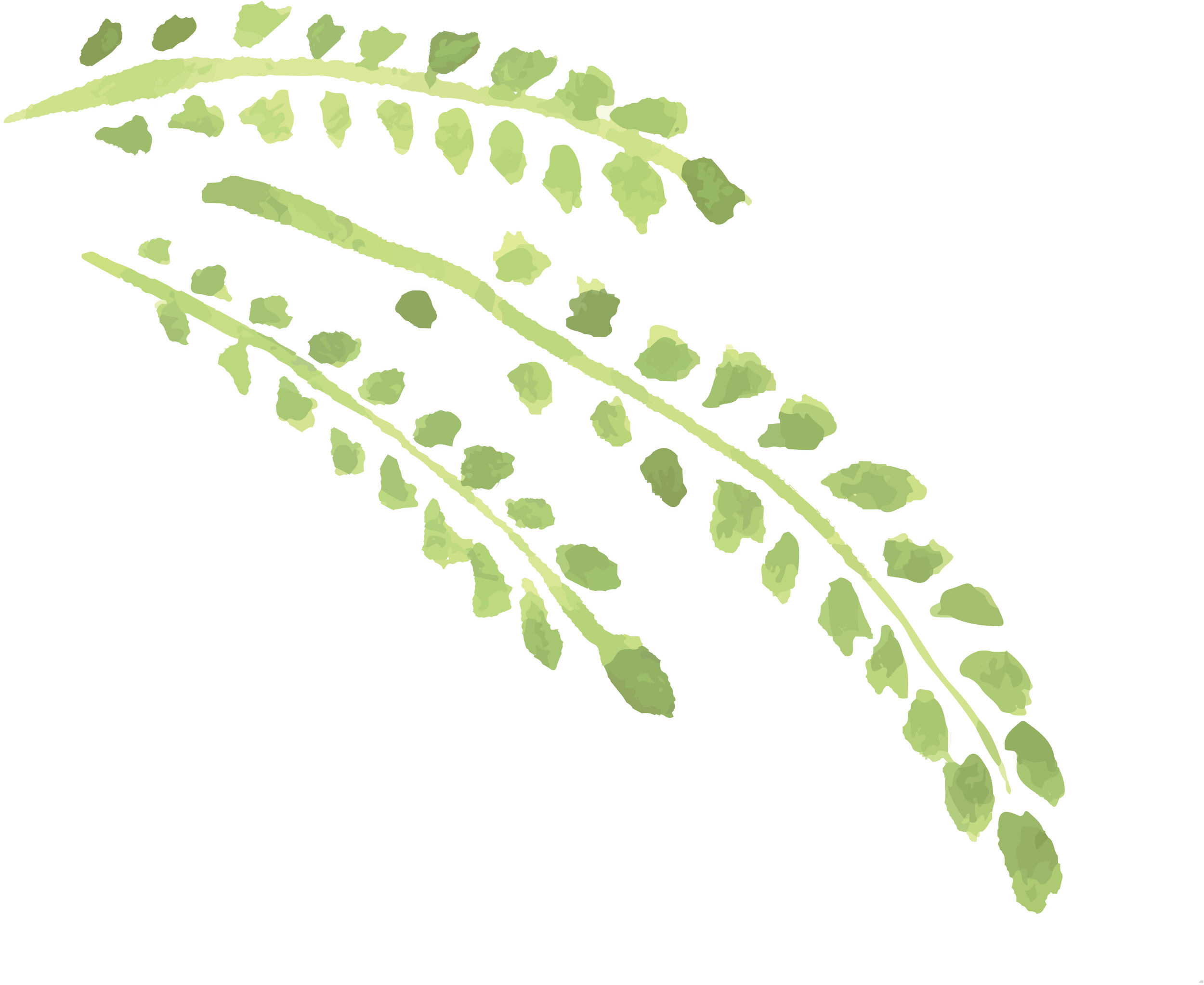 Vai xã hội là vị trí của người tham gia hội thoại với người khác trong cuộc thoại. Vai xã hội được xác định bằng các quan hệ xã hội:
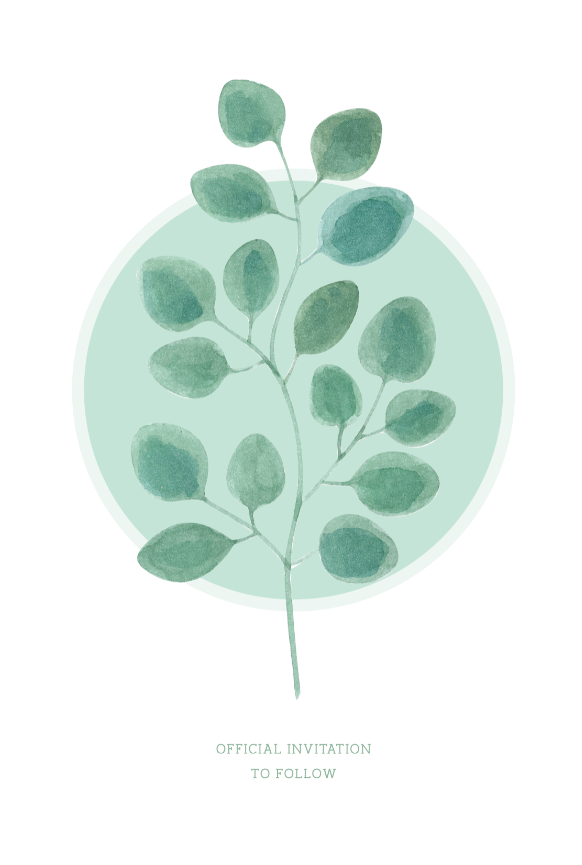 Quan hệ trên - dưới hay ngang hàng (theo tuổi tác, thứ bậc trong gia đình và xã hội);
Quan hệ thân - sơ (theo mức độ quen biết, thân tình).
GHI NHỚ
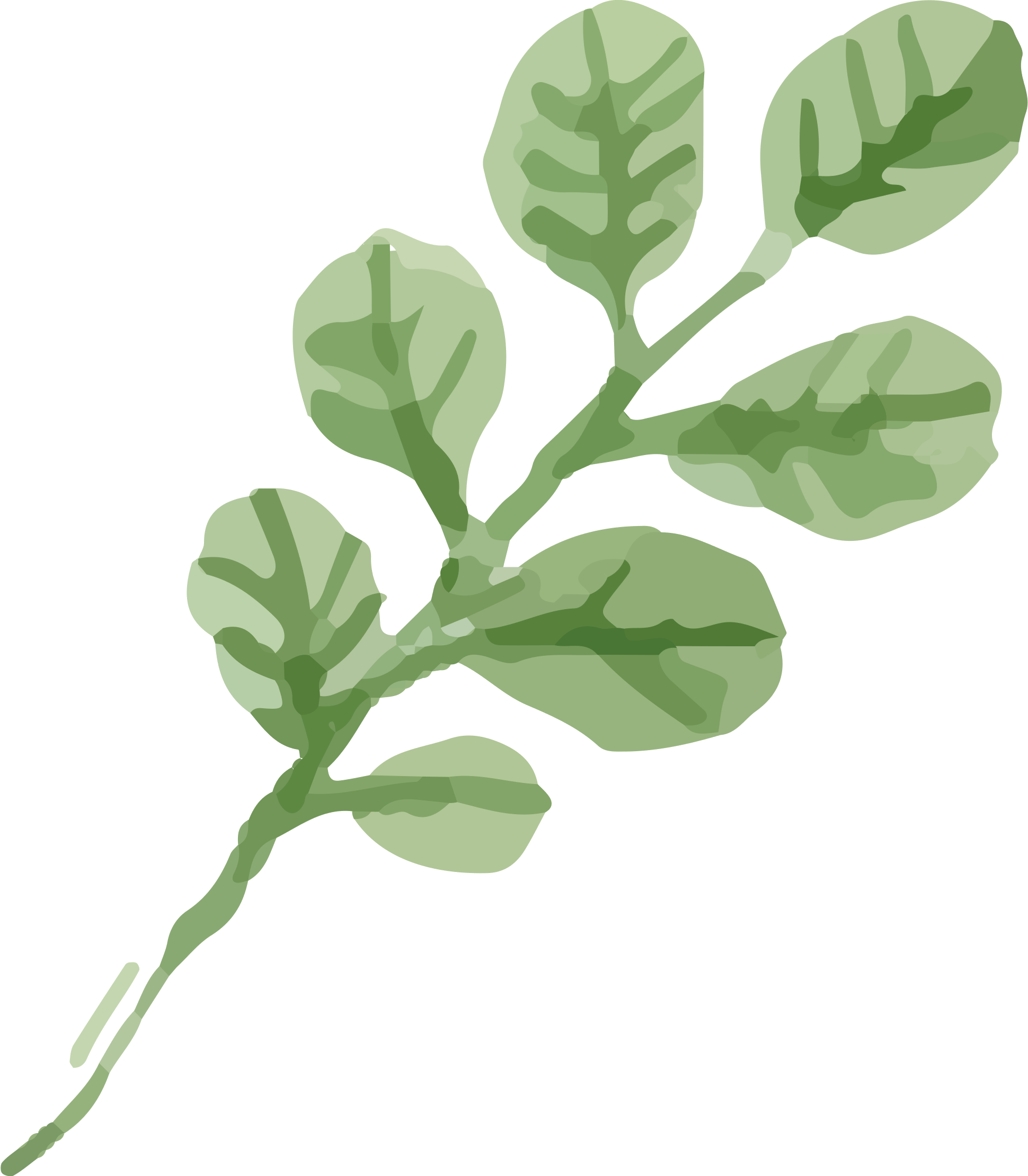 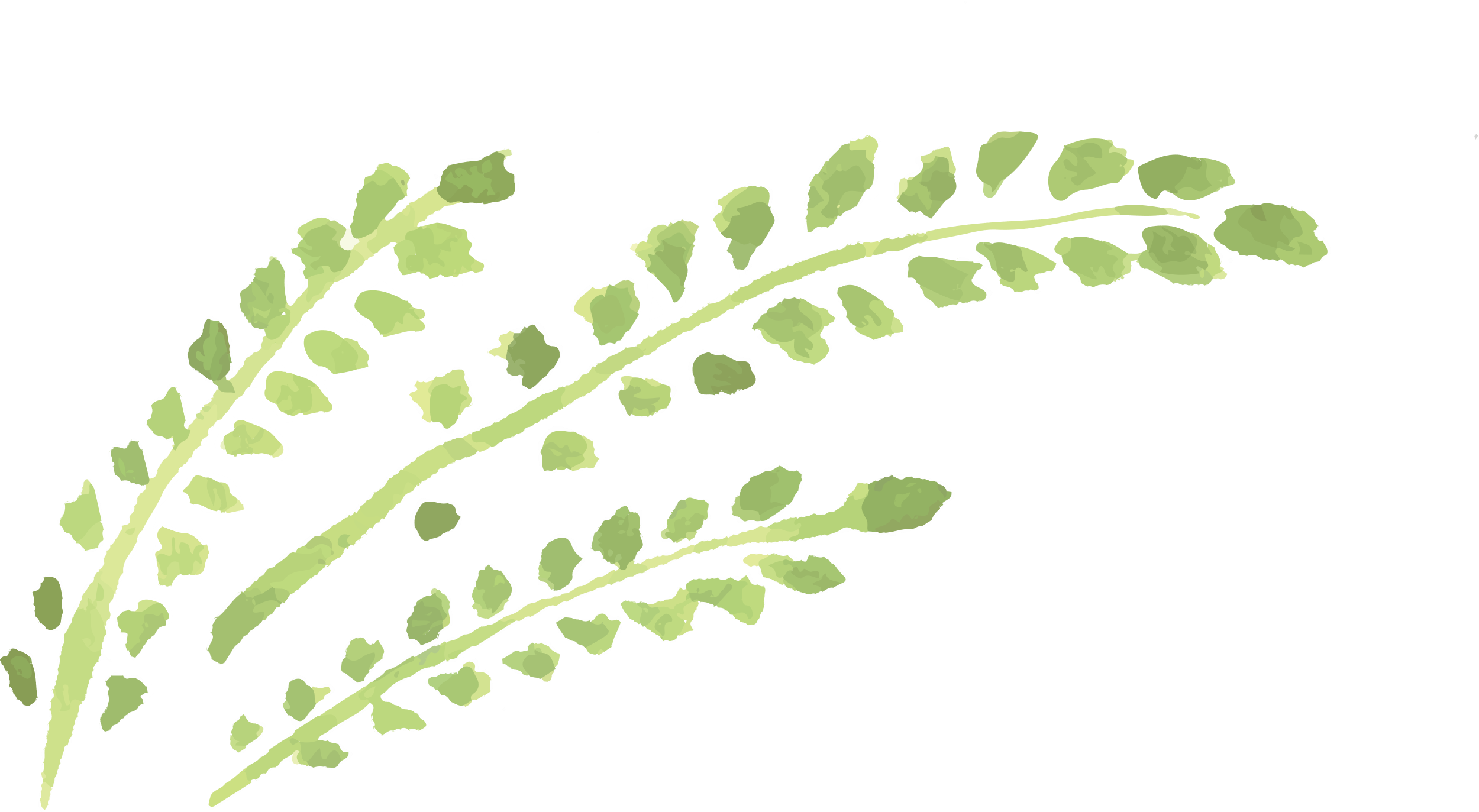 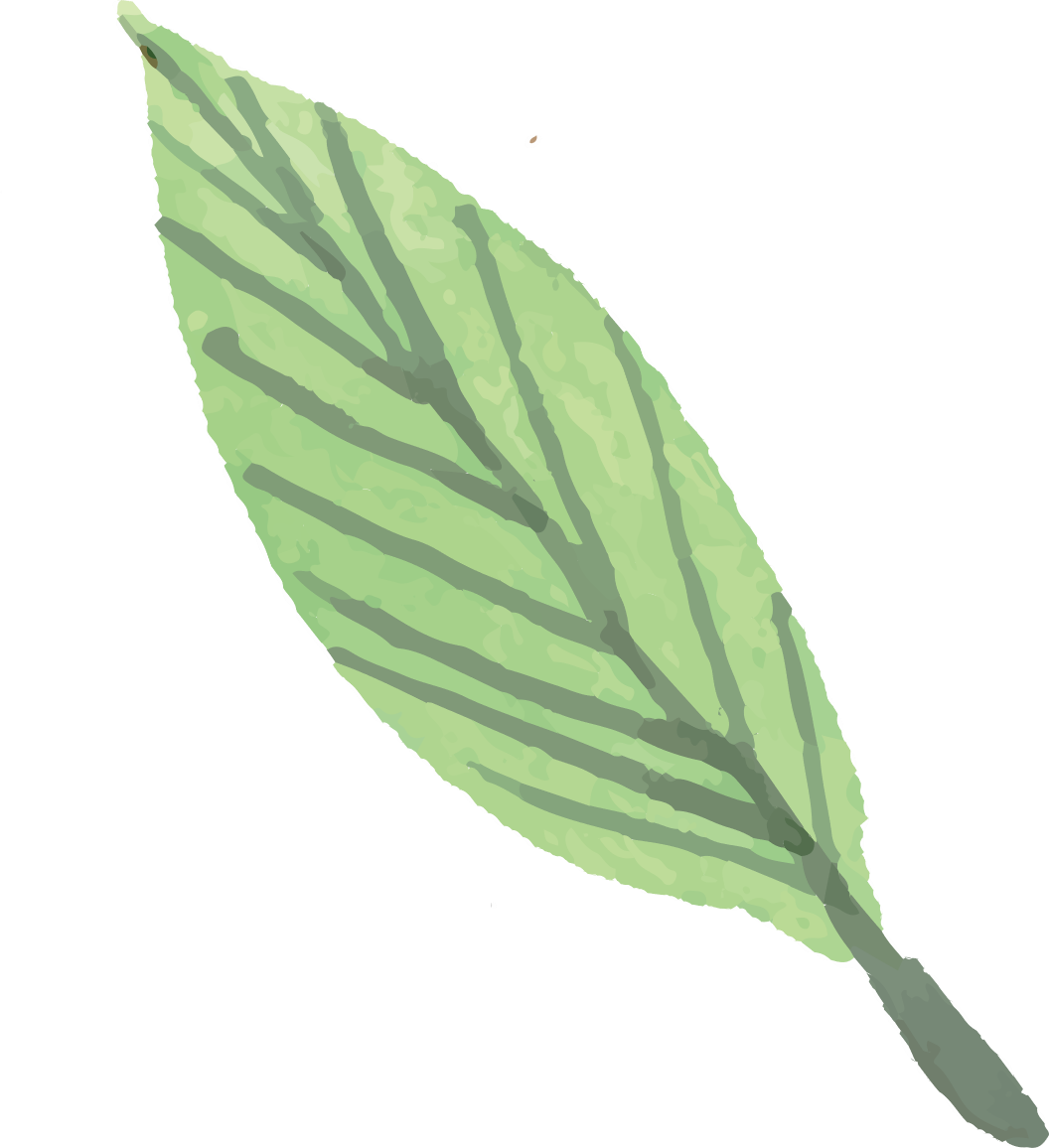 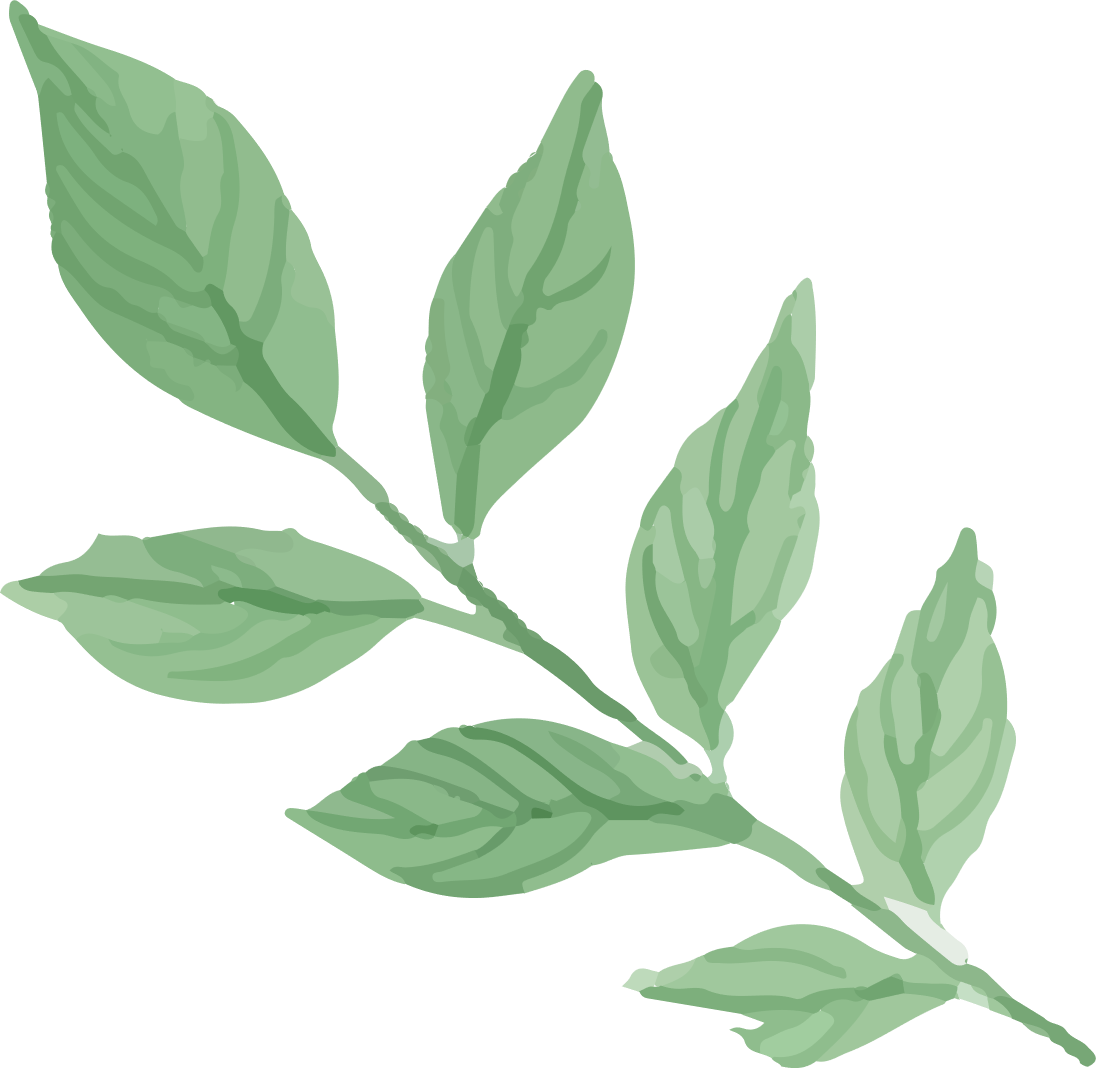 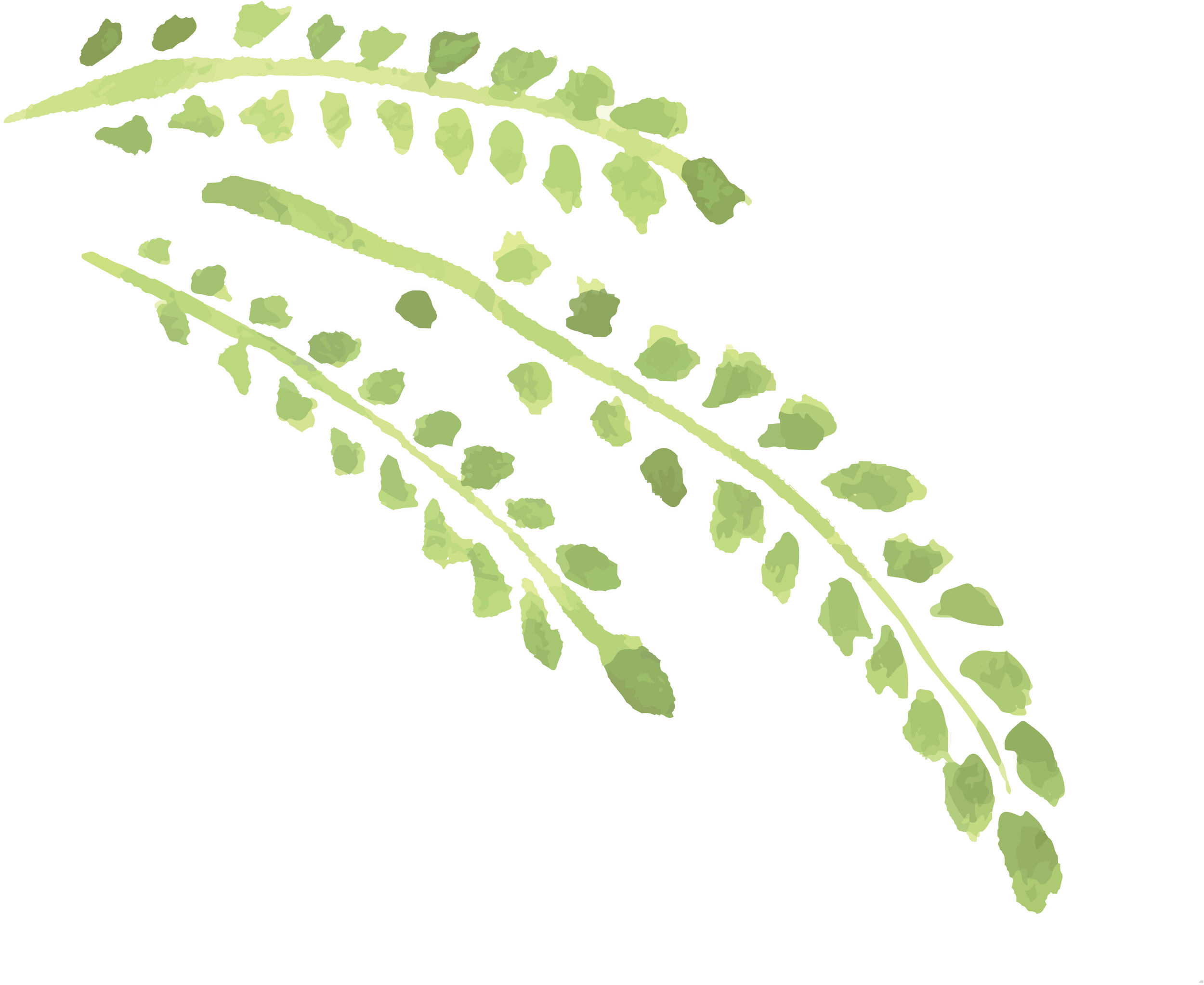 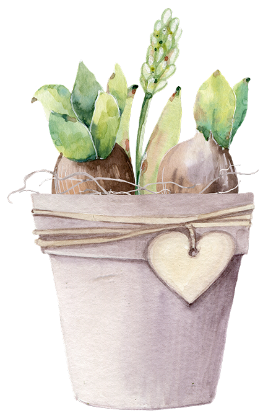 THẢO LUẬN CẶP ĐÔI
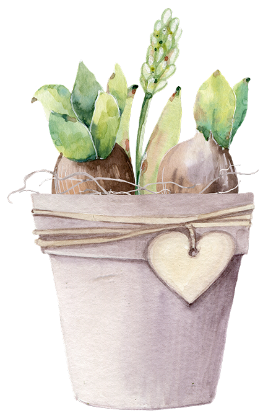 Đọc câu chuyện sau và trả lời câu hỏi:
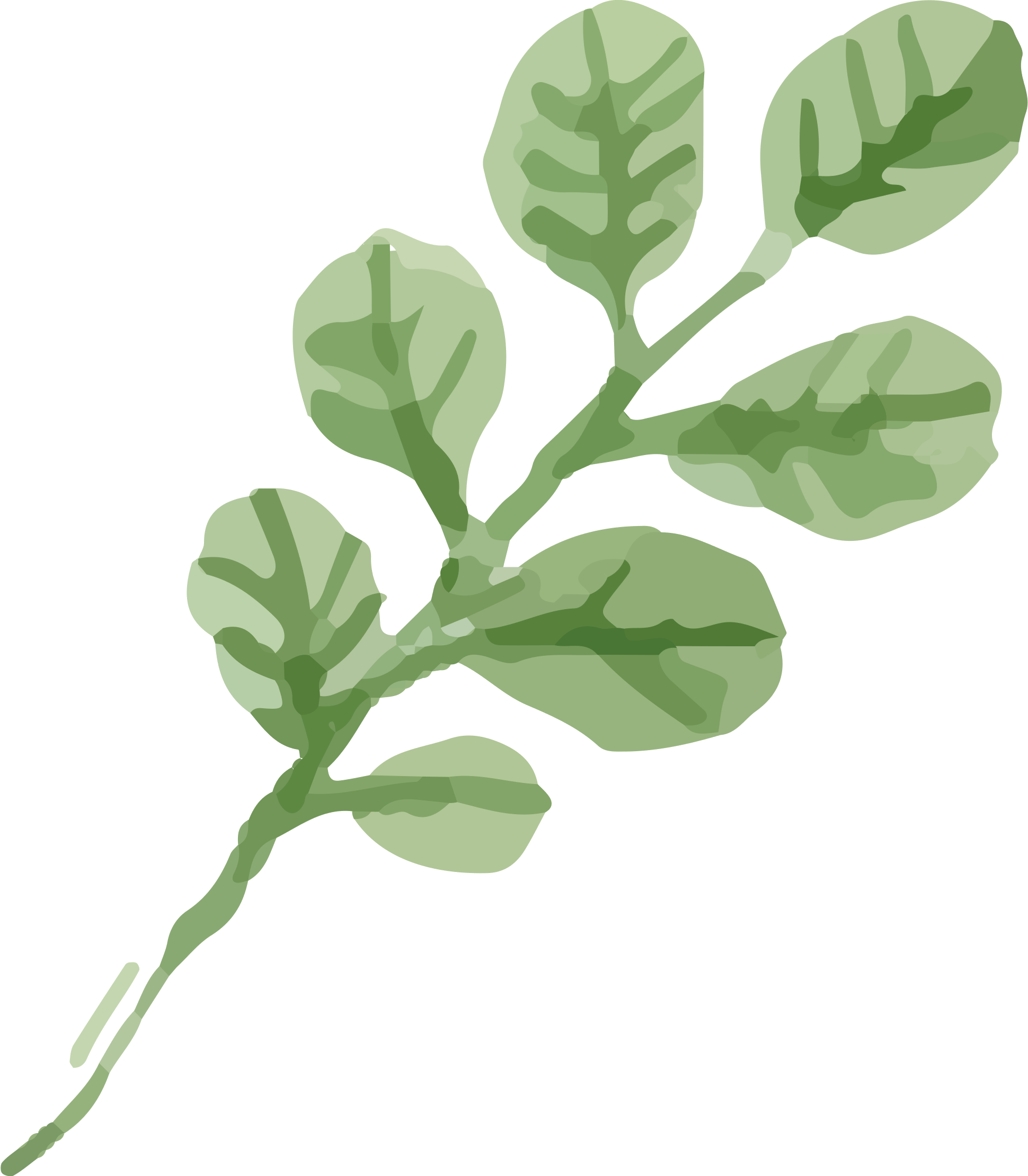 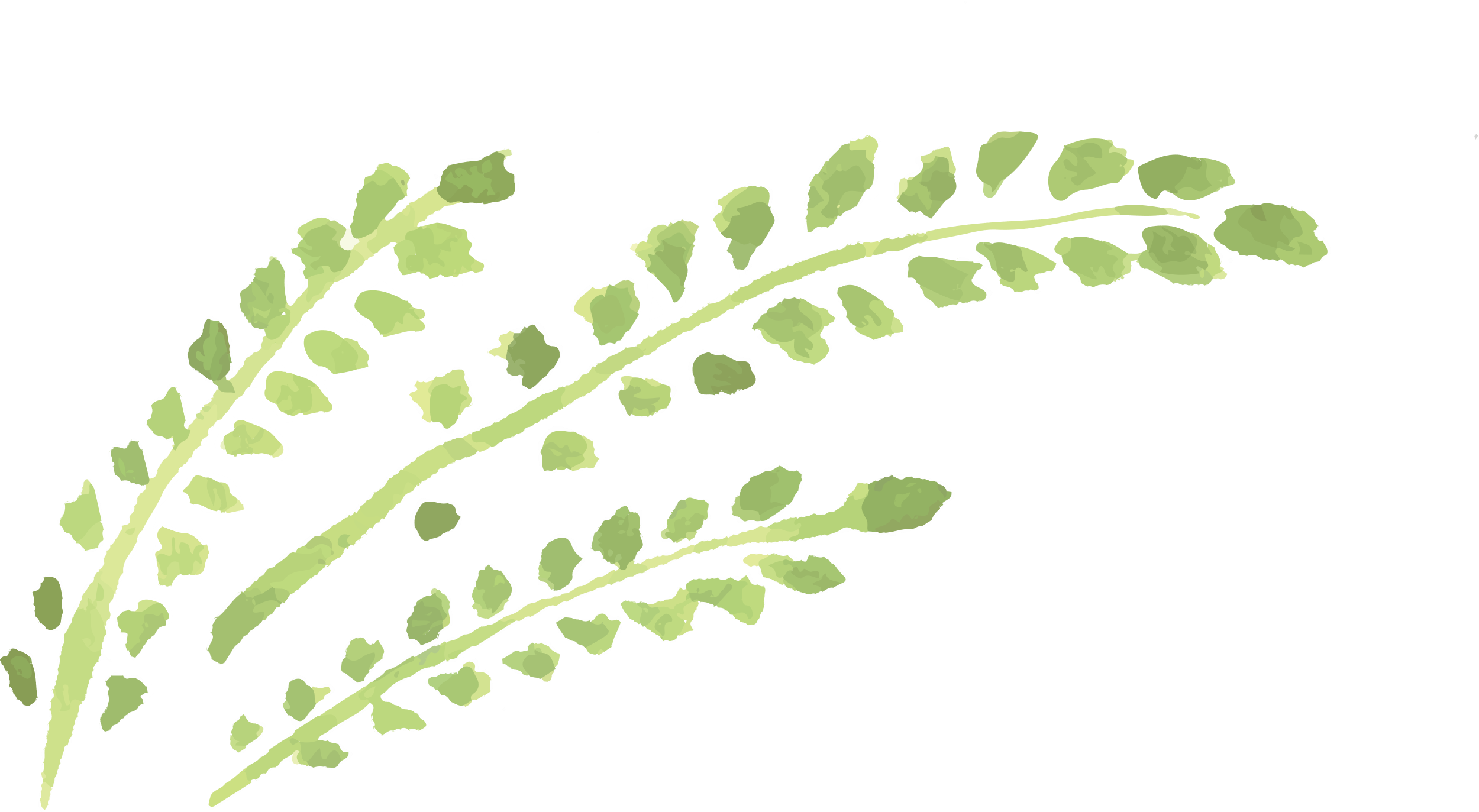 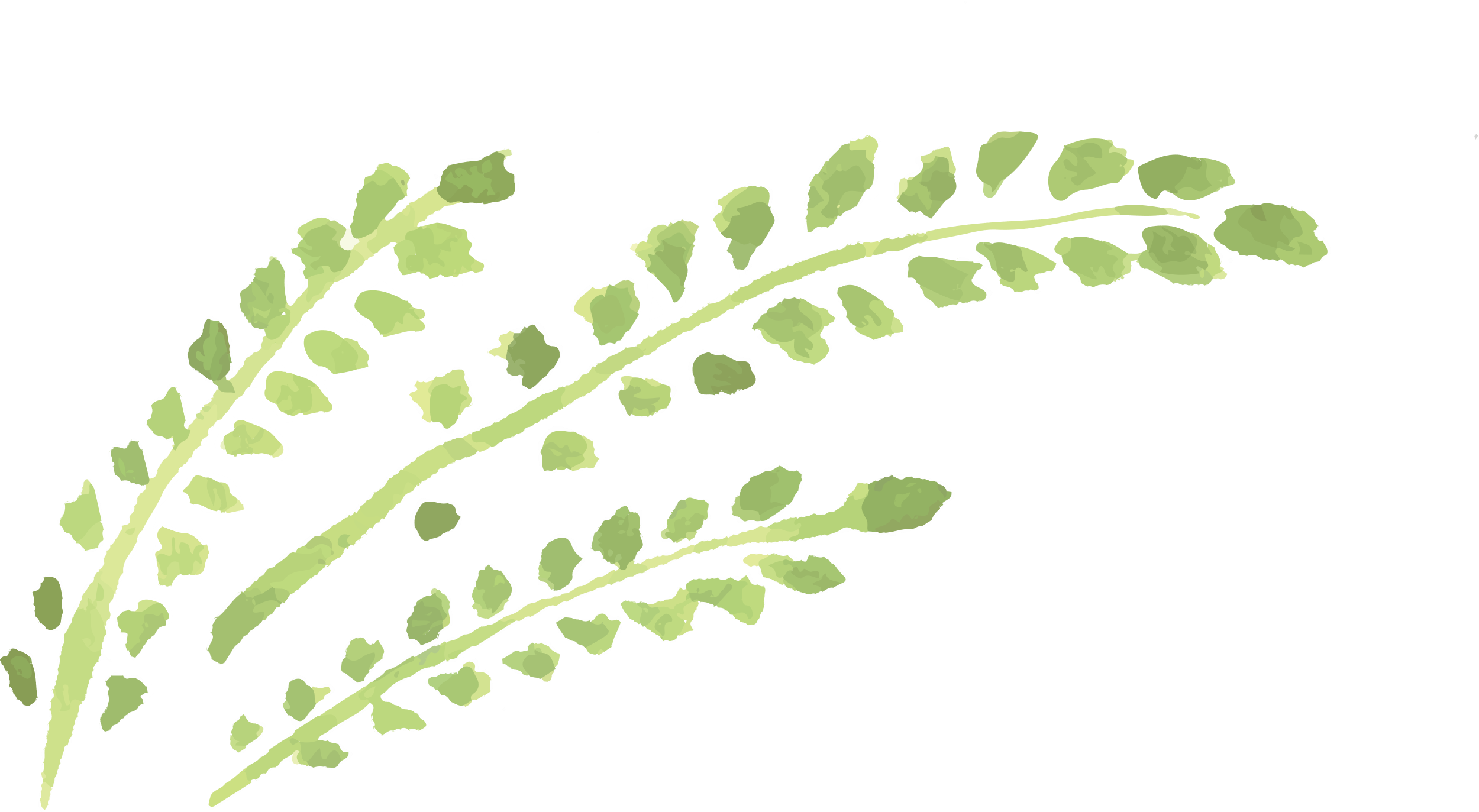 Chuyện kể, một danh tướng có lần đi ngang qua trường học cũ của mình, liền ghé vào thăm. Ông gặp lại người thầy từng dạy mình hồi nhỏ và kính cẩn thưa:
     - Thưa thầy, thầy còn nhớ con không? Con là …
 	Người thầy giáo già giọng hoảng hốt: 
     - Thưa ngài, ngài là …
     - Thưa thầy, với thầy, con vẫn là đứa học trò cũ. Con có được những thành công hôm nay là nhờ sự giáo dục của thầy ngày nào...
(Ngữ văn 9, Tập một, NXB Giáo dục - 2016, tr. 40)
Các vai trong câu chuyện được xác định bằng những mối quan hệ xã hội nào? Phân tích các vai trong mối quan hệ đó.
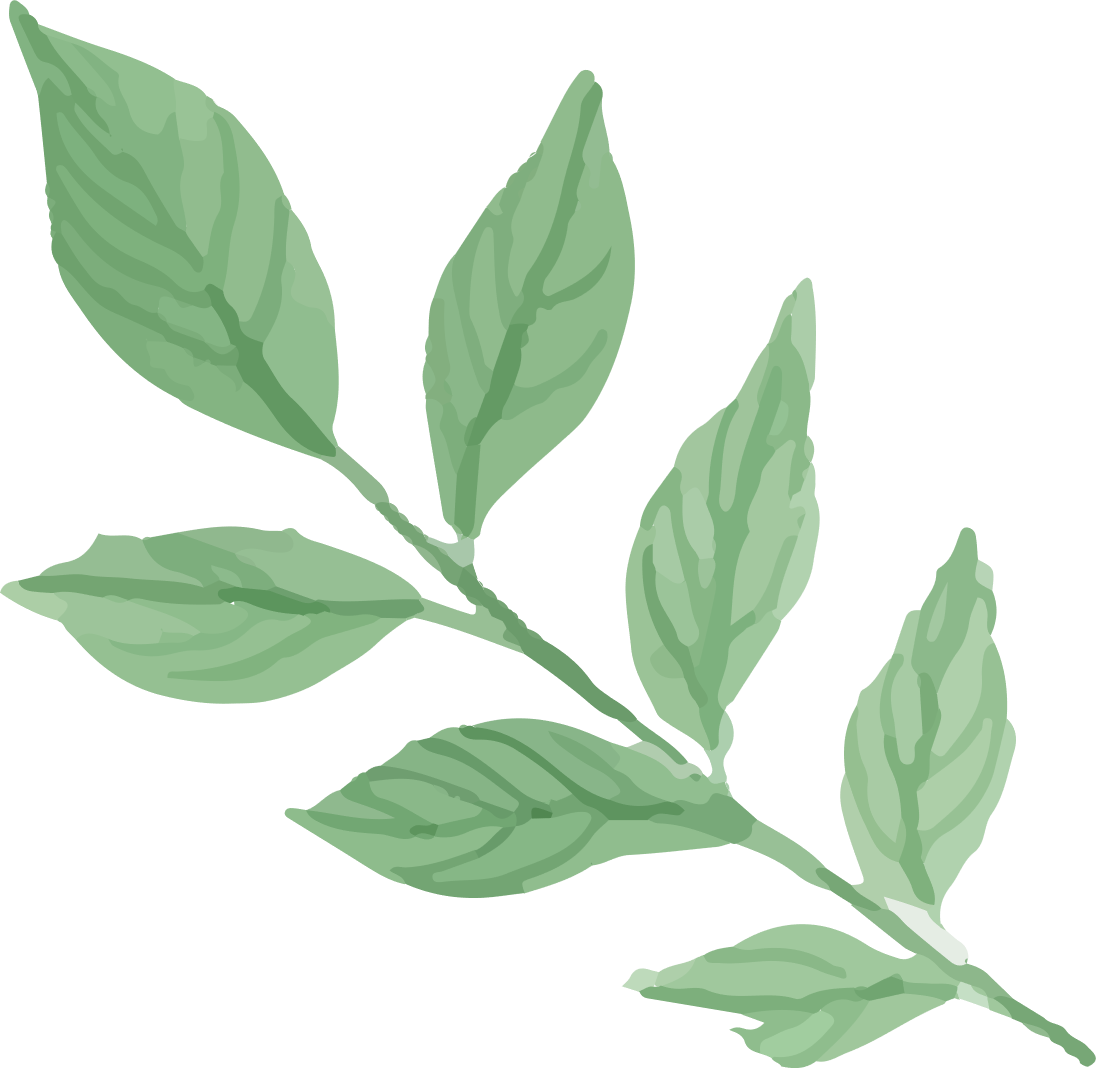 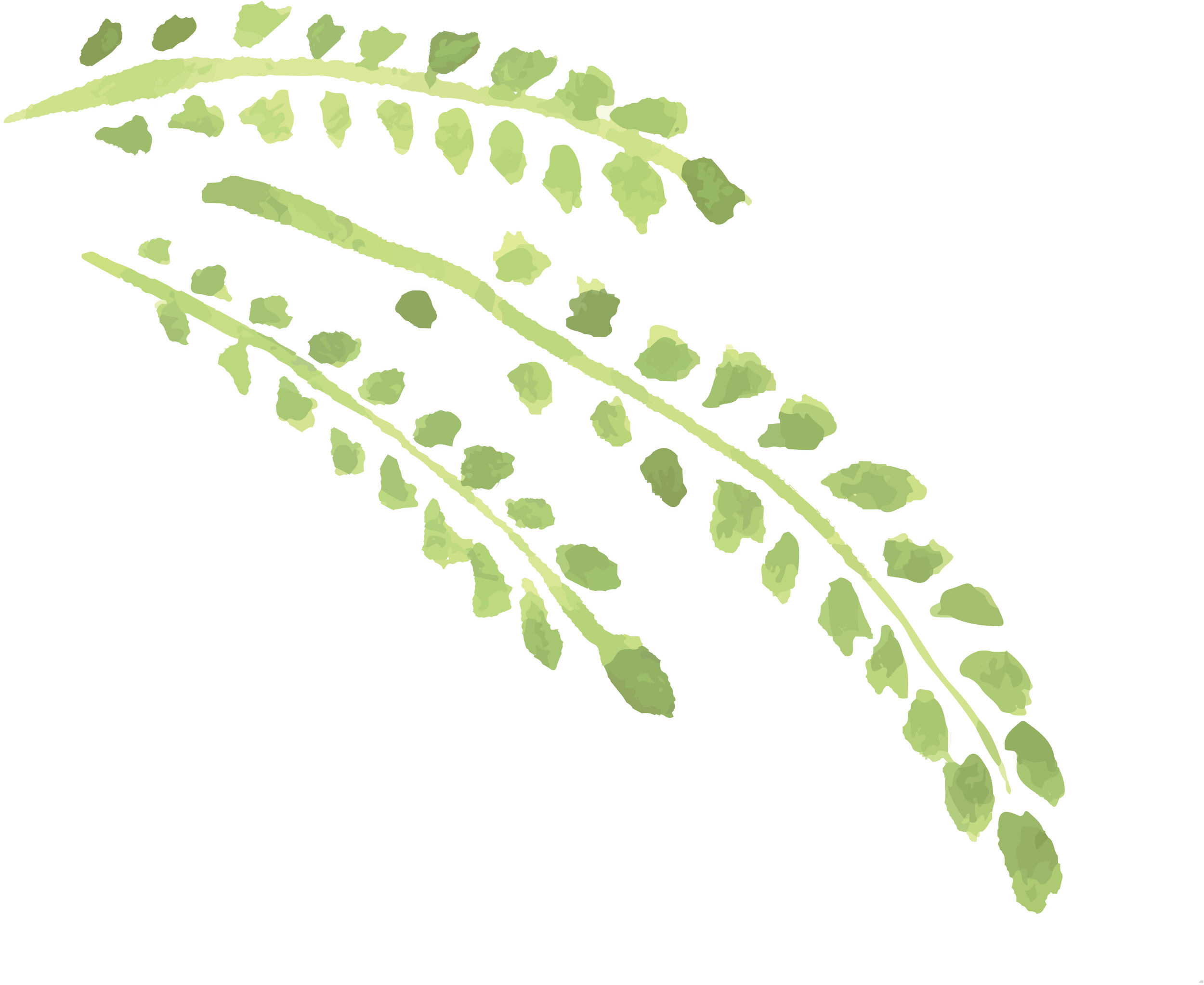 Người thầy: Vai trên.
- Quan hệ tuổi tác:
Danh tướng: Vai dưới.
Thầy: Vai trên;
Danh tướng (trò): Vai dưới.
- Quan hệ xã hội:
Danh tướng: Vai trên; 
Dân (thầy): Vai dưới.
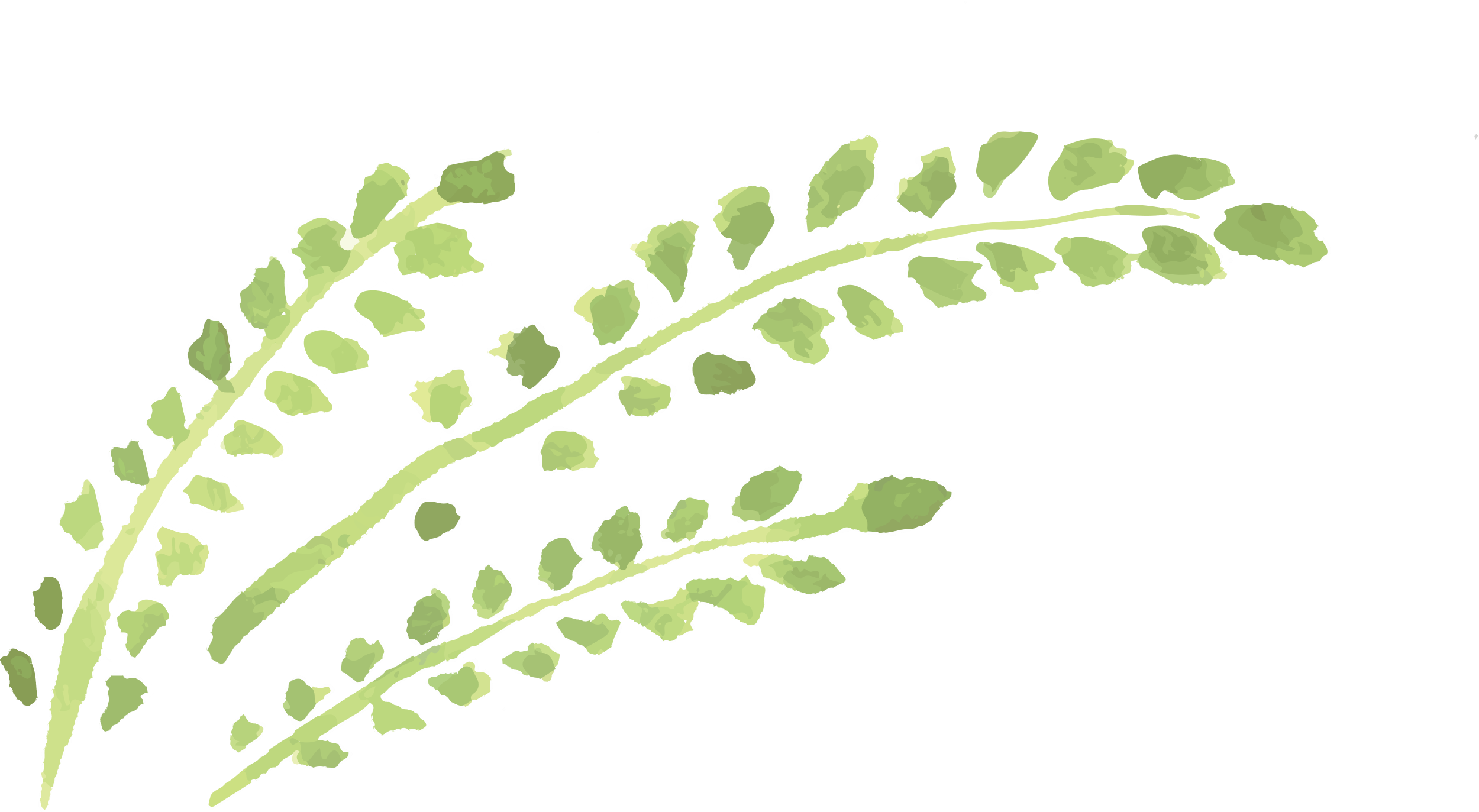 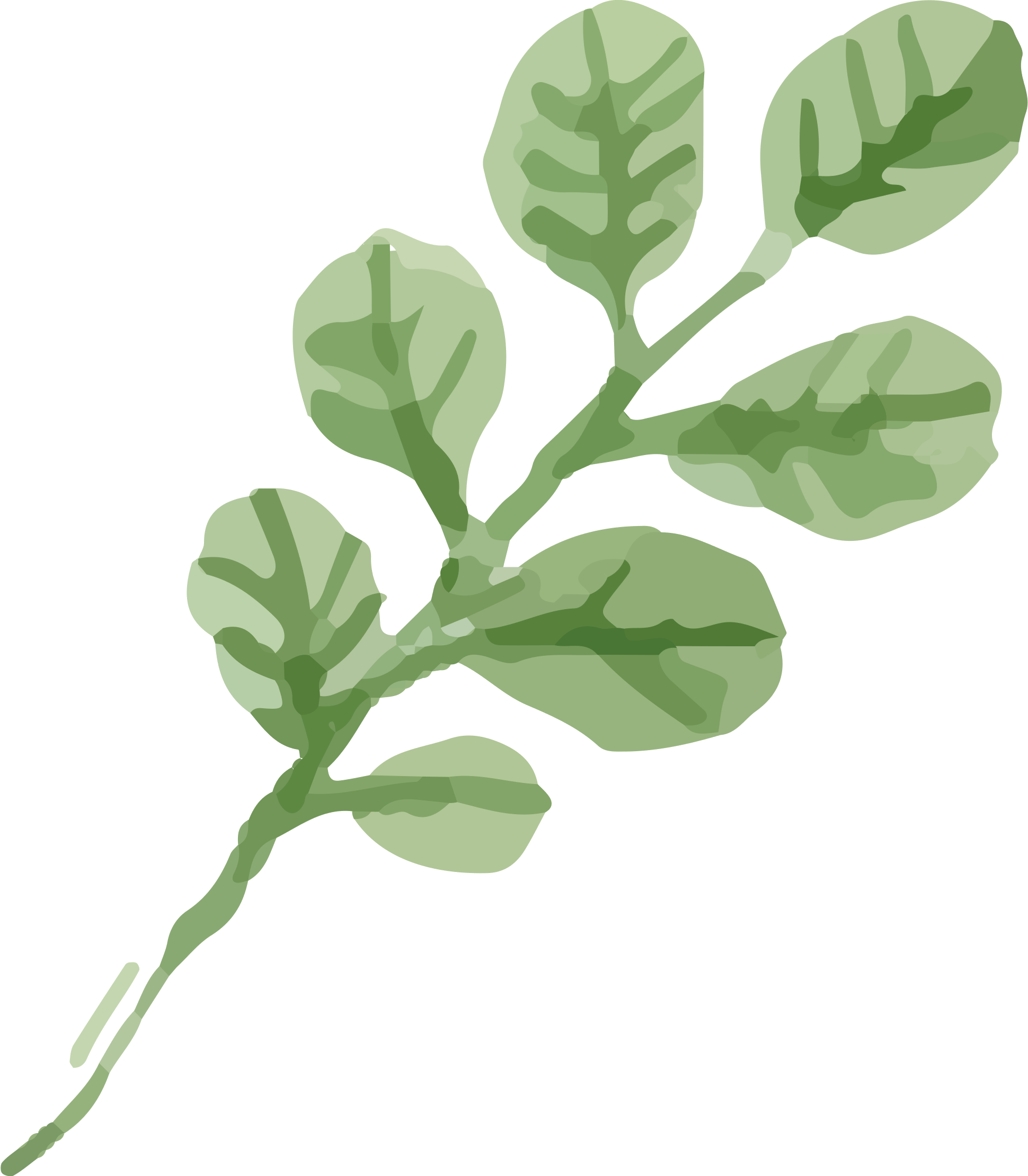 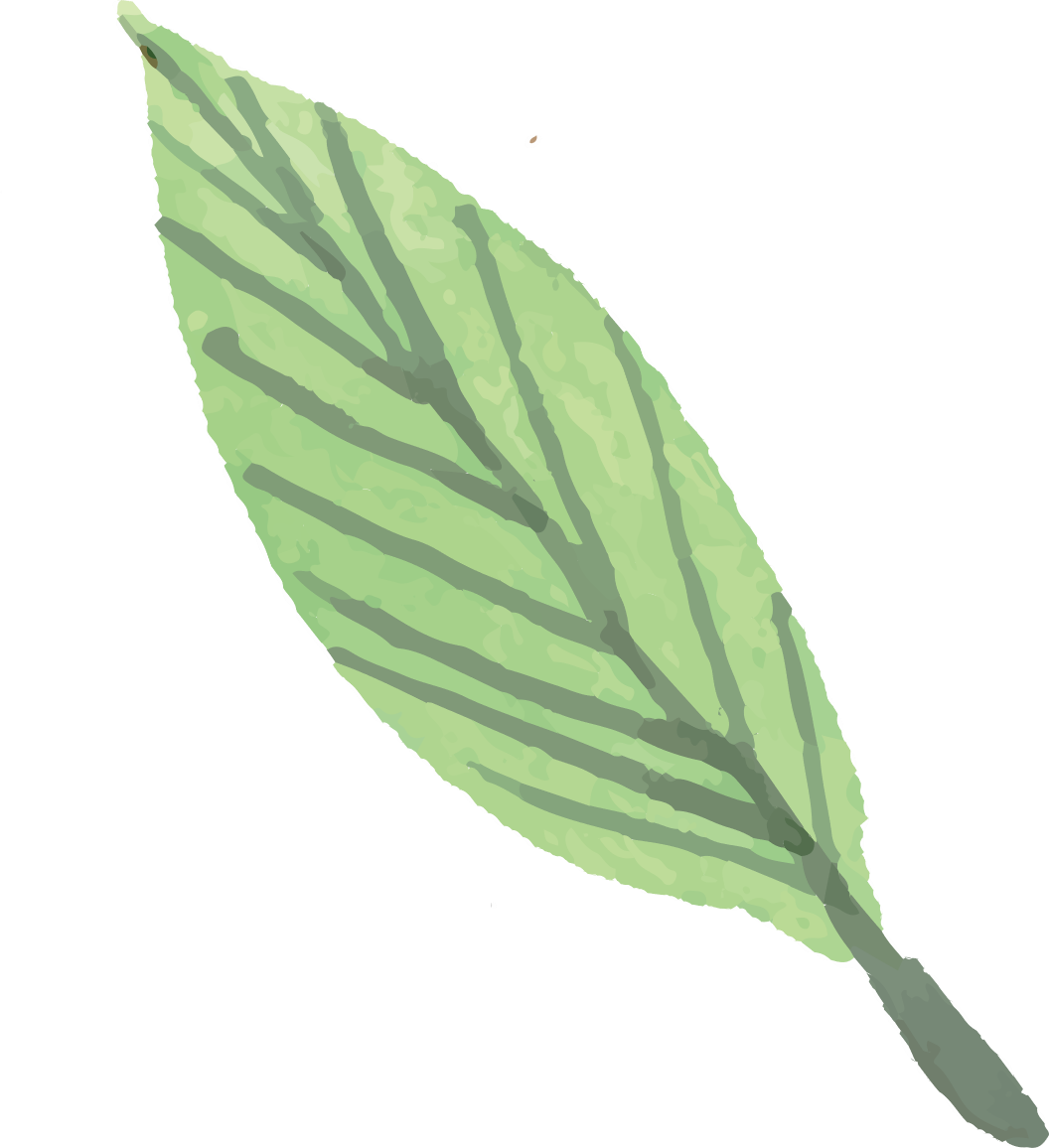 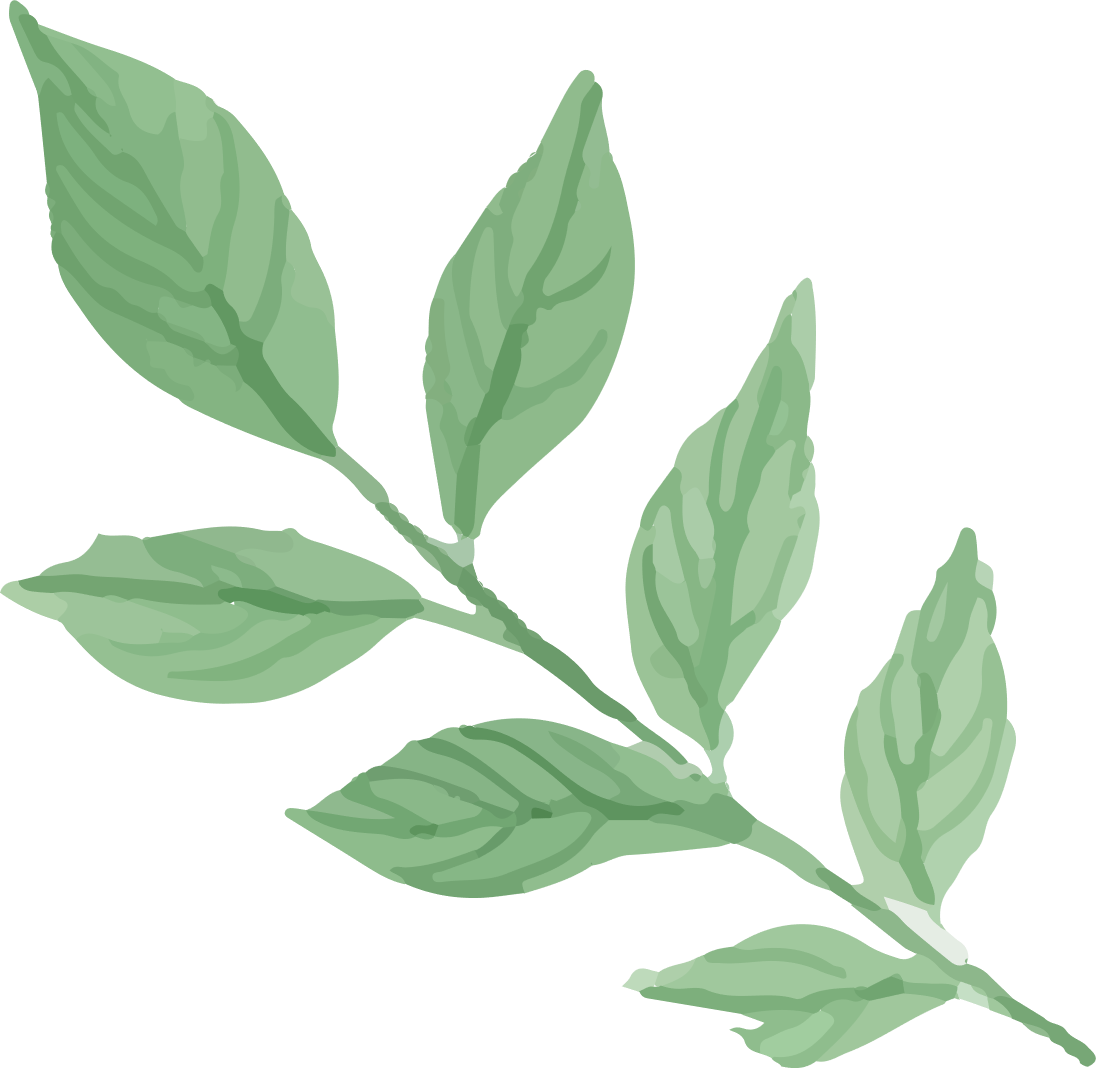 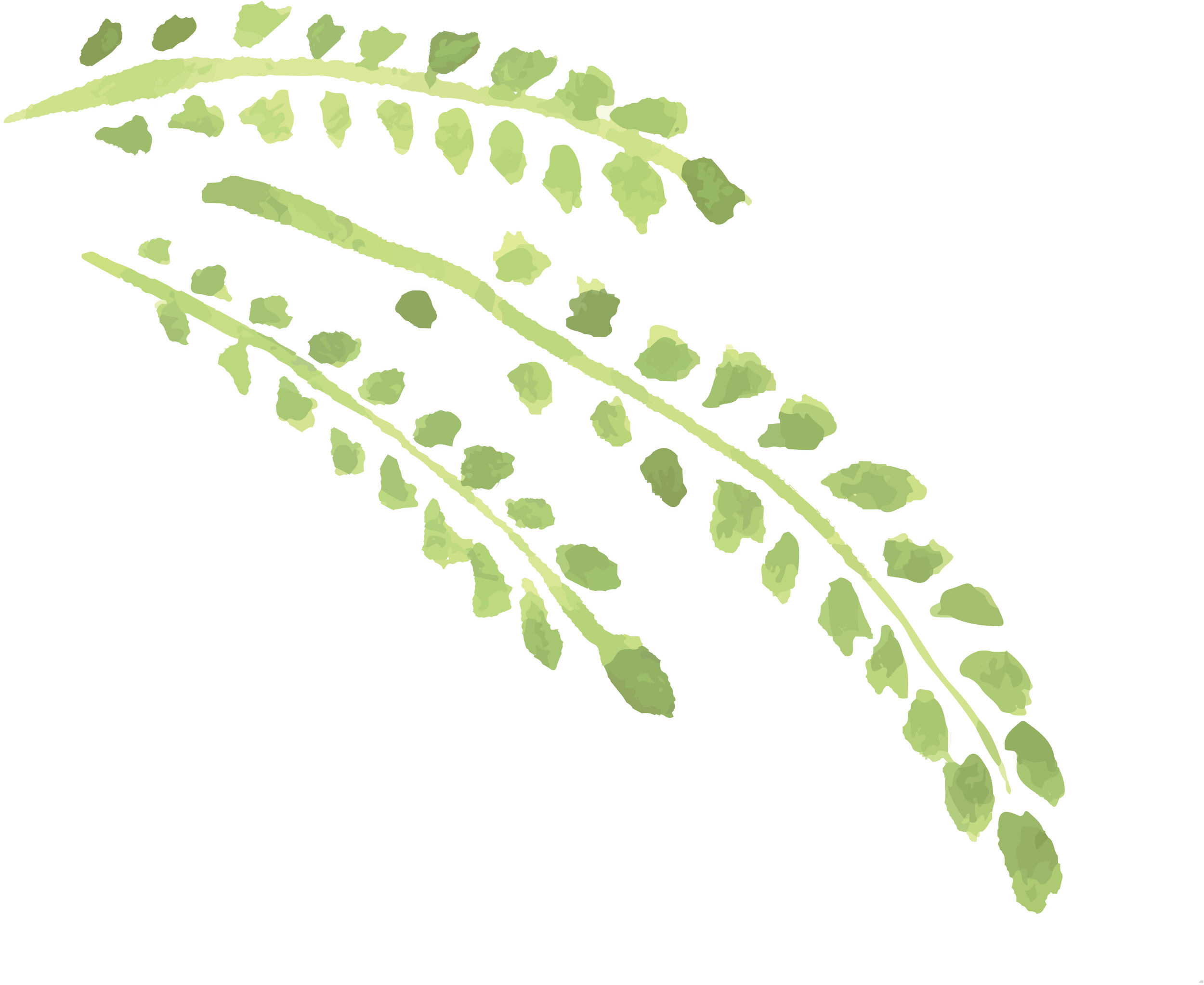 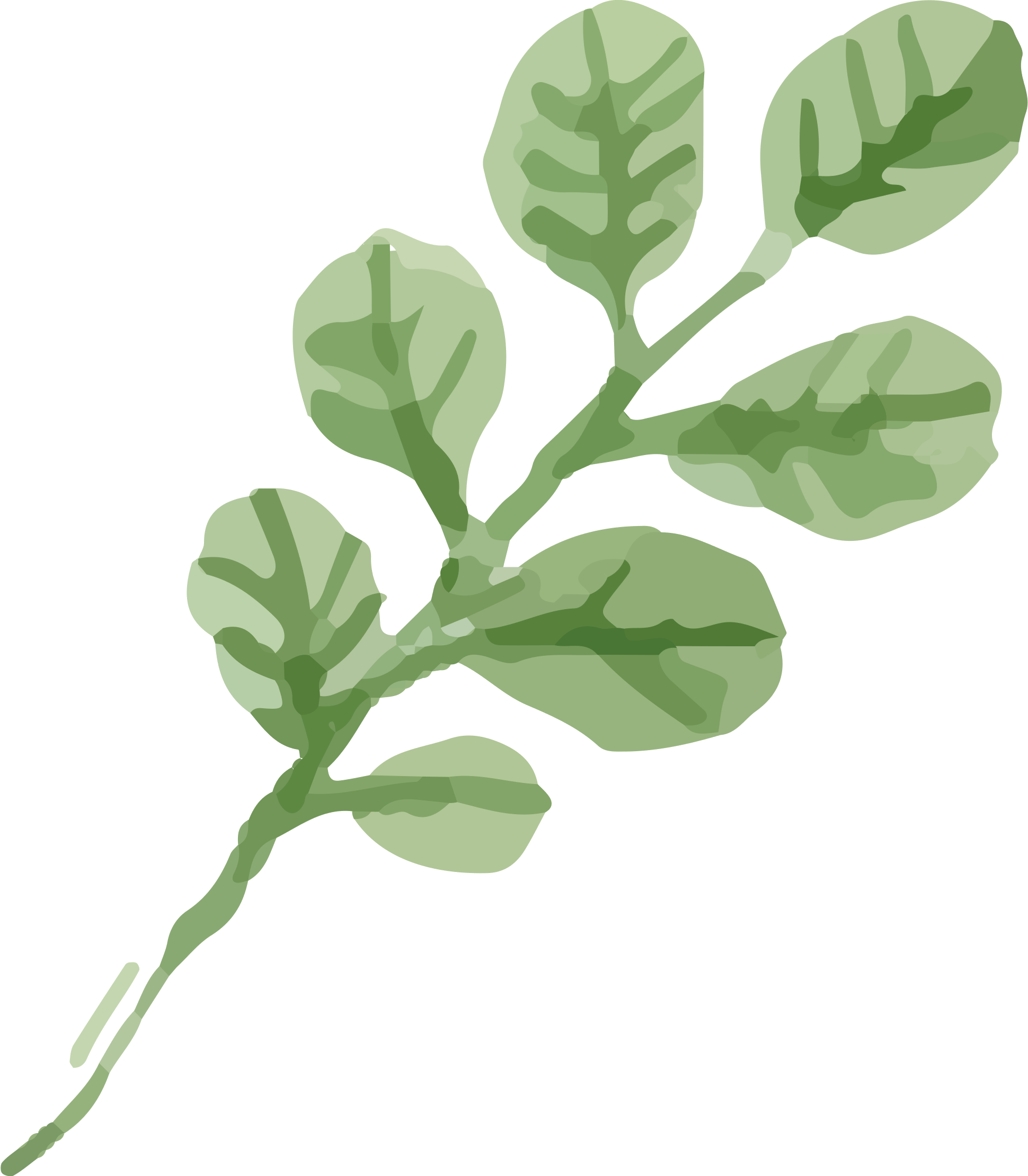 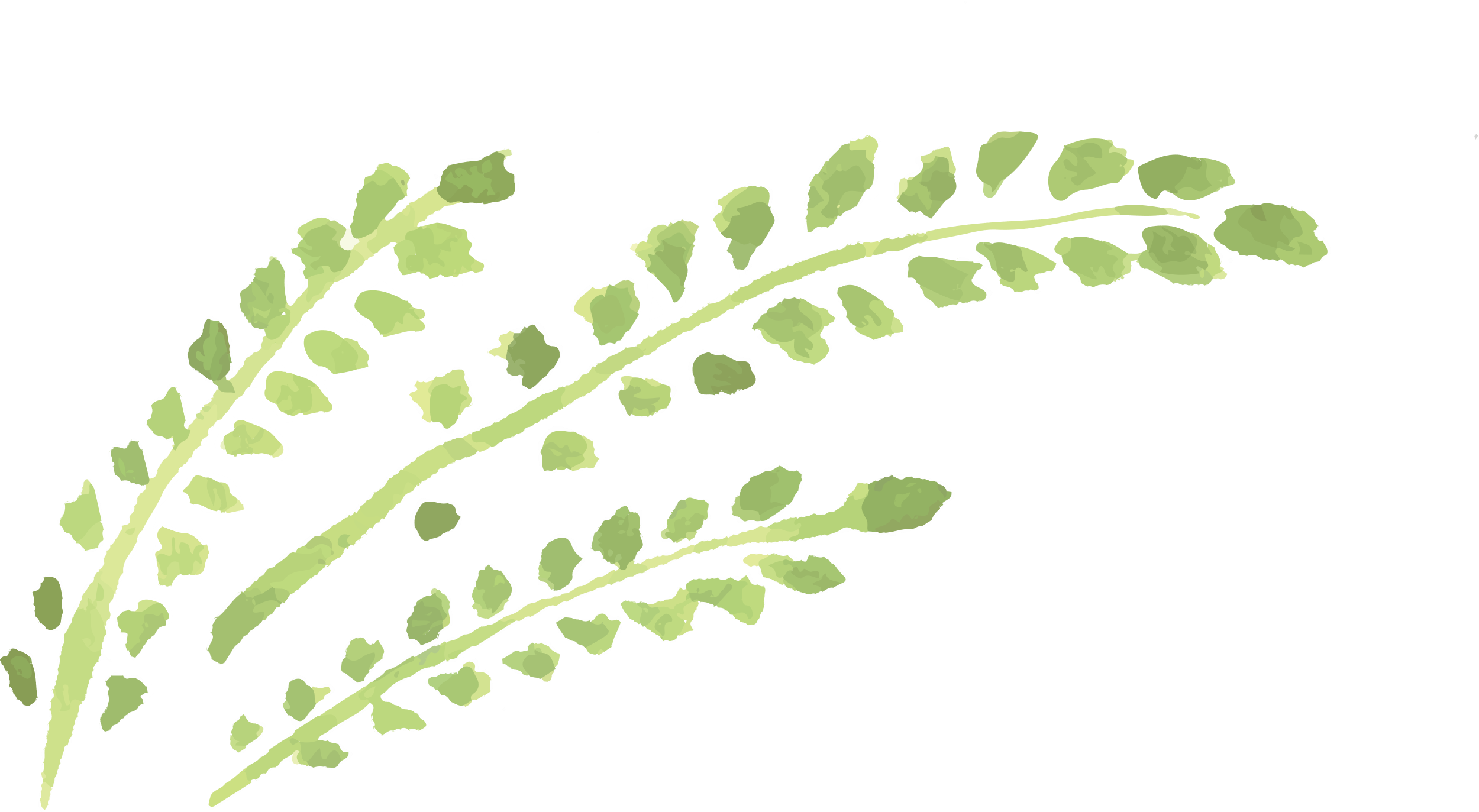 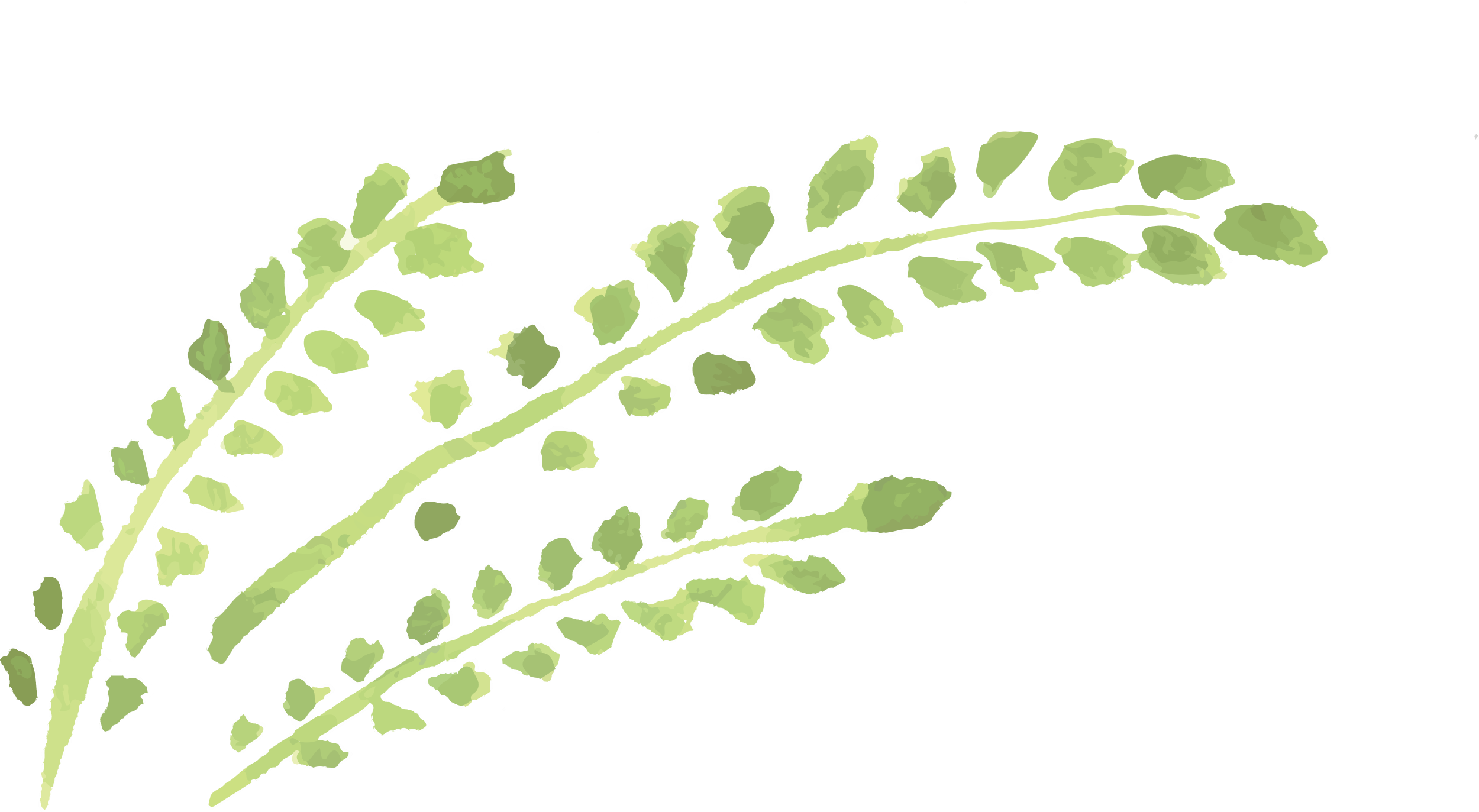 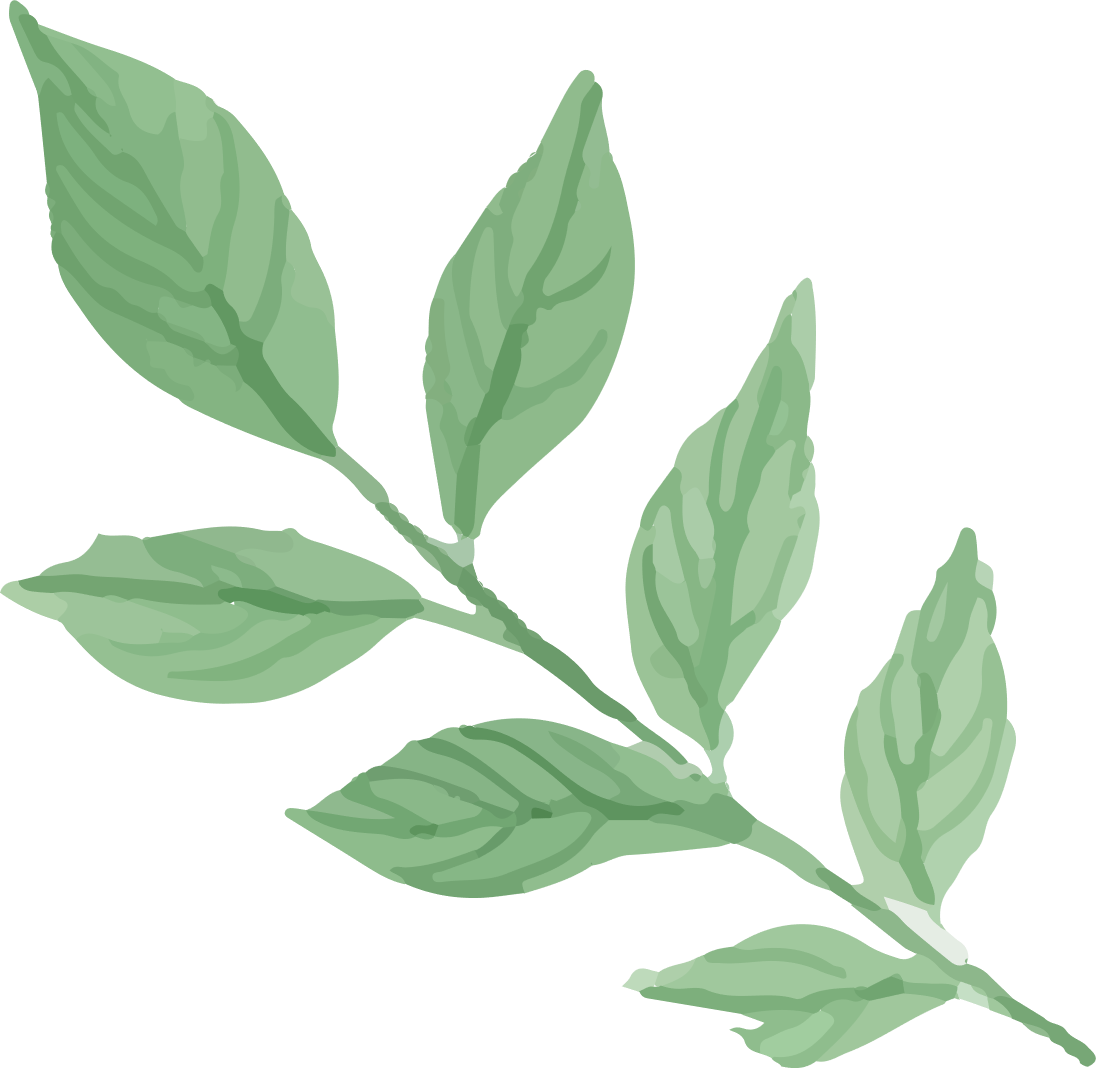 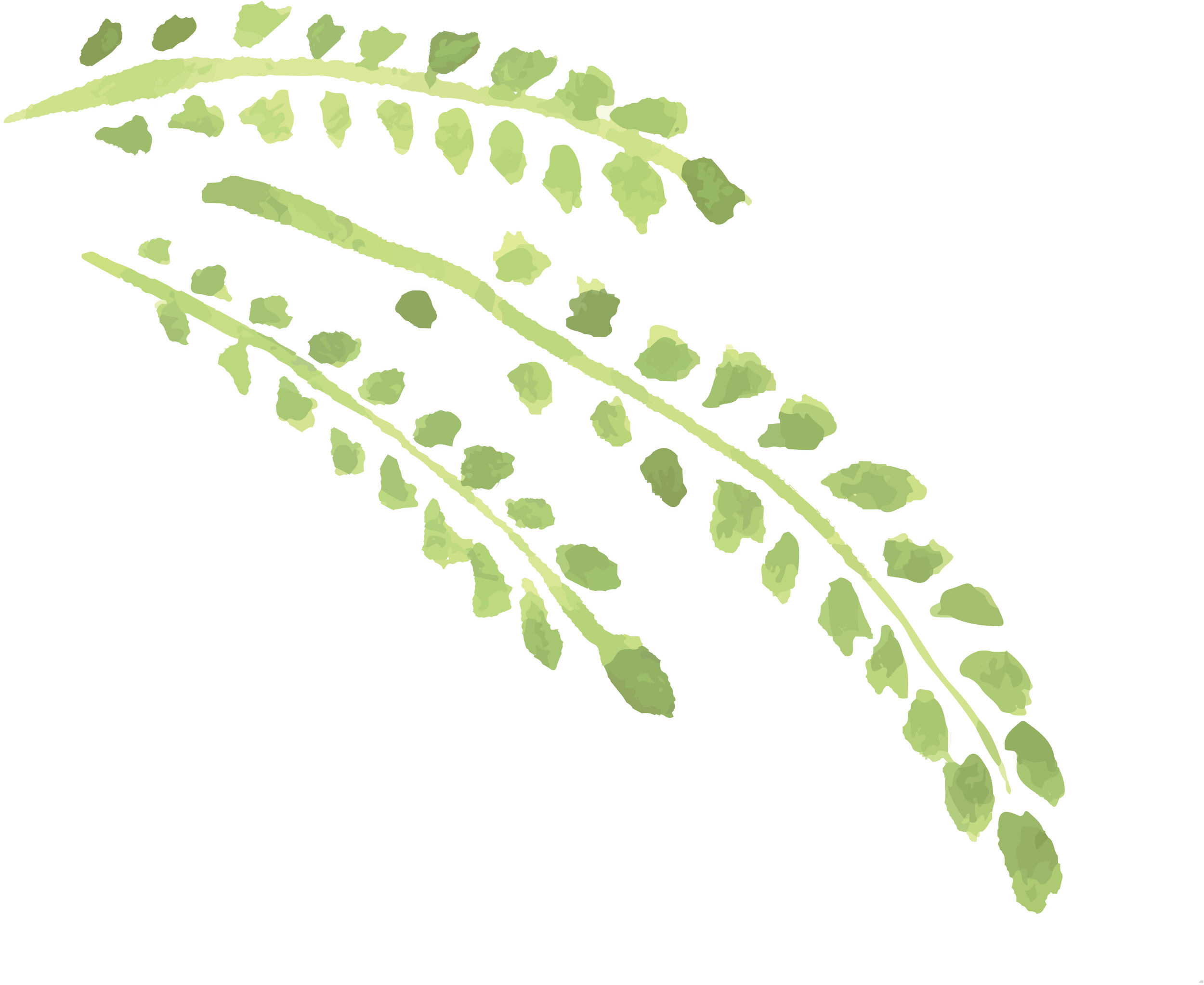 Khi tham gia hội thoại, cần xác định đúng vai của mình để chọn cách nói cho phù hợp.
Trong cuộc sống, vai xã hội của mỗi người rất đa dạng, nhiều chiều
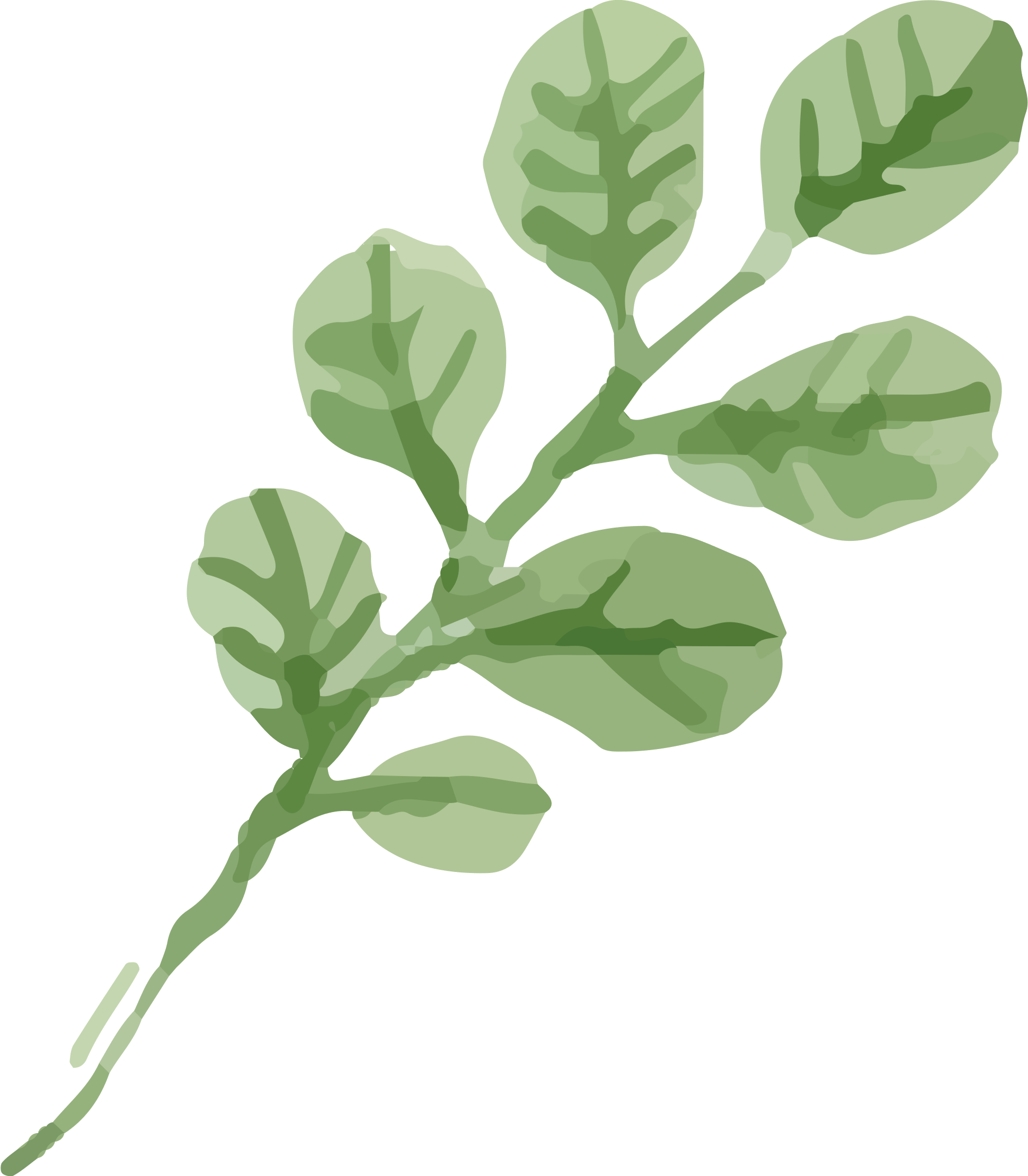 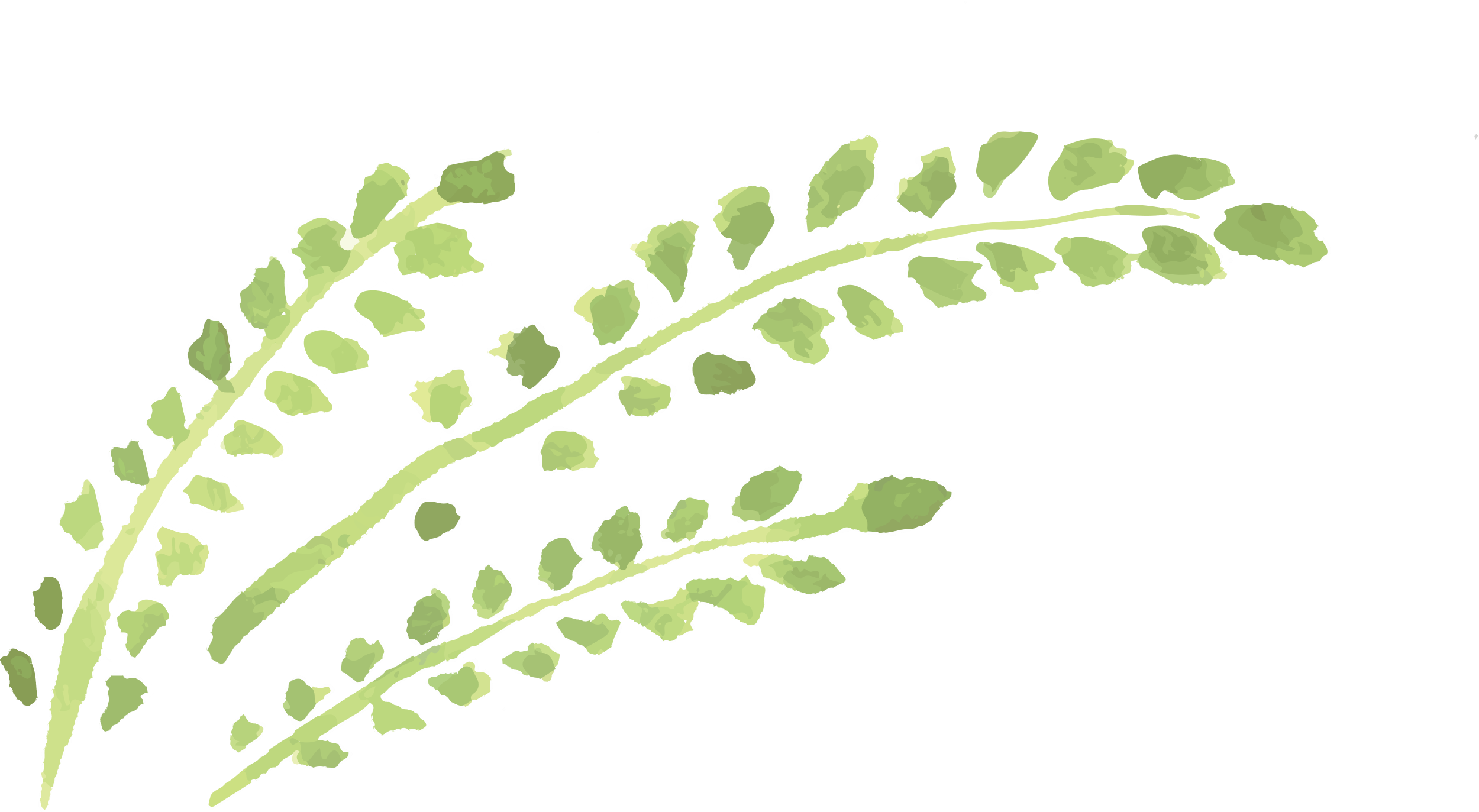 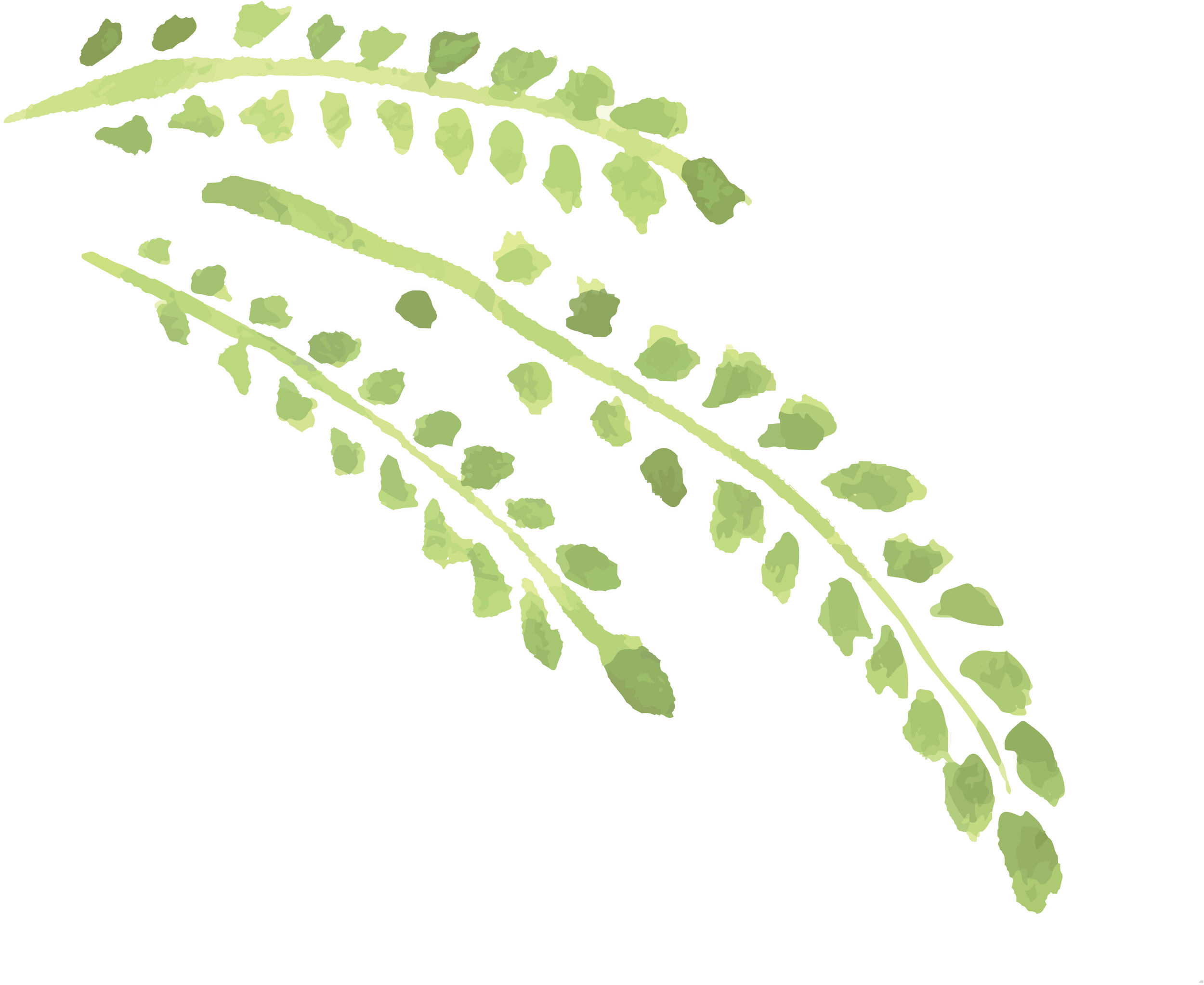 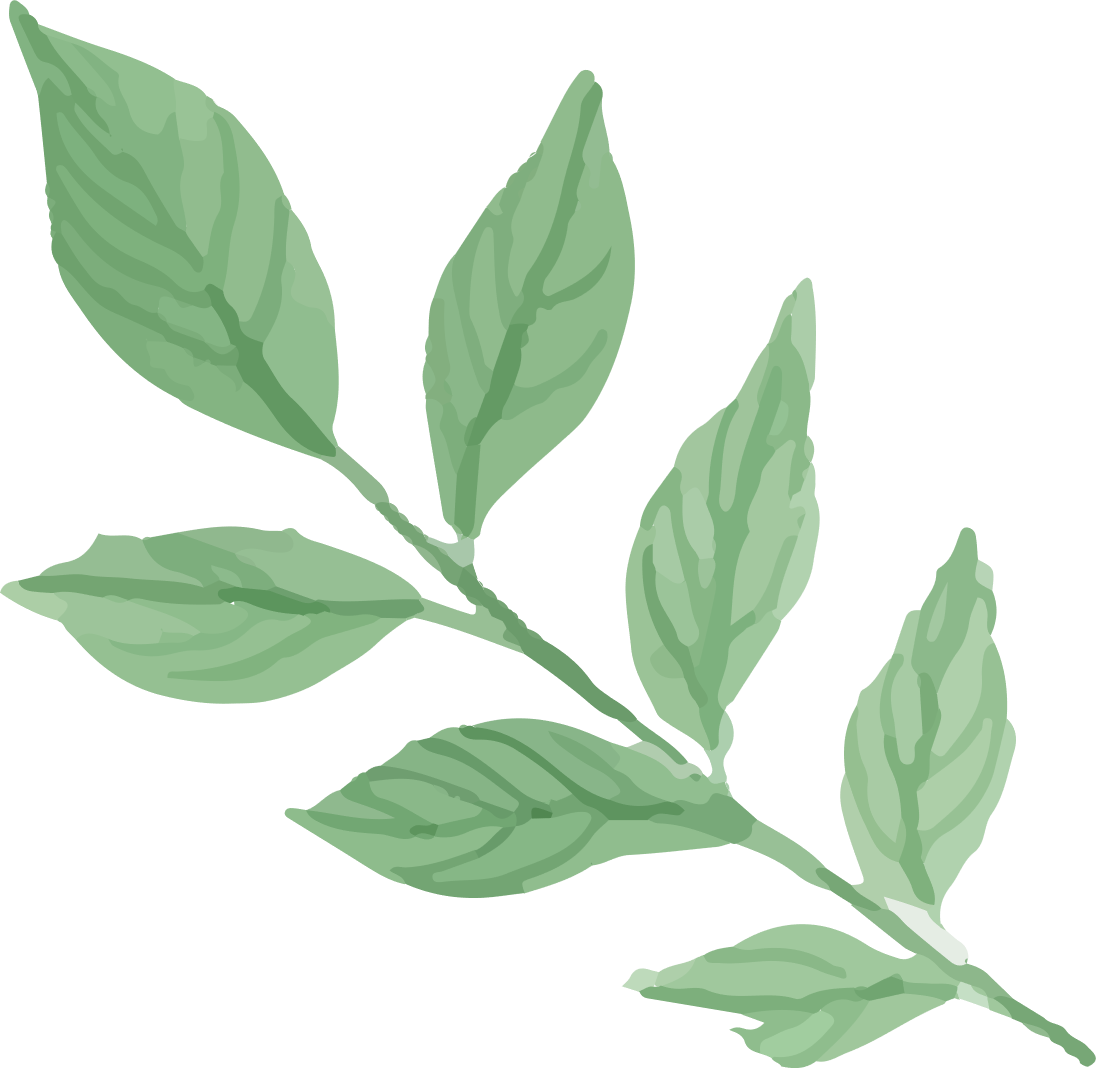 THẢO LUẬN NHÓM  (3 phút)
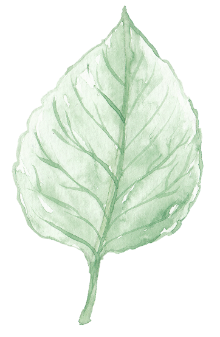 Bài tập 2 (sgk-tr94, 95)
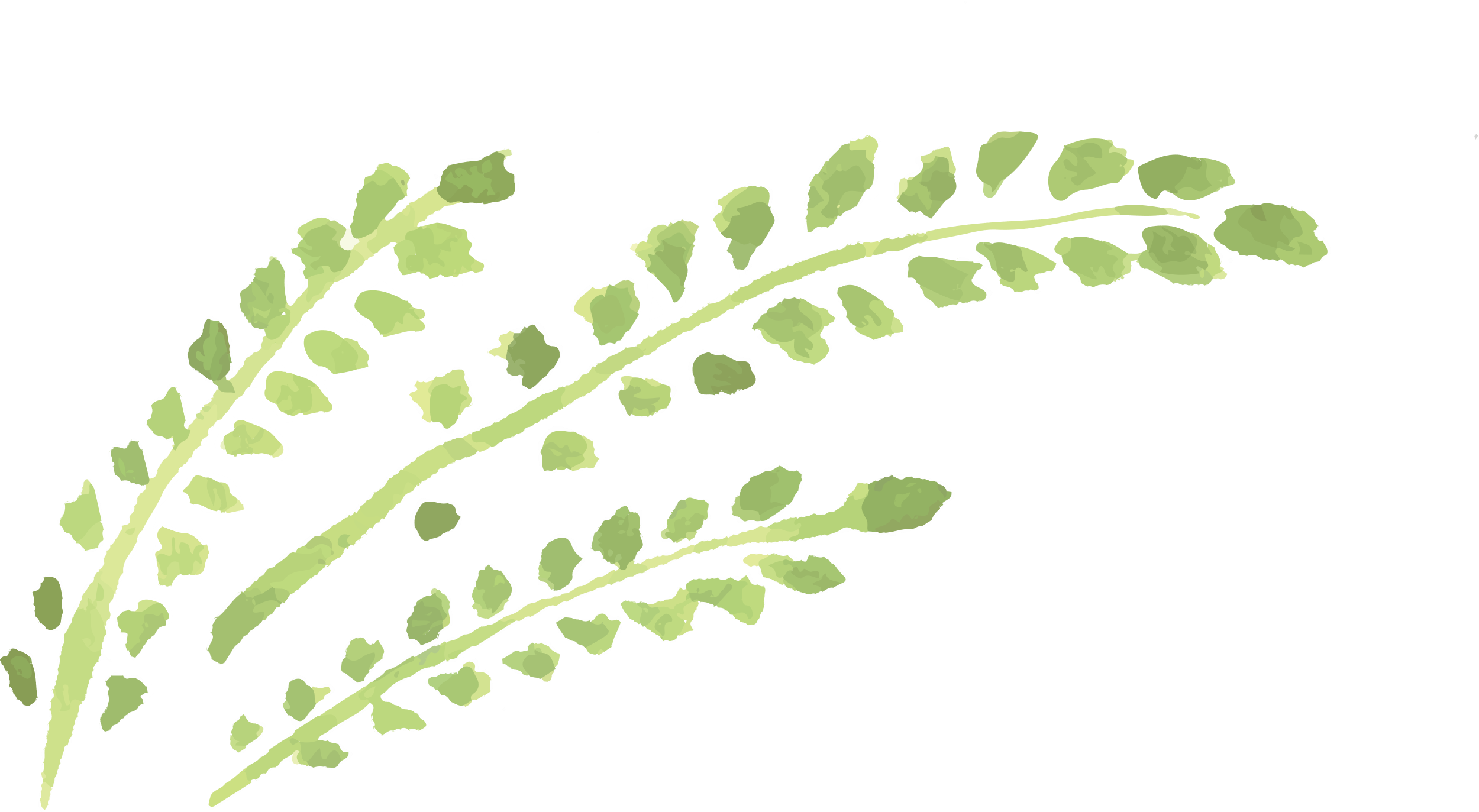 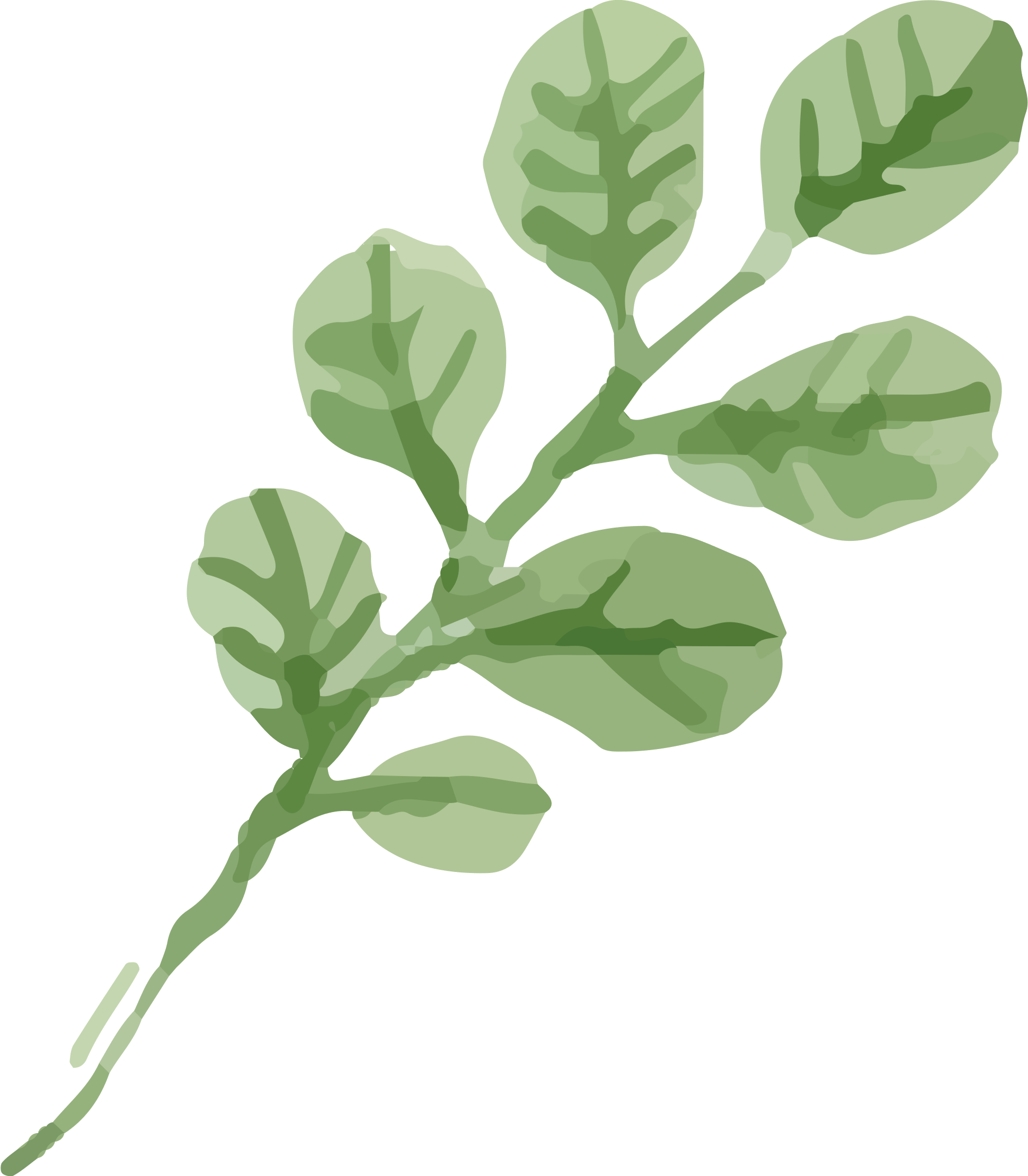 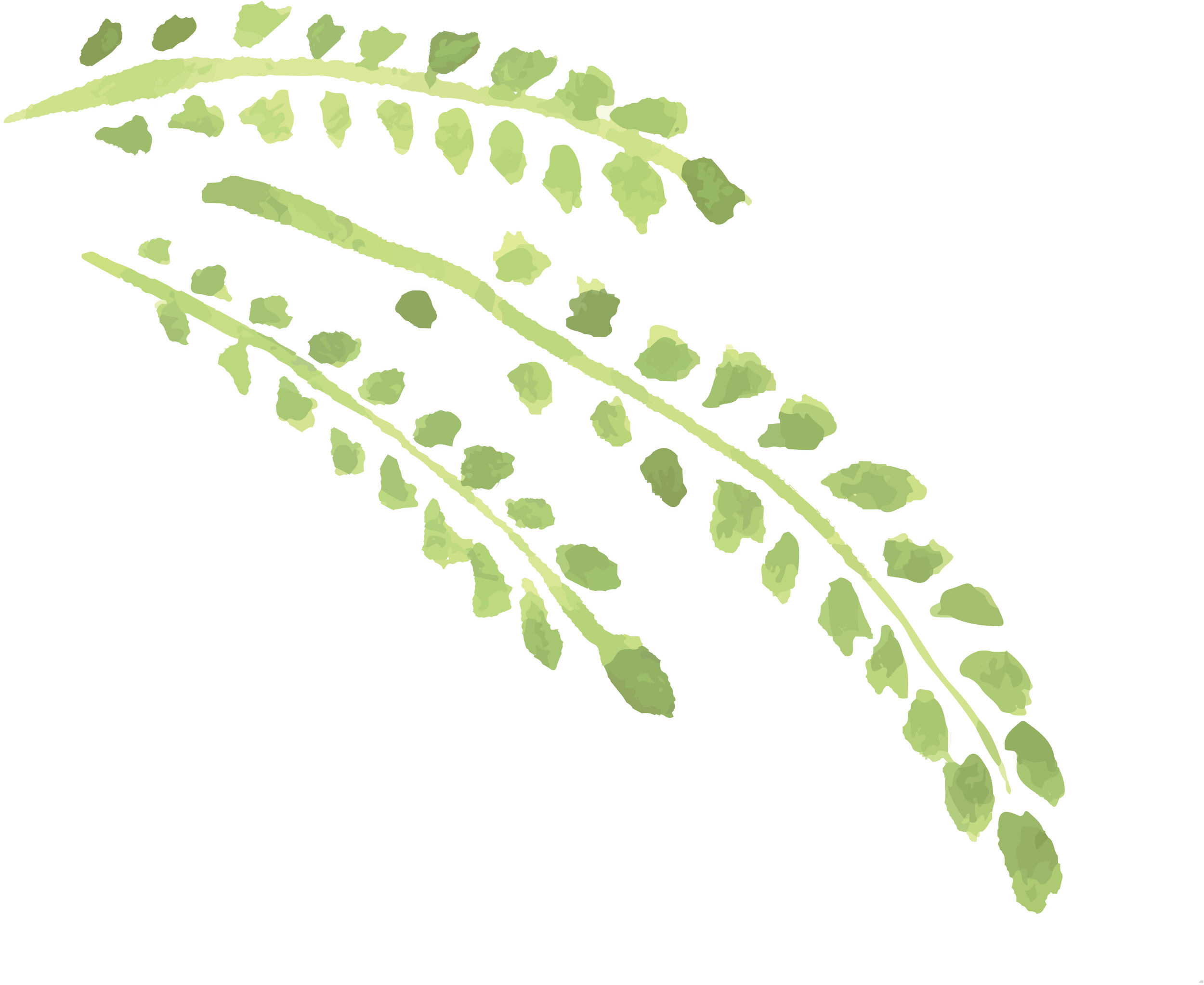 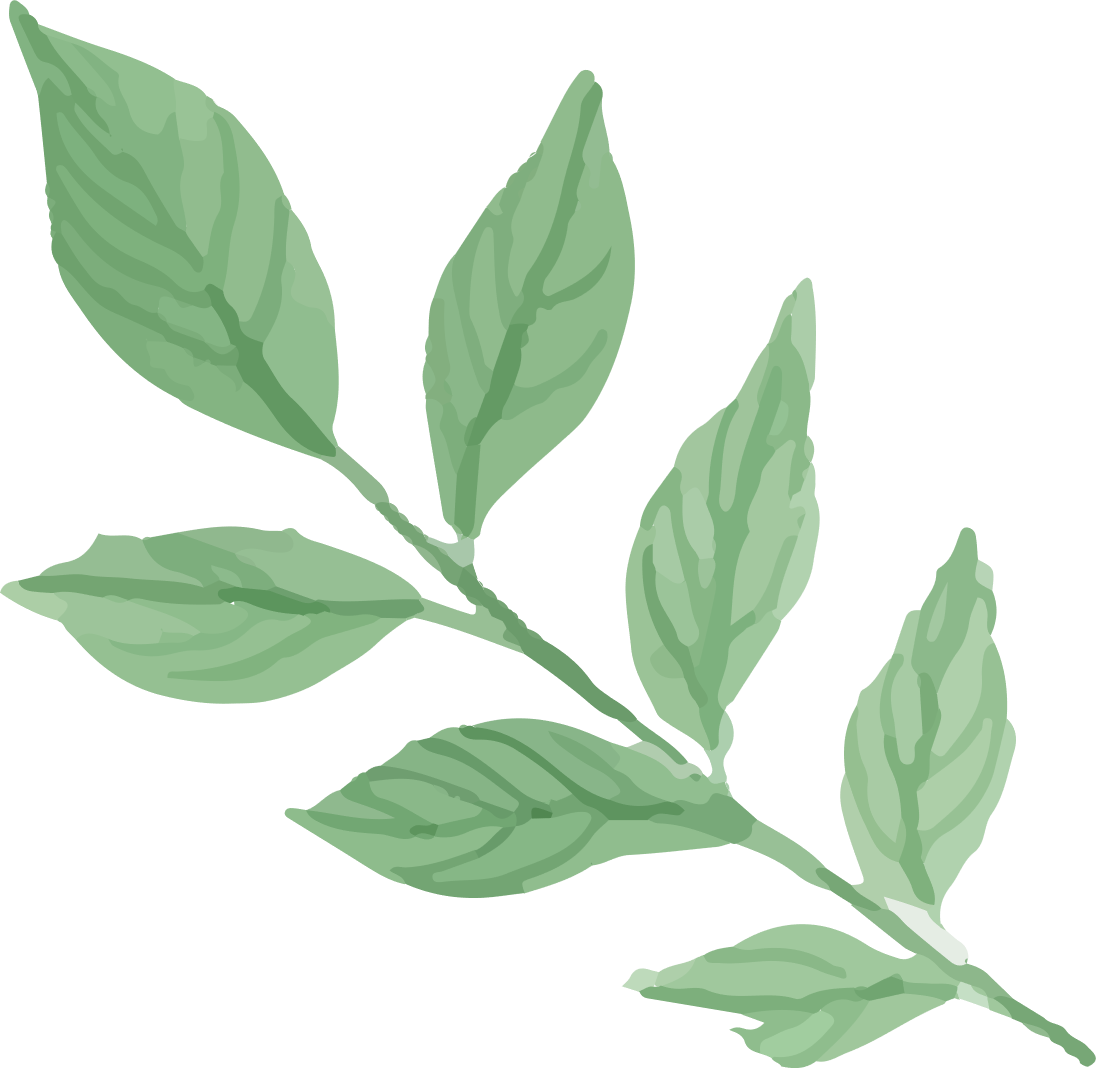 PHIẾU HỌC TẬP
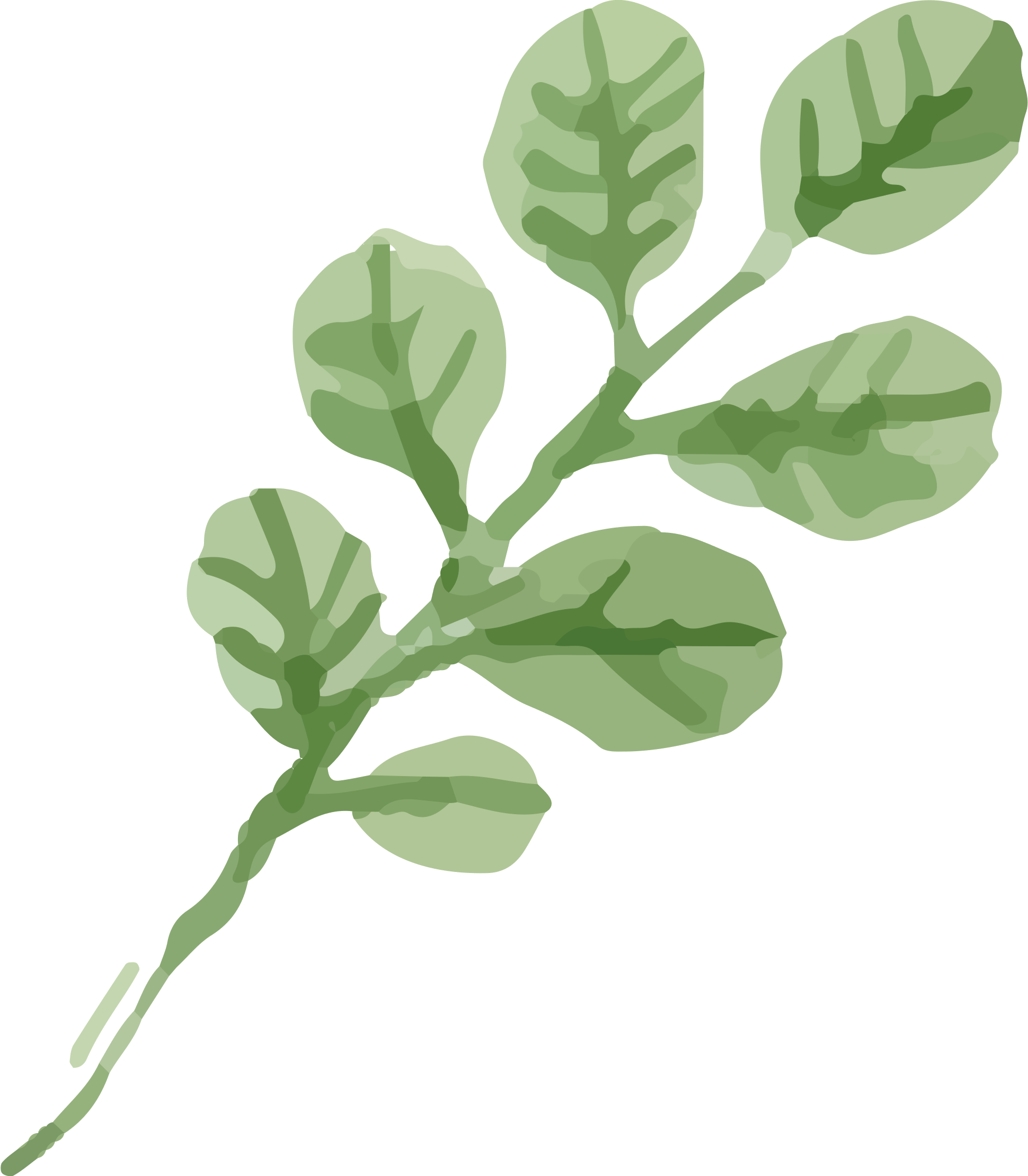 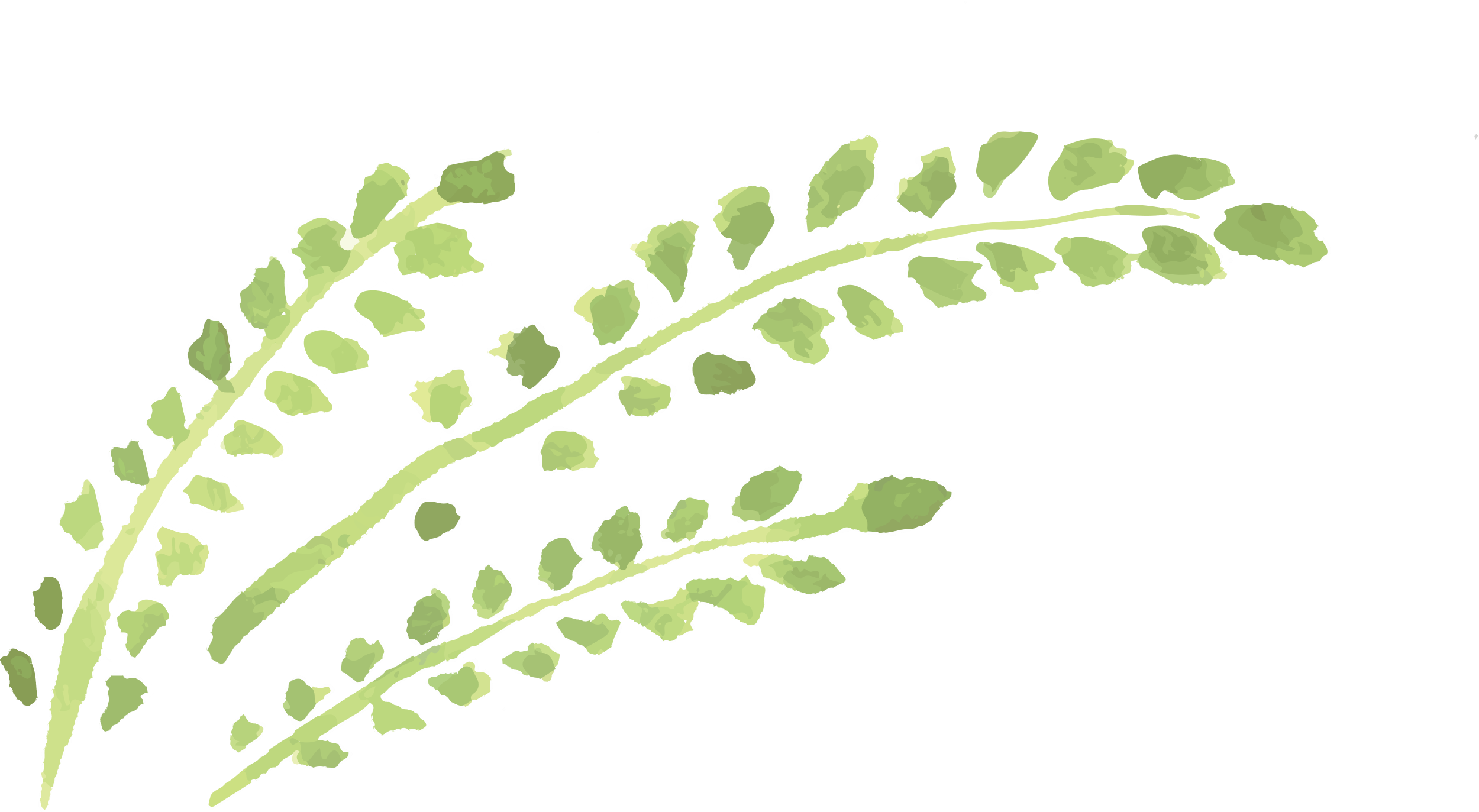 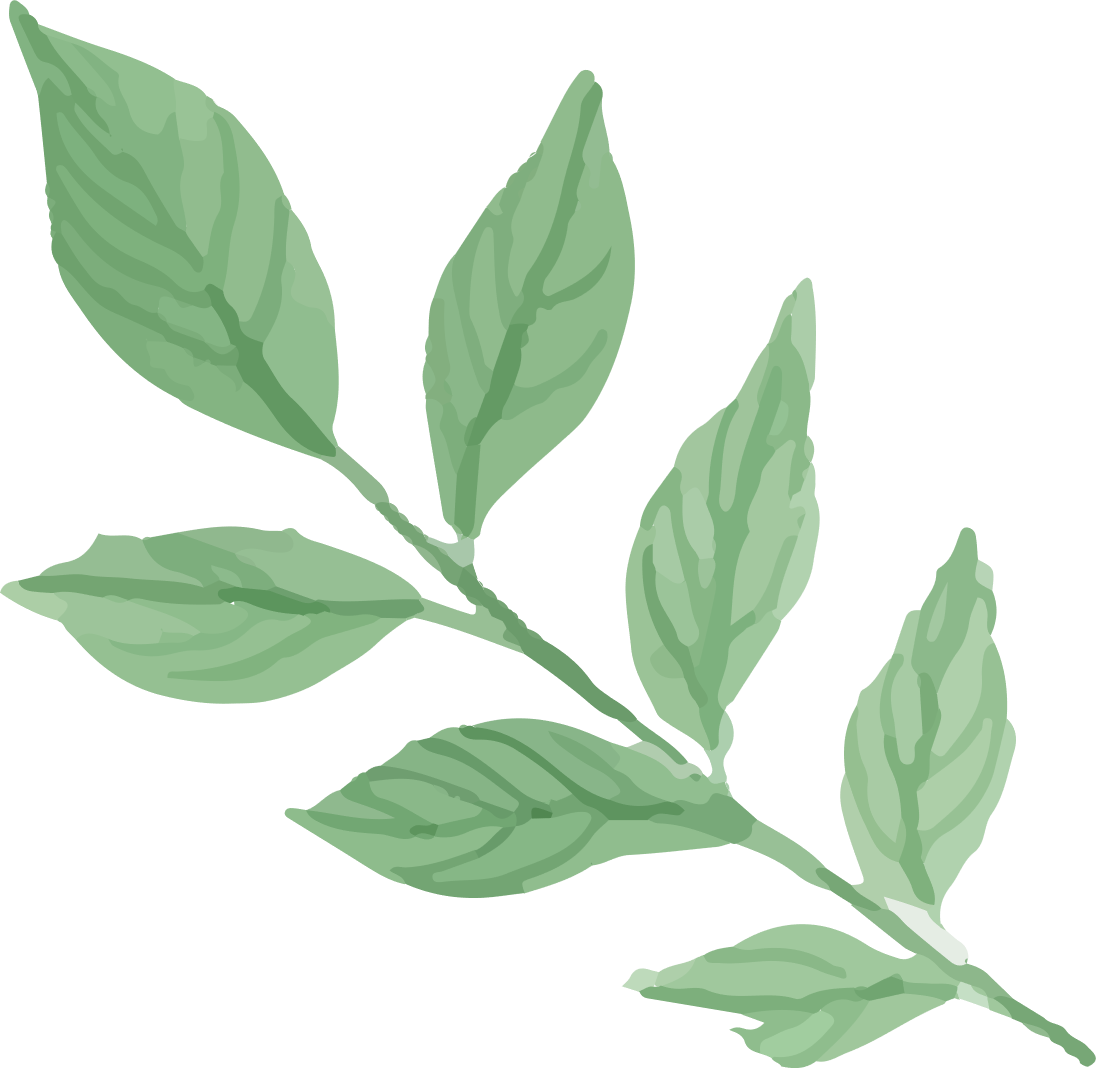 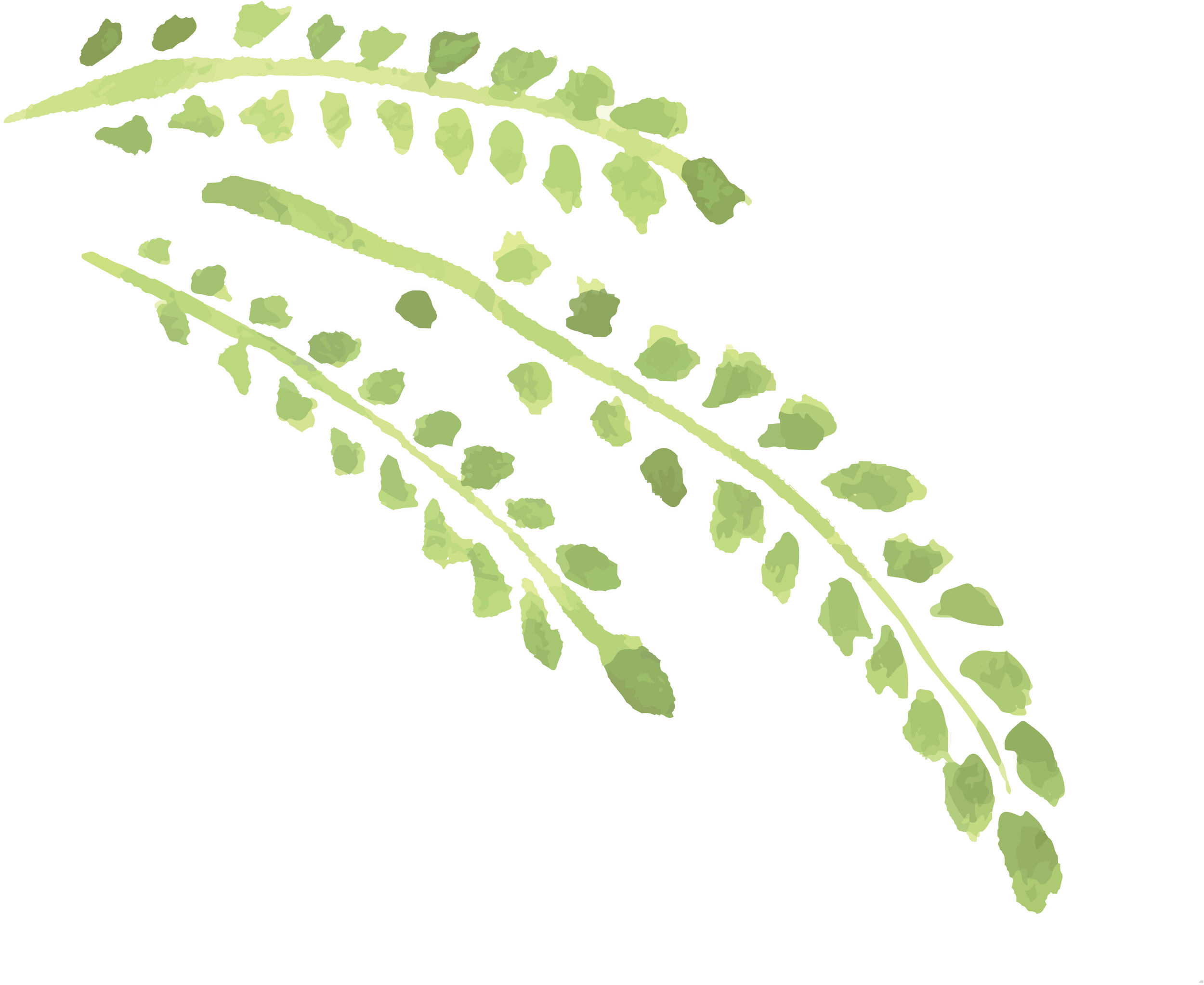 Vai dưới
Vai trên
Vai trên
Vai dưới
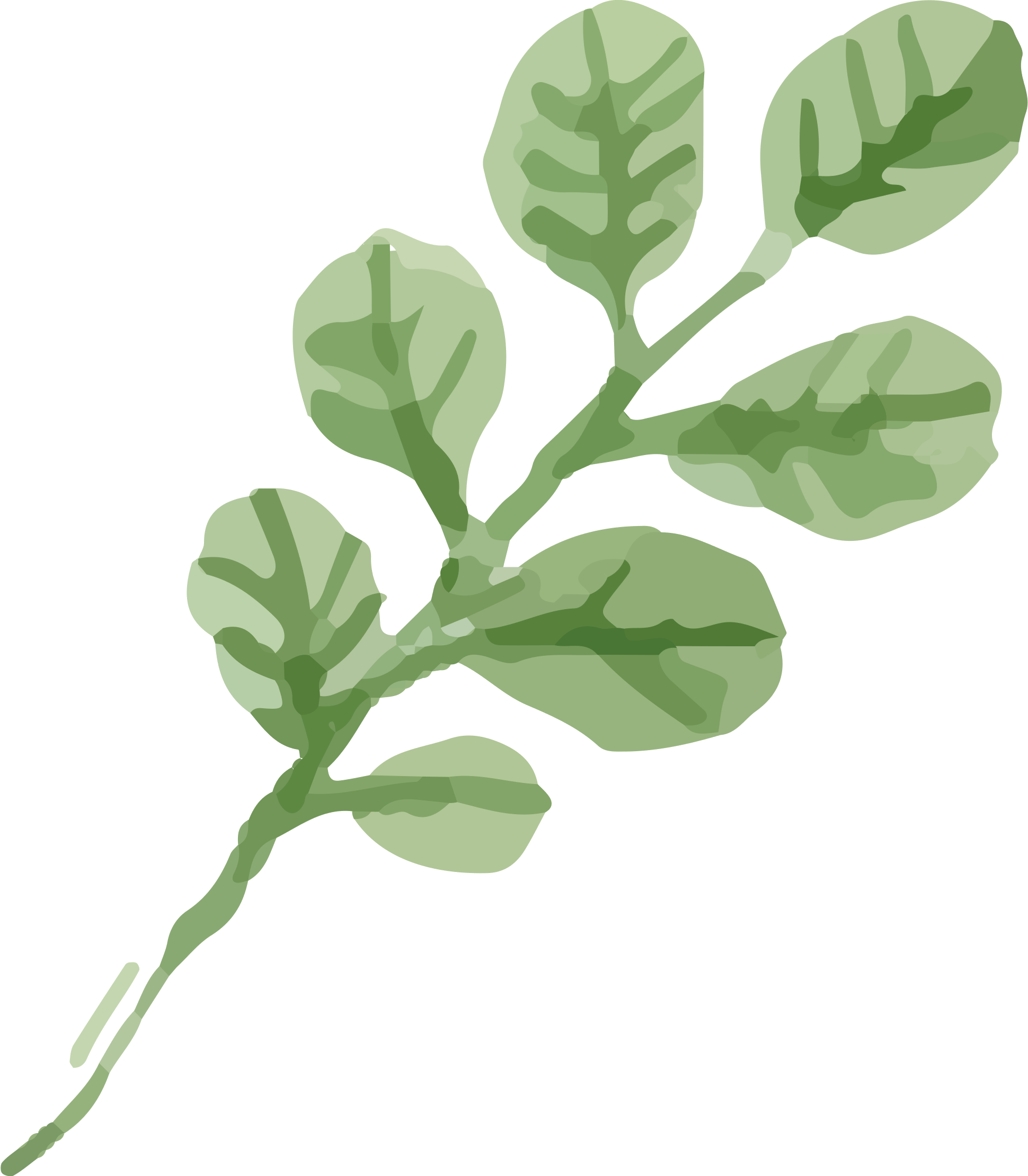 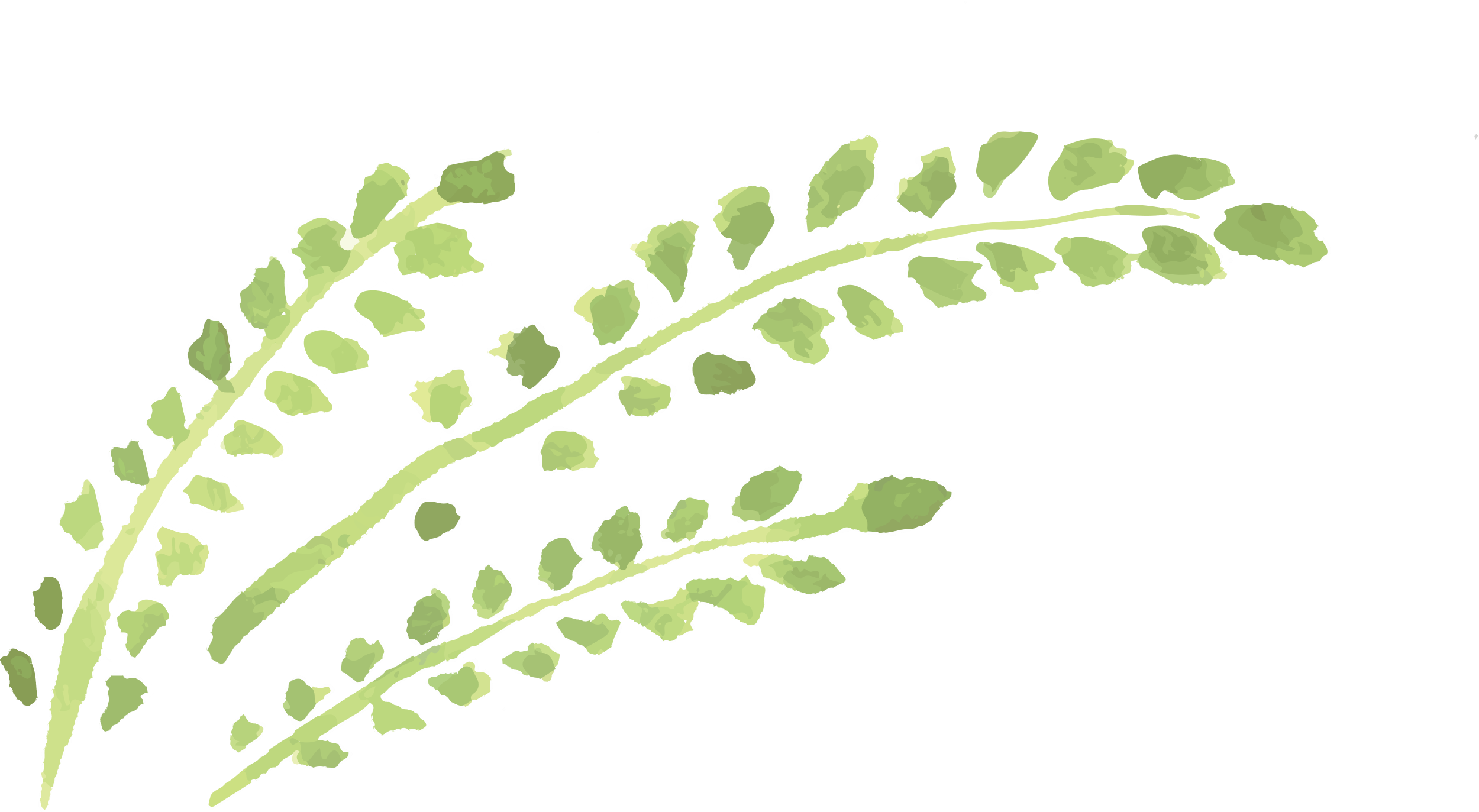 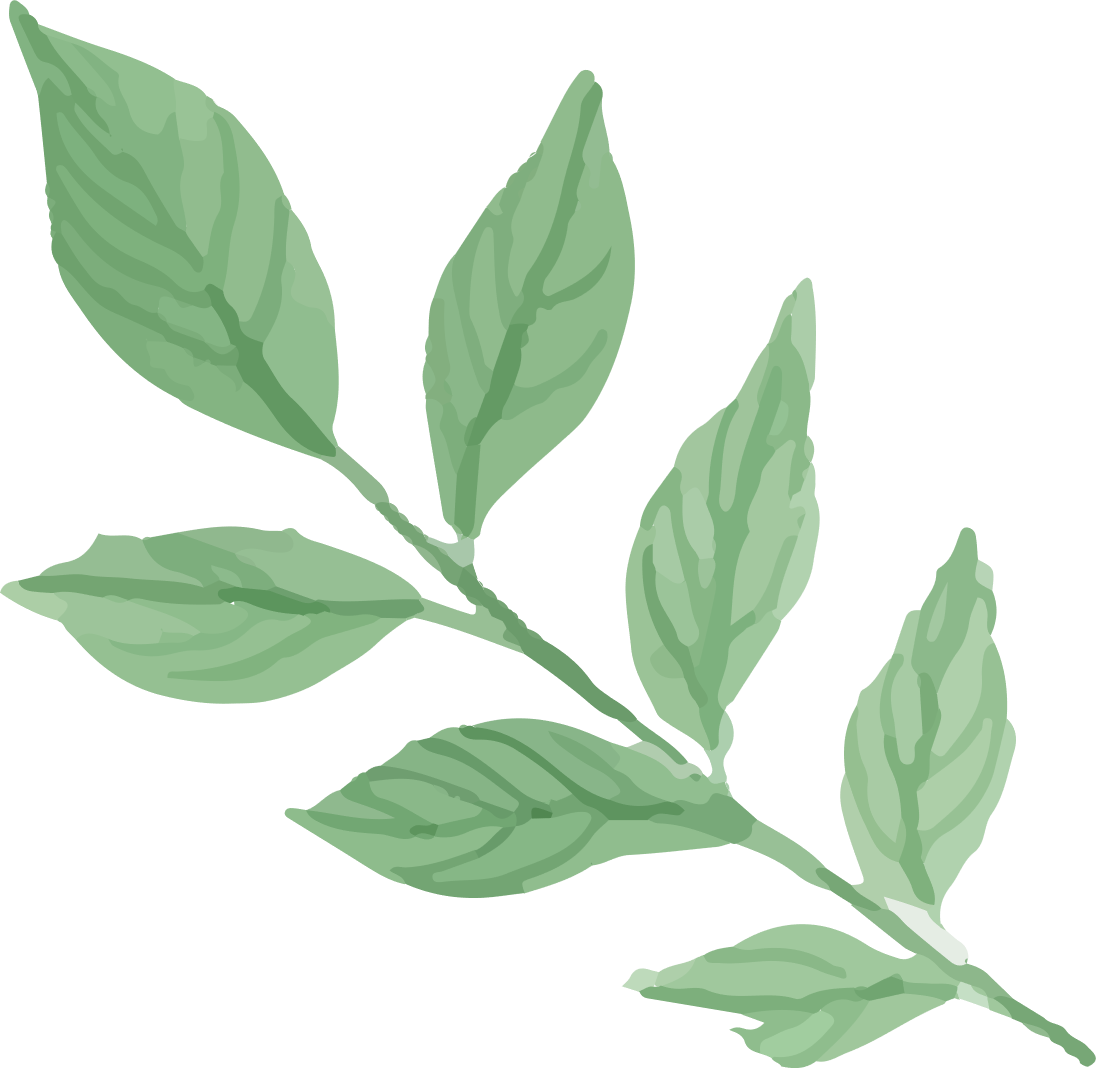 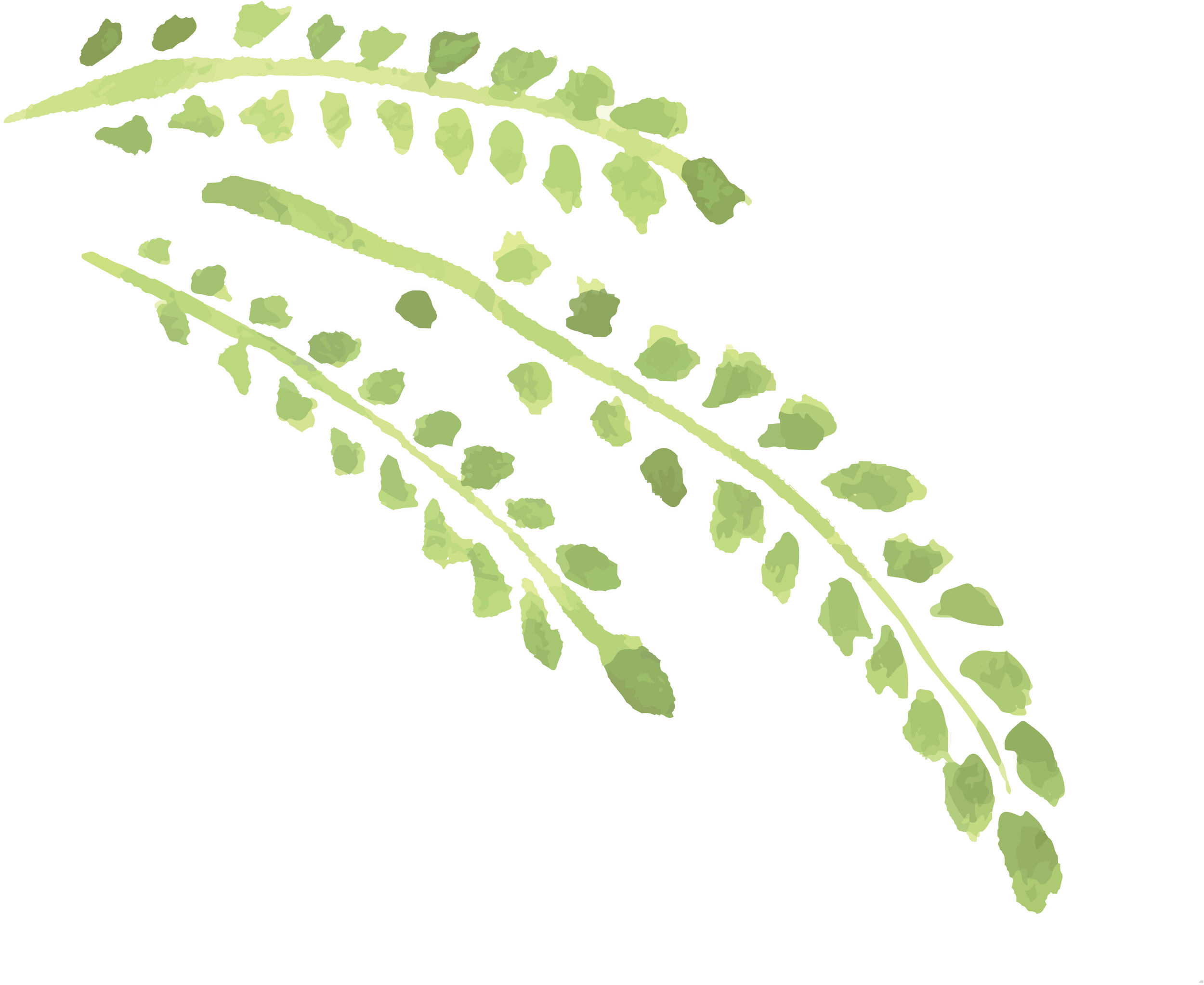 Tôi nắm lấy cái vai gầy của lão, ôn tồn bảo;
       - Chẳng kiếp gì sung sướng thật, nhưng có cái này là sung sướng: 
bây giờ cụ ngồi xuống phản này chơi, tôi đi luộc mấy củ khoai lang, nấu một ấm chè tươi thật đặc; ông con mình ăn khoai, uống nước chè, rồi hút thuốc thuốc lào…Thế là sung sướng.
    - Vâng! Ông giáo dạy phải! Đối với chúng mình thì thế là sung sướng.
    Lão nói xong lại cười đưa đà.Tiếng cười gượng nhưng nghe đã hiền hậu lại.
Tôi vui vẻ bảo:
    - Thế là được chứ gì? Vậy cụ ngồi xuống đây, tôi đi luộc khoai, nấu  nước.
    - Nói đùa thế, chứ ông giáo cho để khi khác.
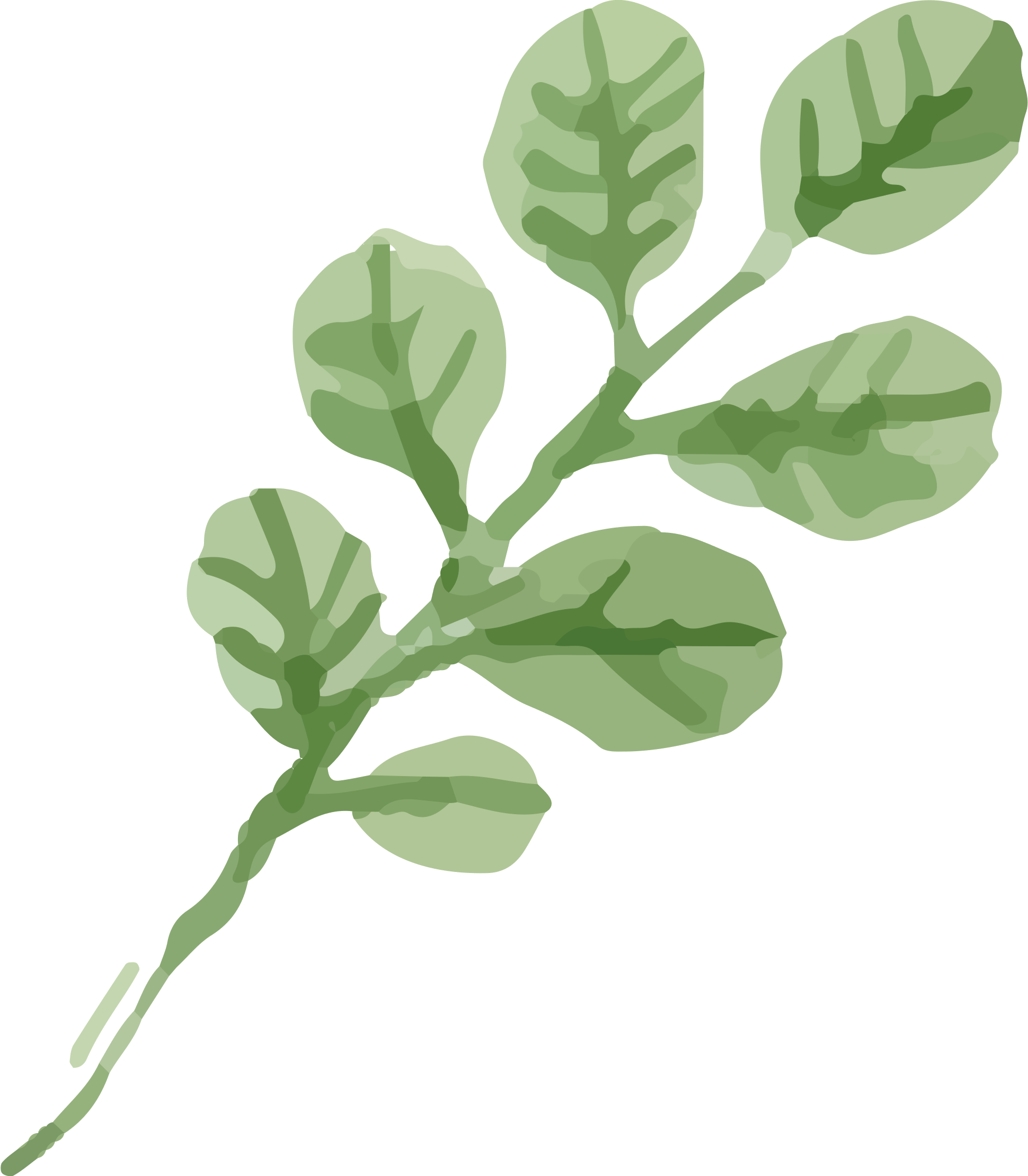 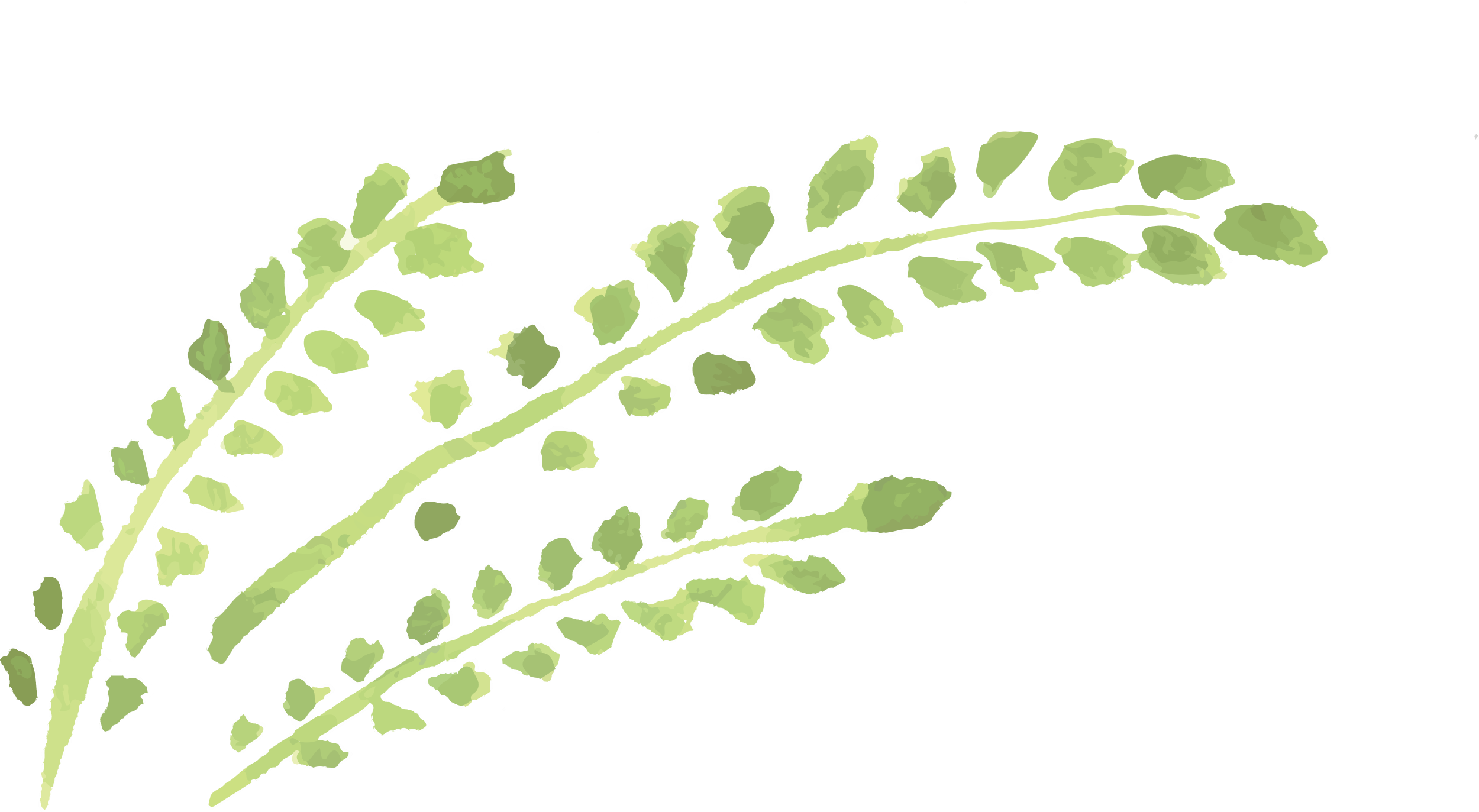 Cụ ngồi xuống phản ... ông con mình ... thế là sung sướng.
Tôi nắm lấy cái vai gầy của lão, ôn tồn bảo ... Tôi vui vẻ bảo.
Vai trên
Vai dưới
Vai dưới
Vai trên
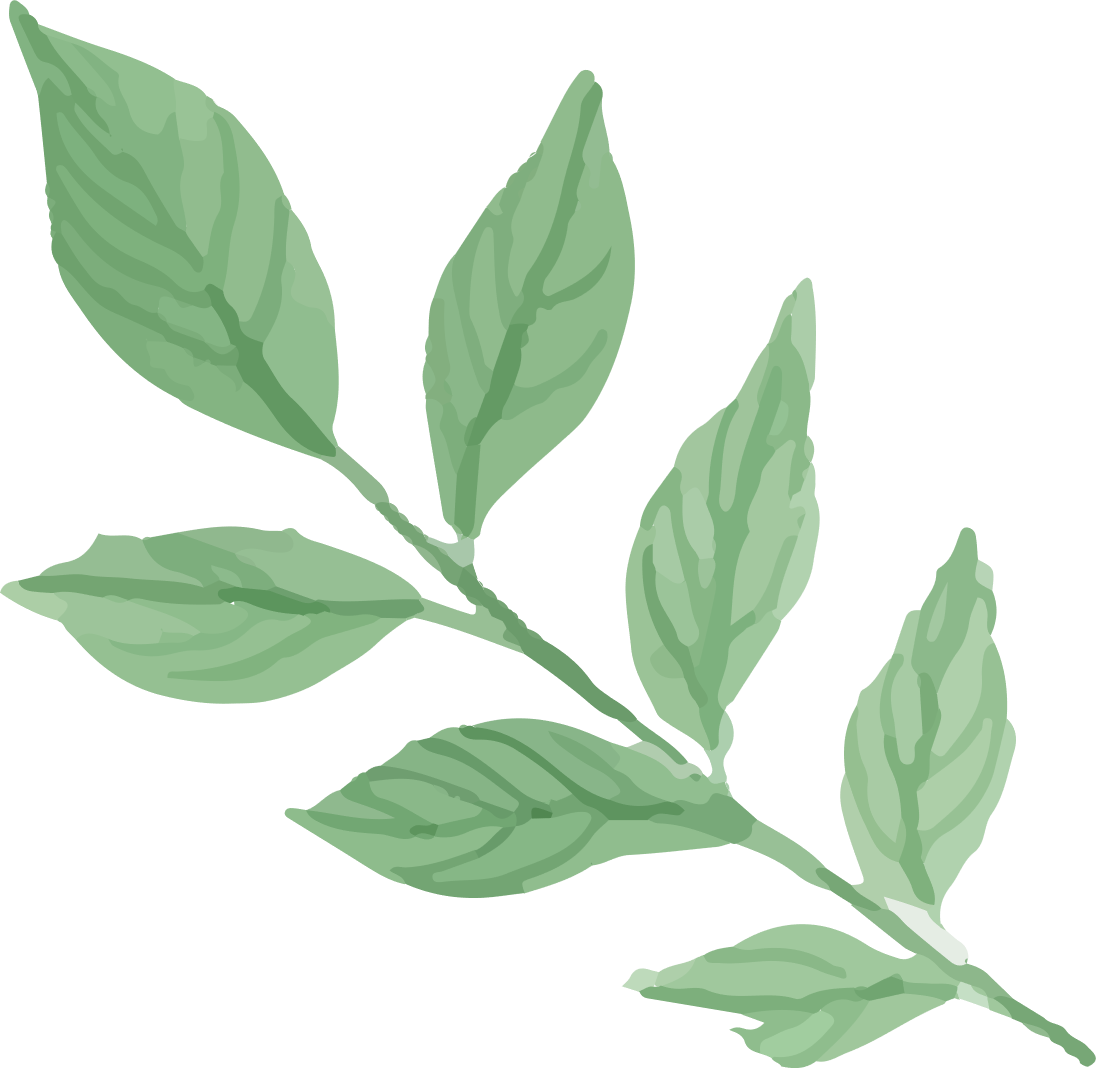 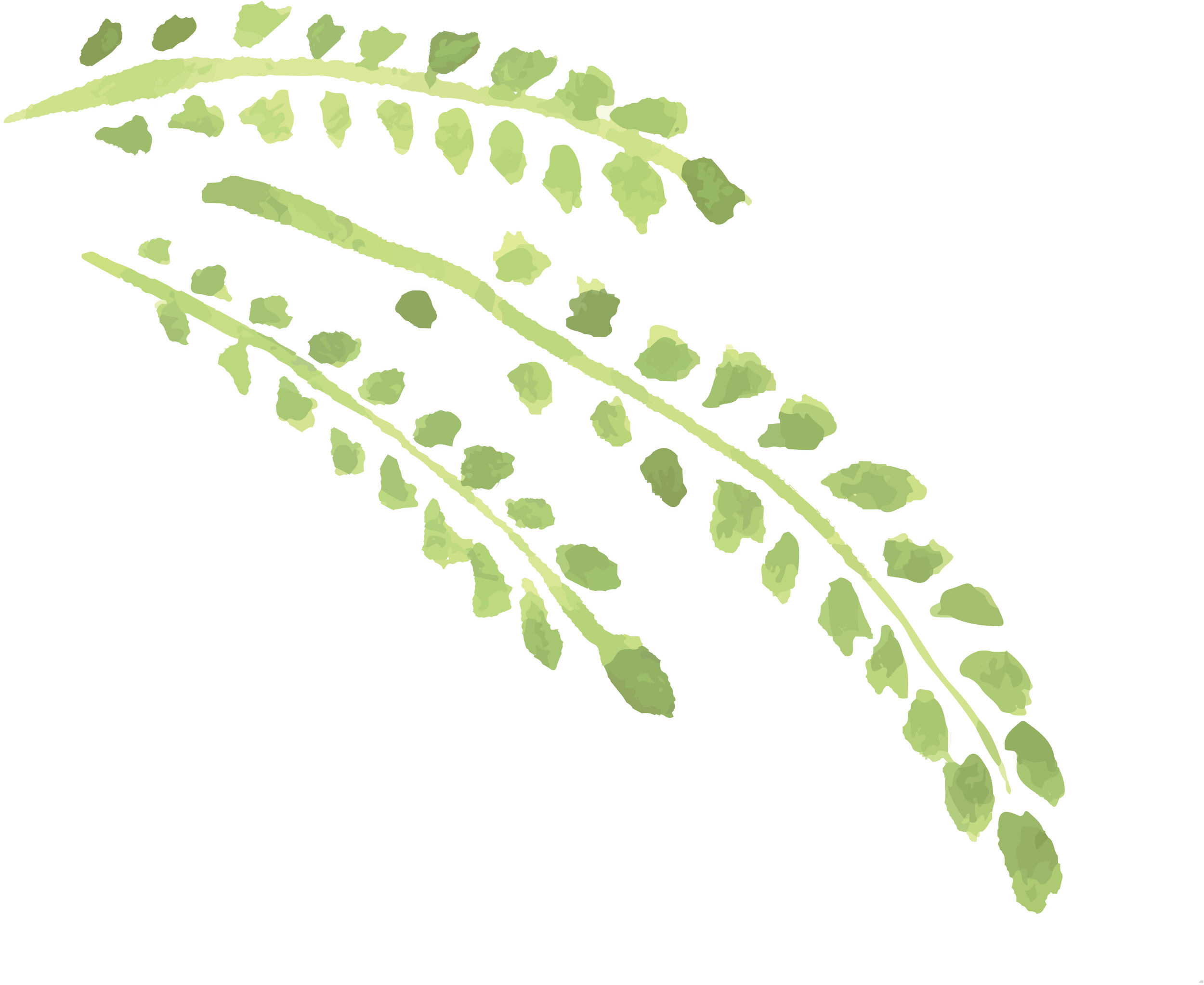 Tôi nắm lấy cái vai gầy của lão, ôn tồn bảo;
       - Chẳng kiếp gì sung sướng thật, nhưng có cái này là sung sướng:
 bây giờ cụ ngồi xuống phản này chơi, tôi đi luộc mấy củ khoai lang, nấu một ấm chè tươi thật đặc; ông con mình ăn khoai, uống nước chè, rồi hút thuốc thuốc lào…Thế là sung sướng.
    - Vâng! Ông giáo dạy phải! Đối với chúng mình thì thế là sung sướng.
    Lão nói xong lại cười đưa đà.Tiếng cười gượng nhưng nghe đã hiền hậu lại.
Tôi vui vẻ bảo:
    - Thế là được chứ gì? Vậy cụ ngồi xuống đây, tôi đi luộc khoai, nấu  nước.
    - Nói đùa thế, chứ ông giáo cho để khi khác.
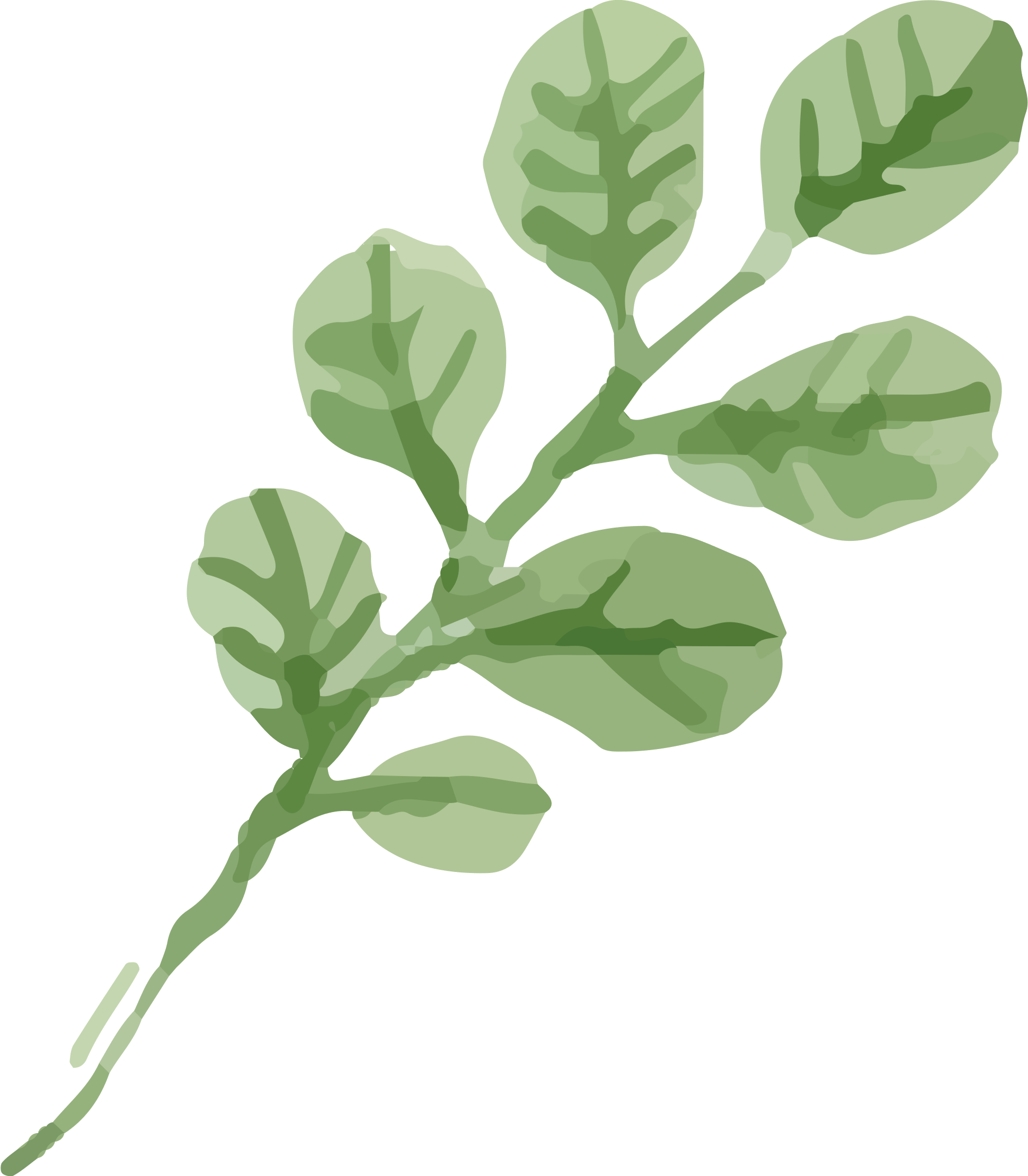 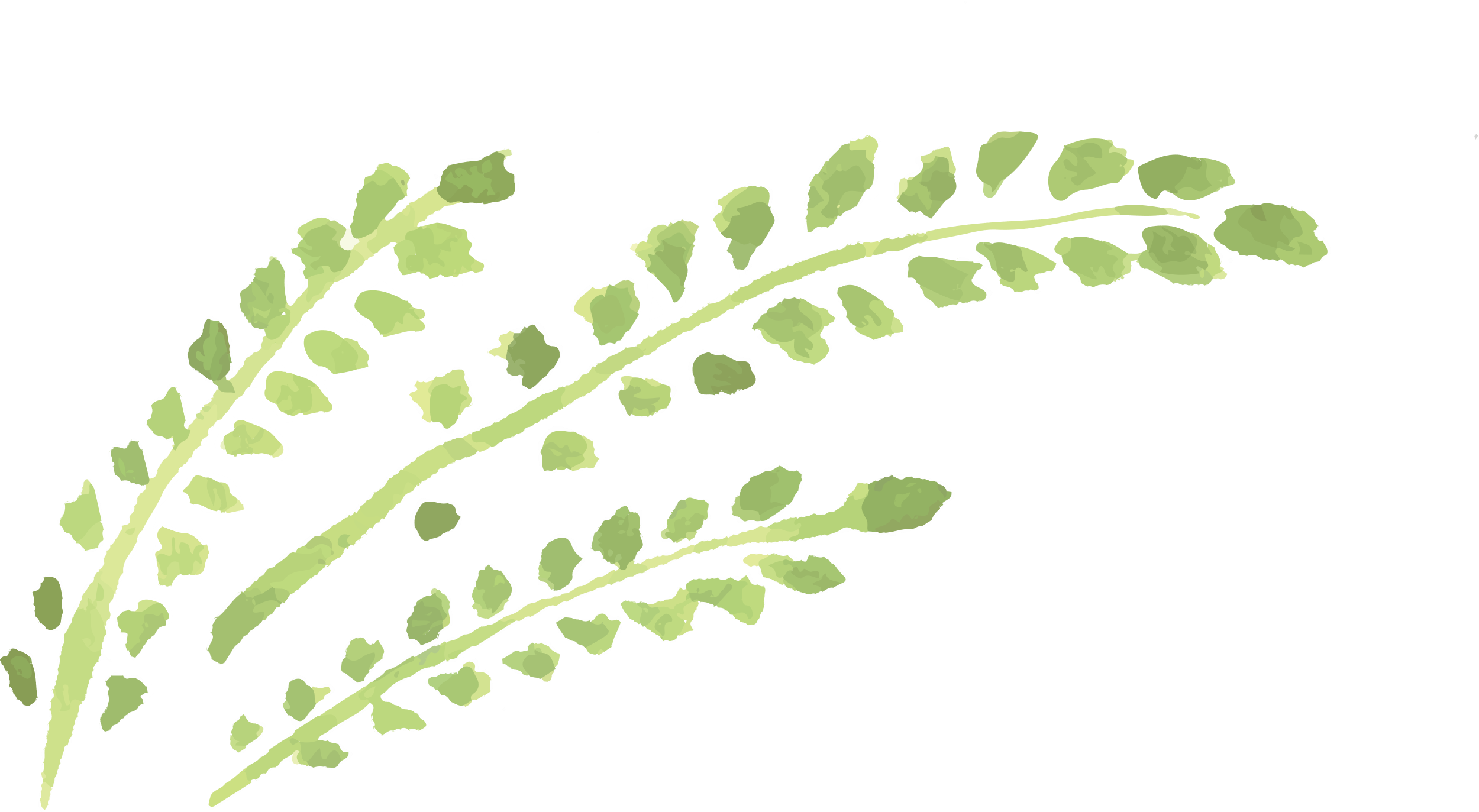 Tôi nắm lấy cái vai gầy của lão, ôn tồn bảo ... Tôi vui vẻ bảo.
Cụ ngồi xuống phản ... ông con mình ... thế là sung sướng.
Vai trên
Vai dưới
Vâng! Ông giáo dạy phải... đối với chúng mình như thế là sung sướng.
Lão nói xong lại cười đưa đà ... cười gượng nhưng hiền hậu.
Vai dưới
Vai trên
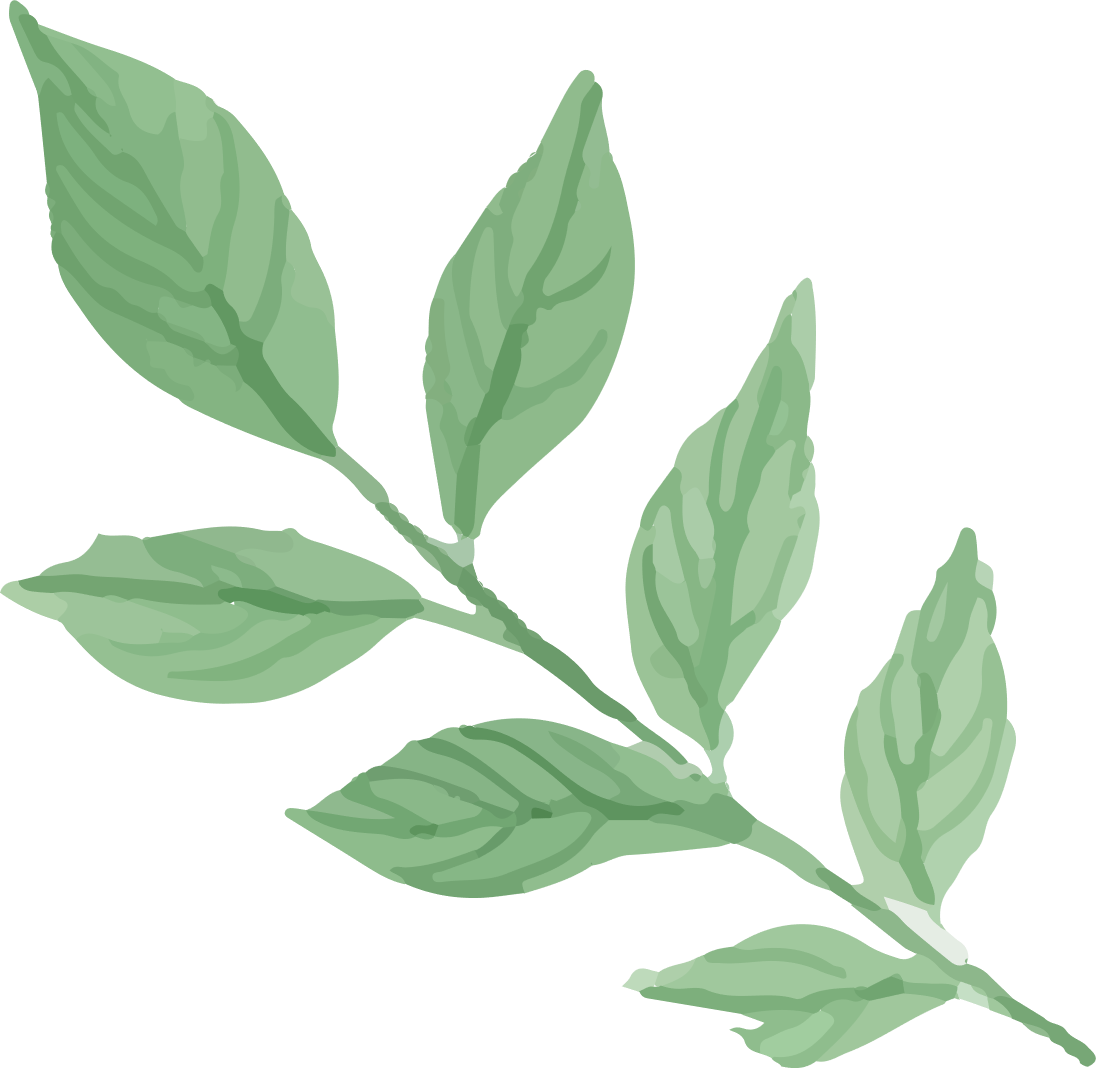 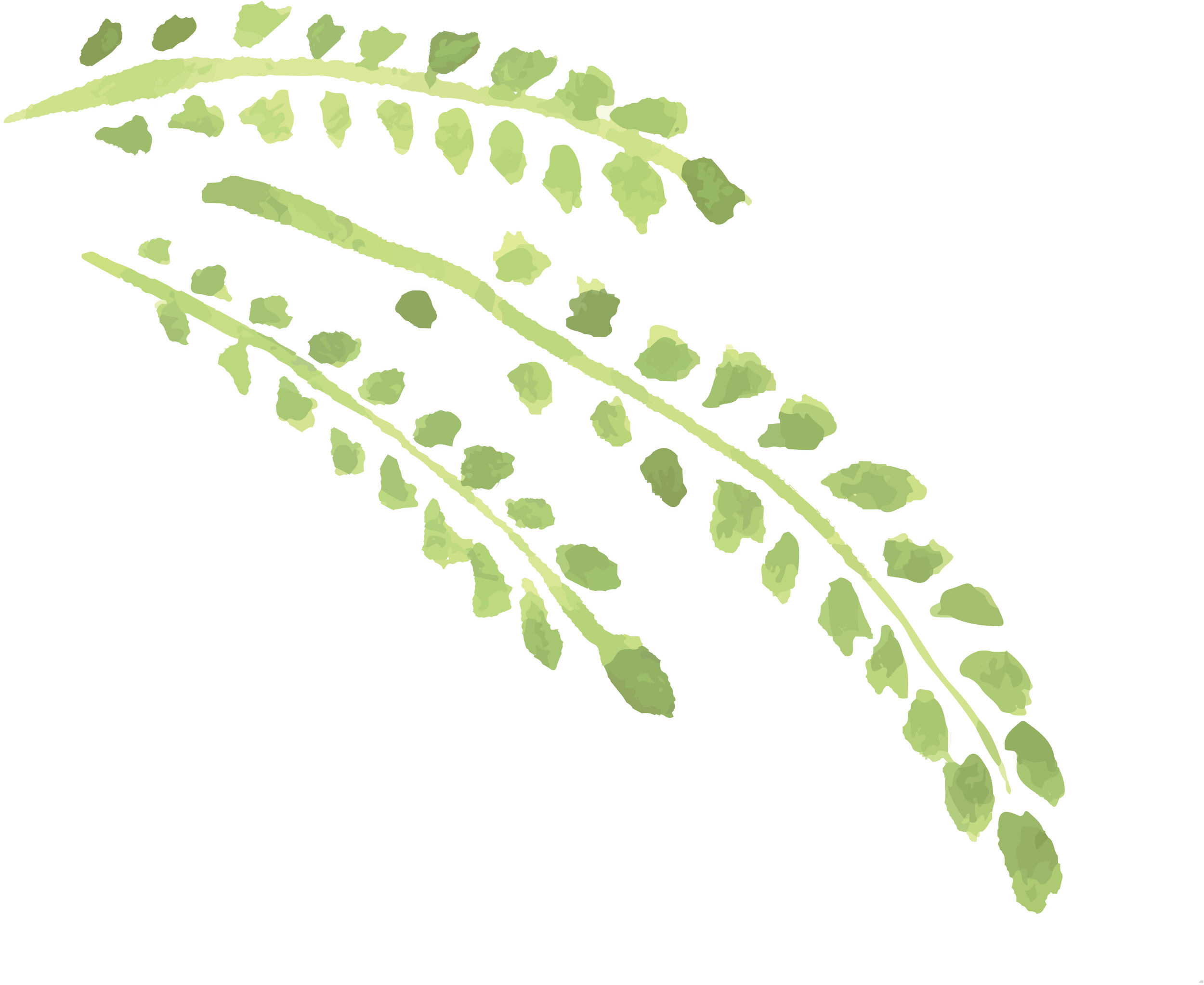 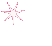 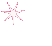 TIỂU PHẨM
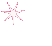 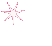 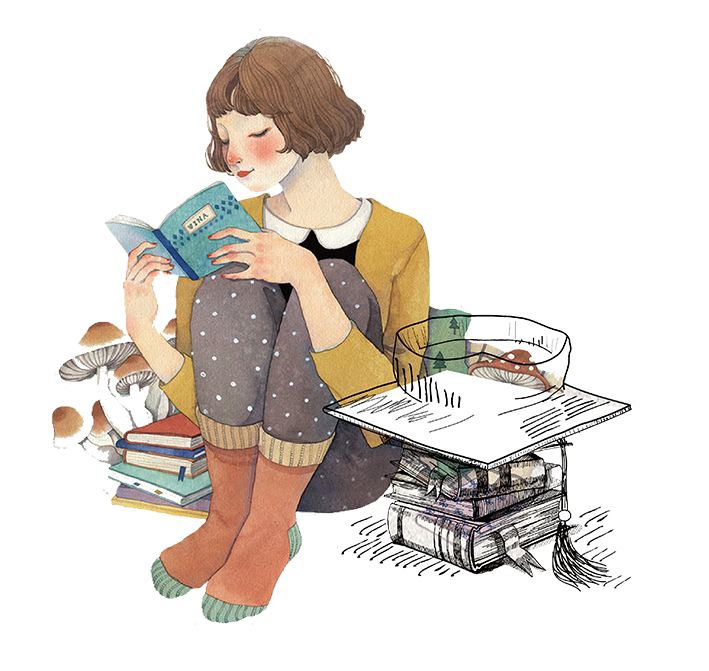 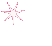 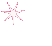 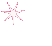 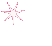 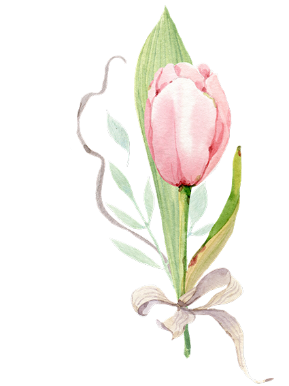 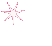 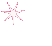 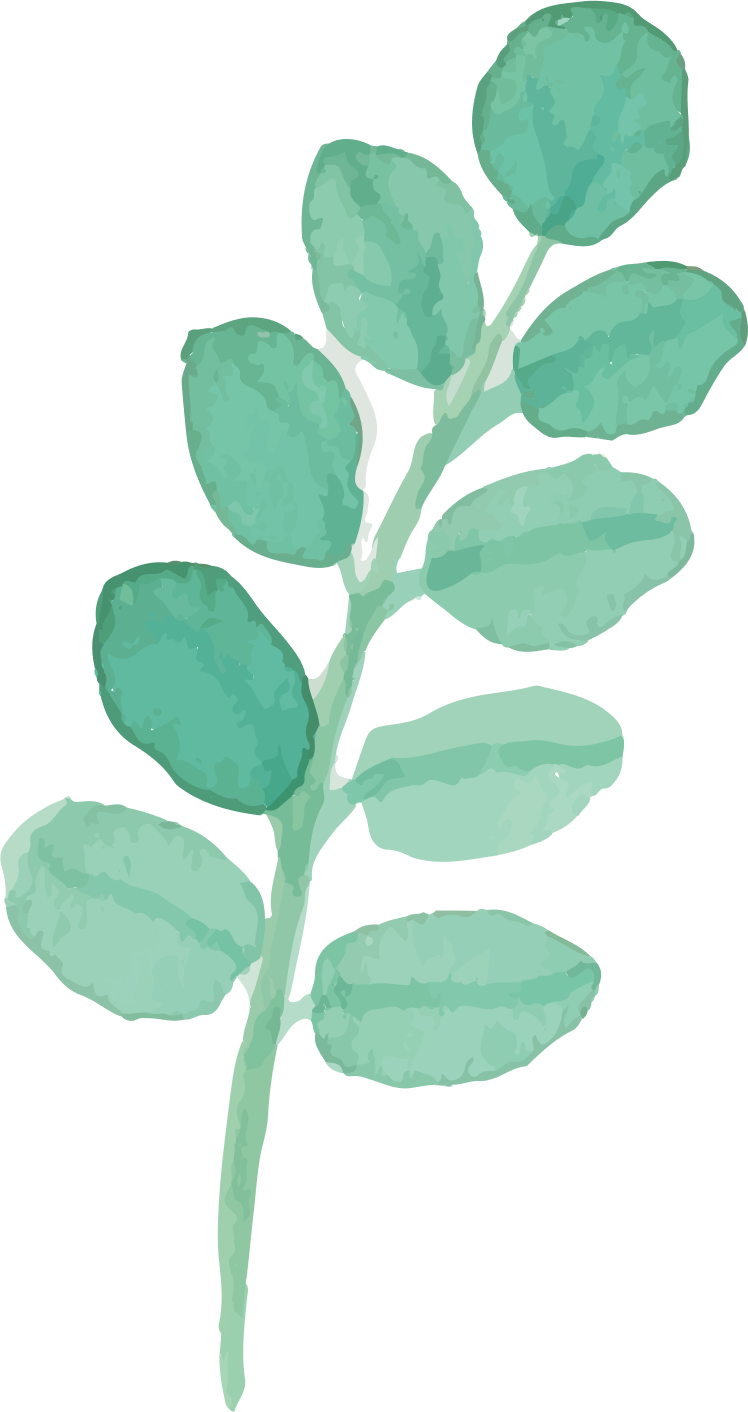 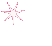 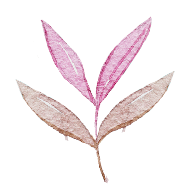 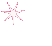 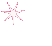 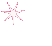 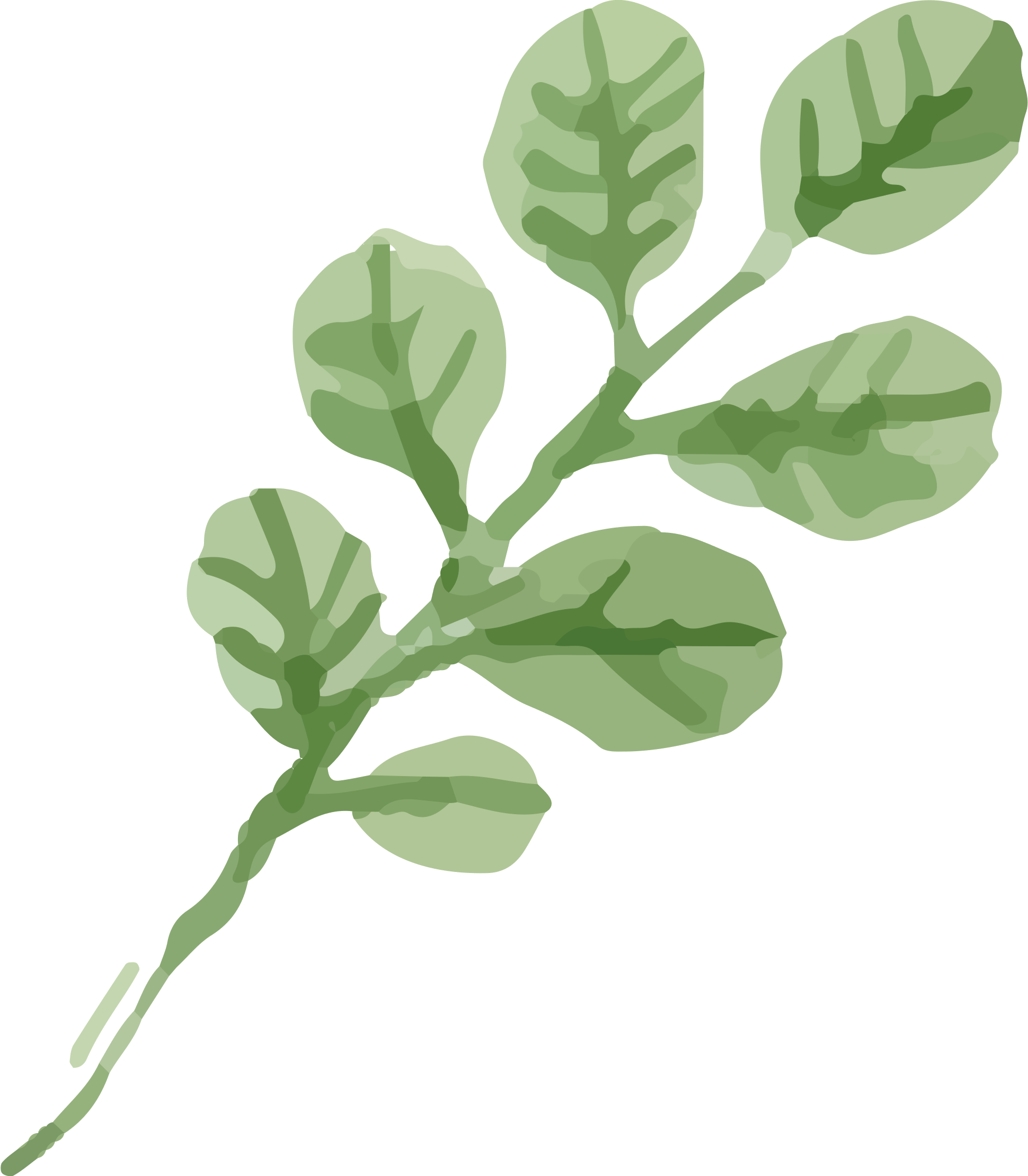 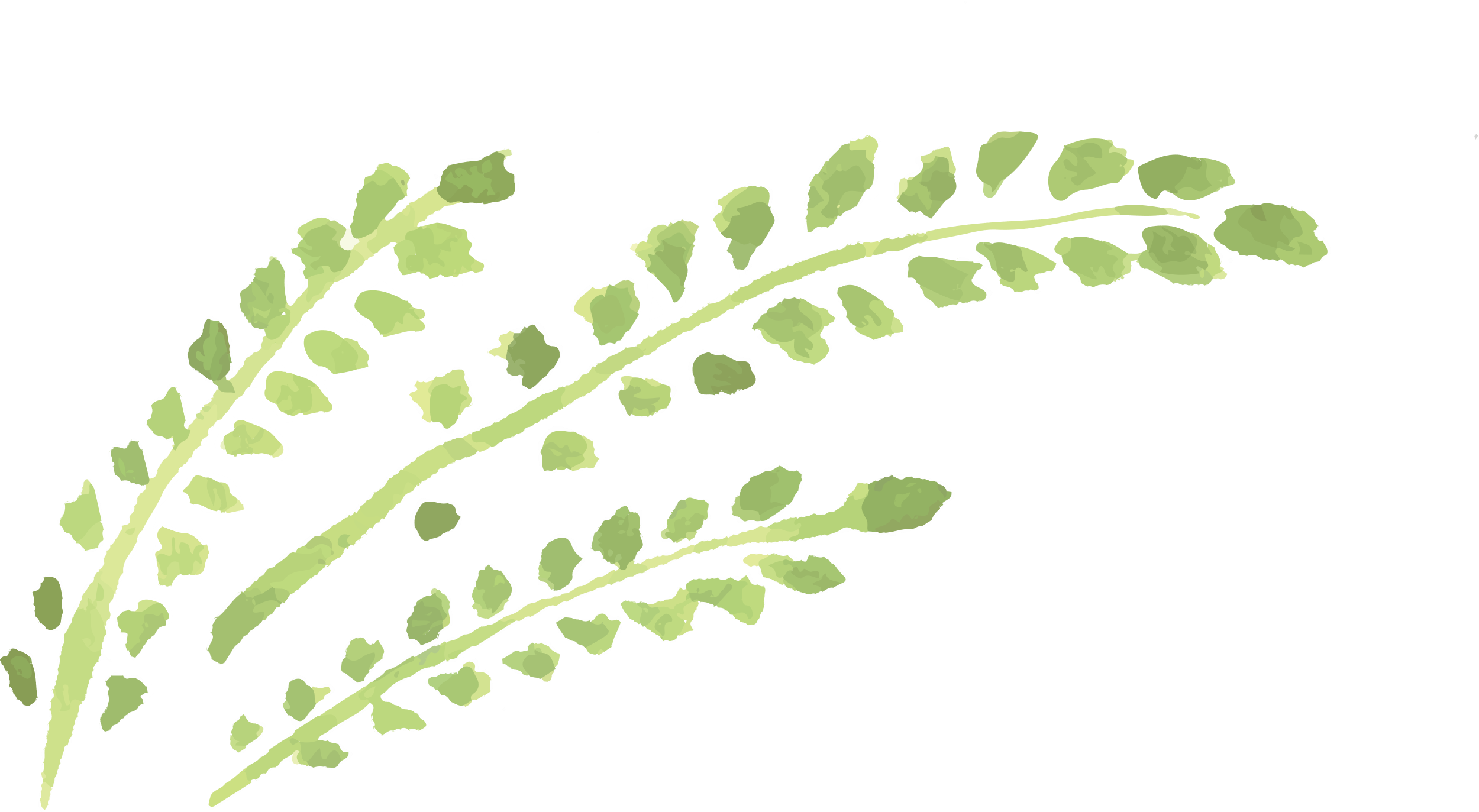 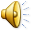 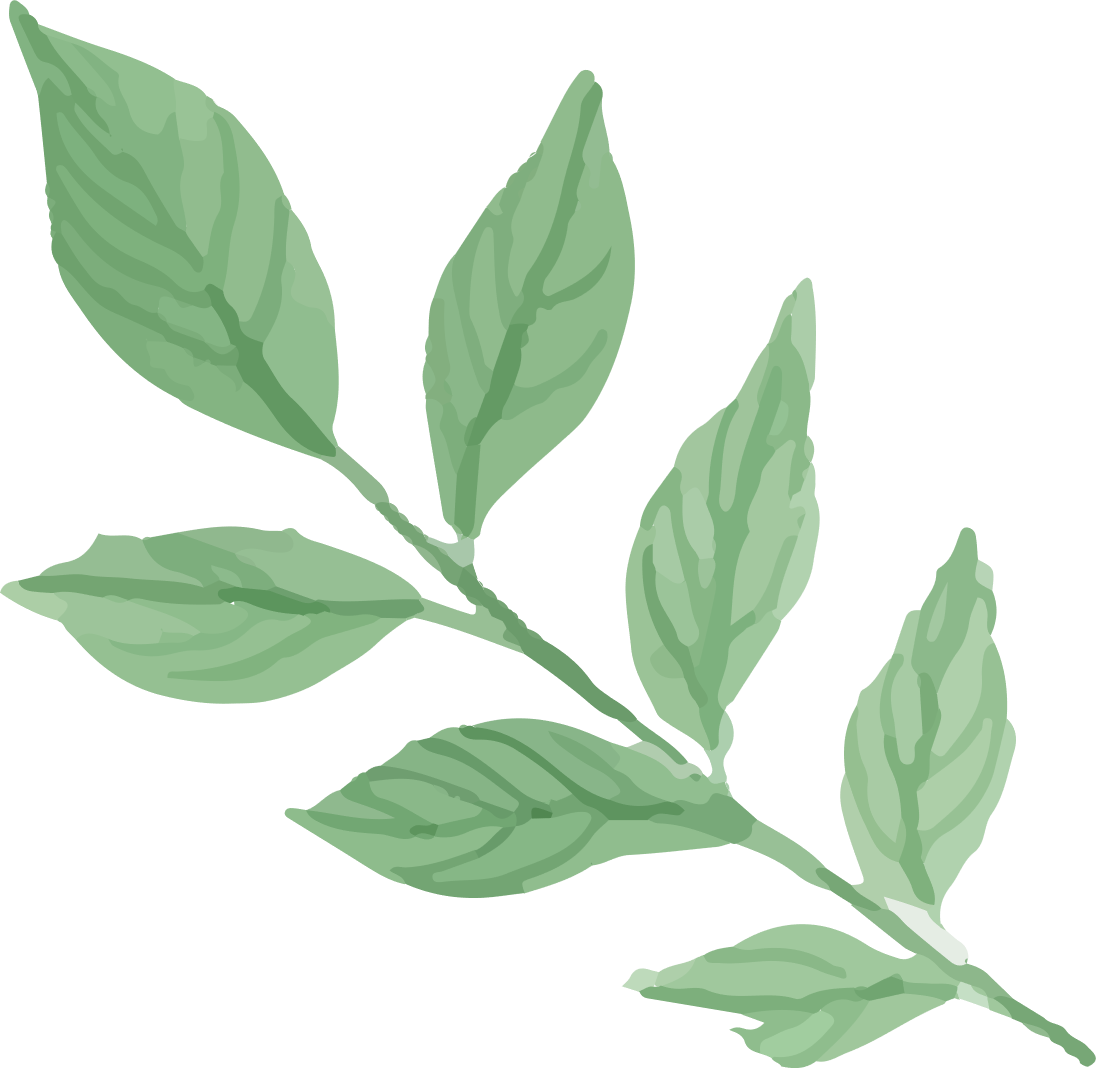 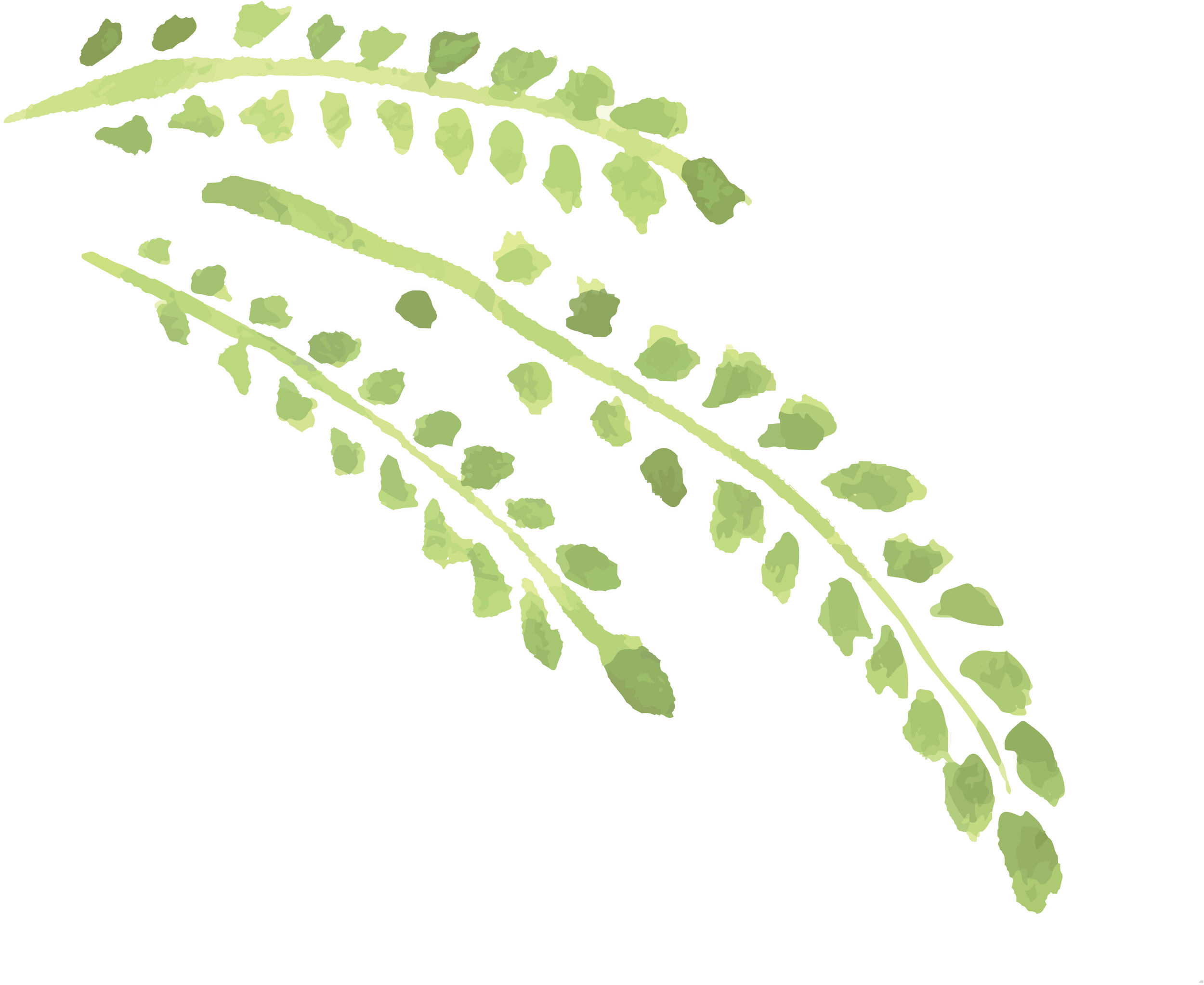 HƯỚNG DẪN TỰ HỌC
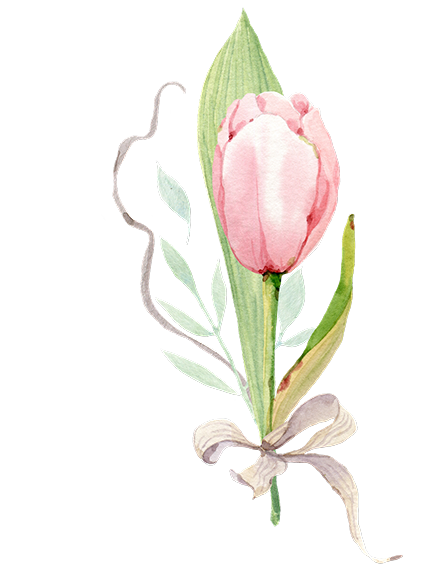 Hoàn thiện bài tập 1 (sgk) vào vở
Tìm đọc thêm thông tin về hội thoại
Soạn bài: “Hội thoại” (tt)
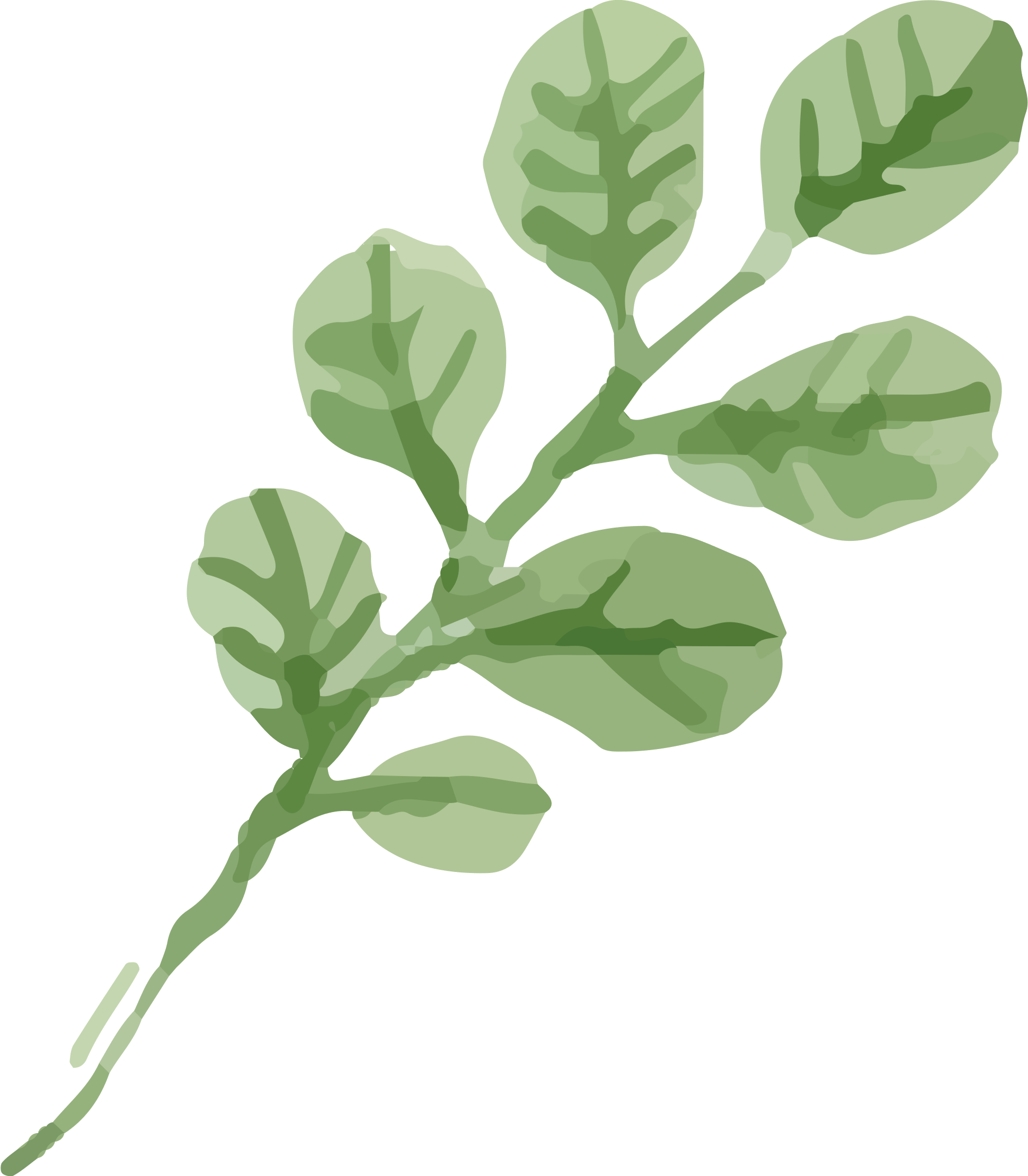 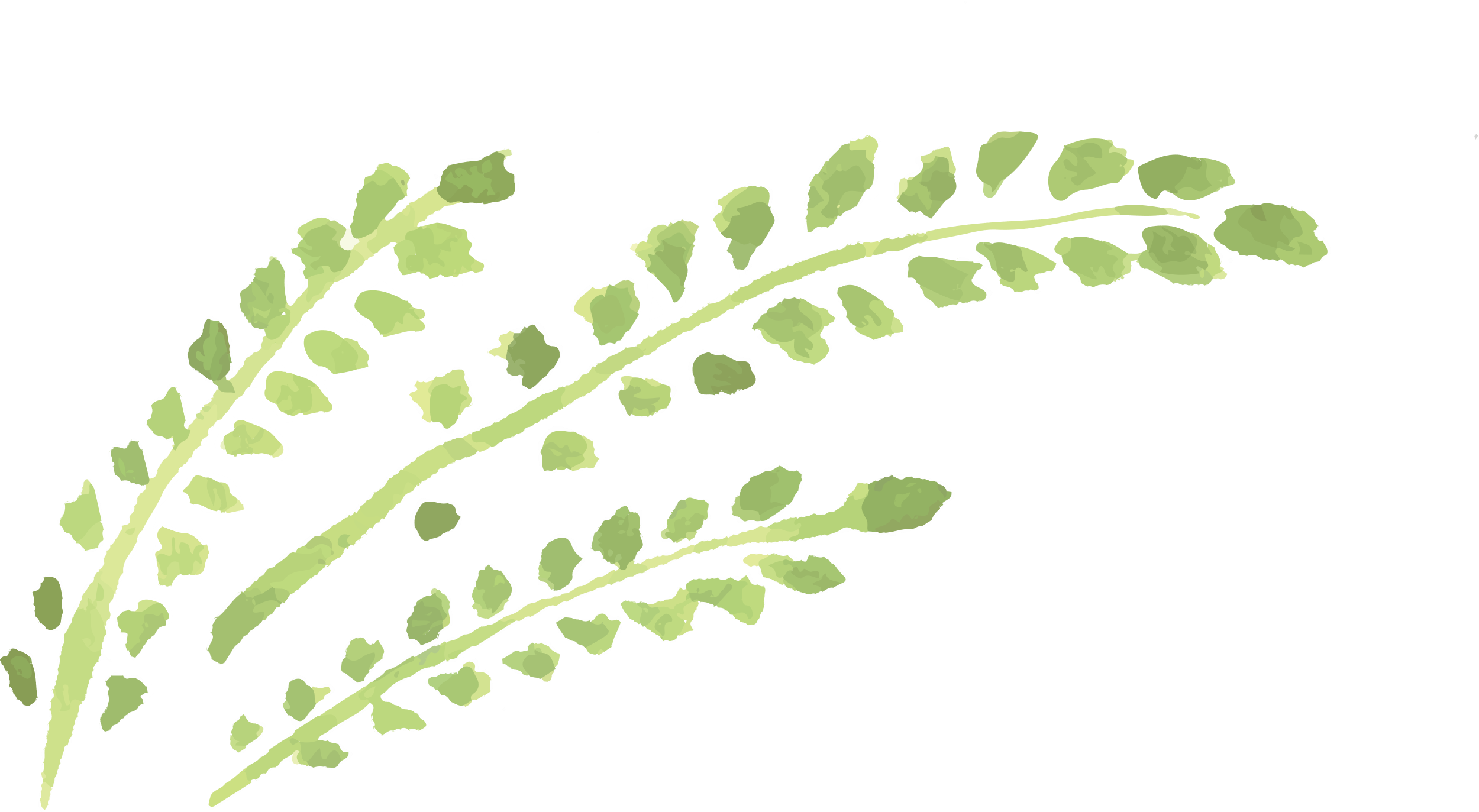 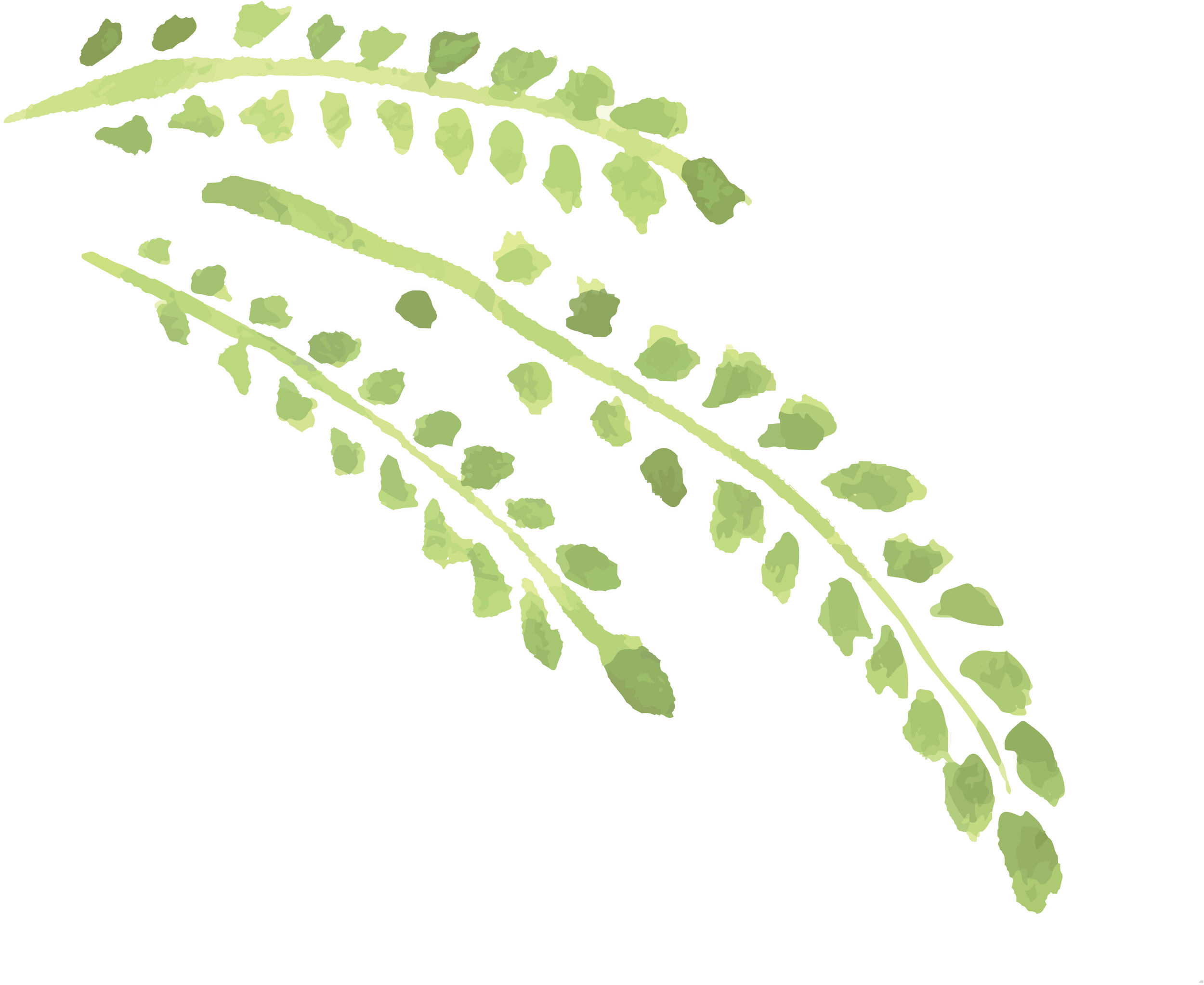 Một học sinh lớp 8
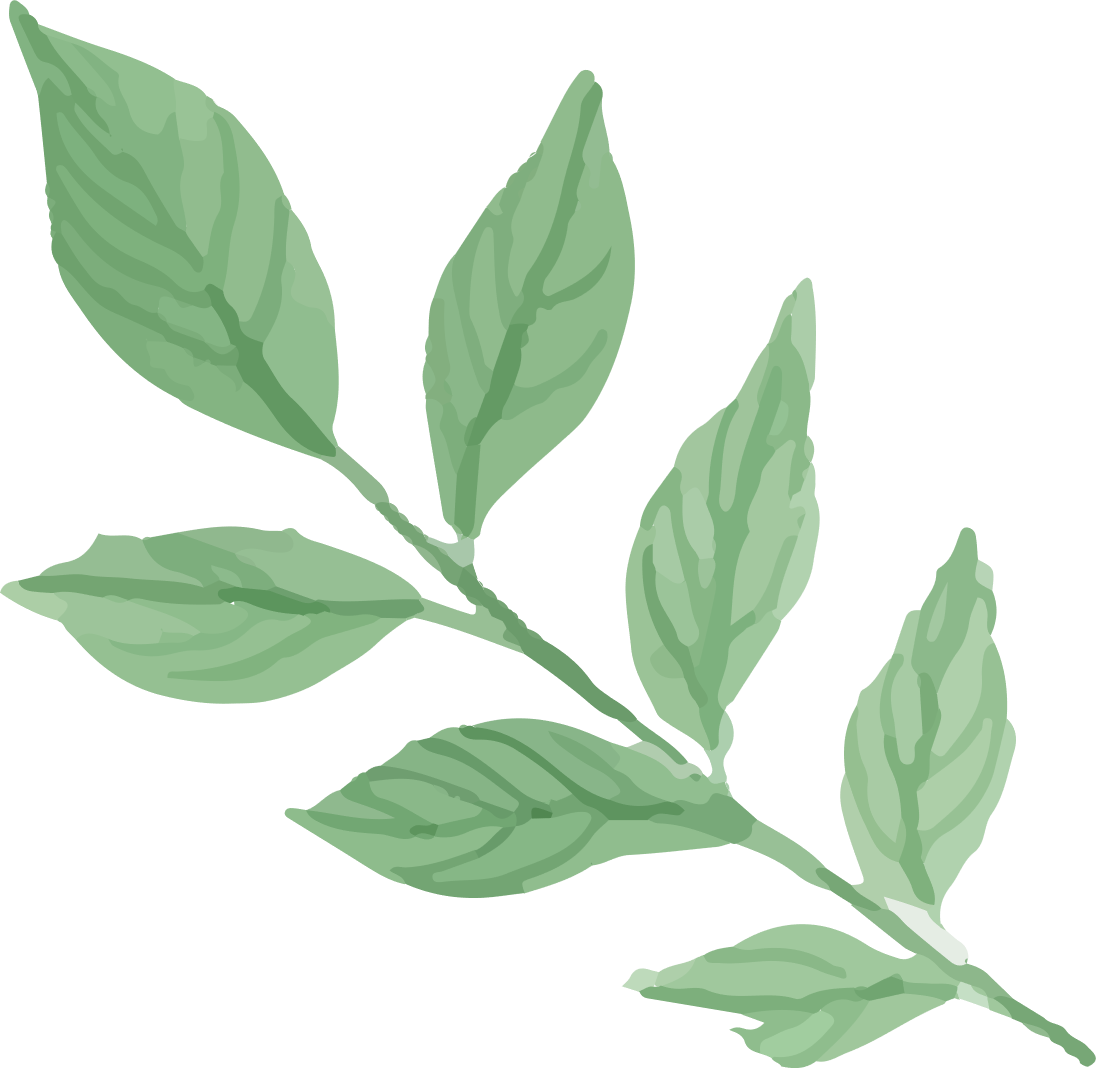 Ở nhà (Trong gia đình)
Ở trường (Ngoài xã hội)
Bạn cùng khối
Thầy cô
Anh/ chị khối 9
Các em khối 6,7
Anh/ chị
Cha mẹ
Ông bà
Em
Em
Cháu
Anh/chị
Con
Học trò
Em
Bạn bè
Anh/chị
Vai dưới
Vai trên
Vai dưới
ngang hàng
Vai trên
Đa dạng , nhiều chiều, chọn cách nói cho phù hợp với hội thoại
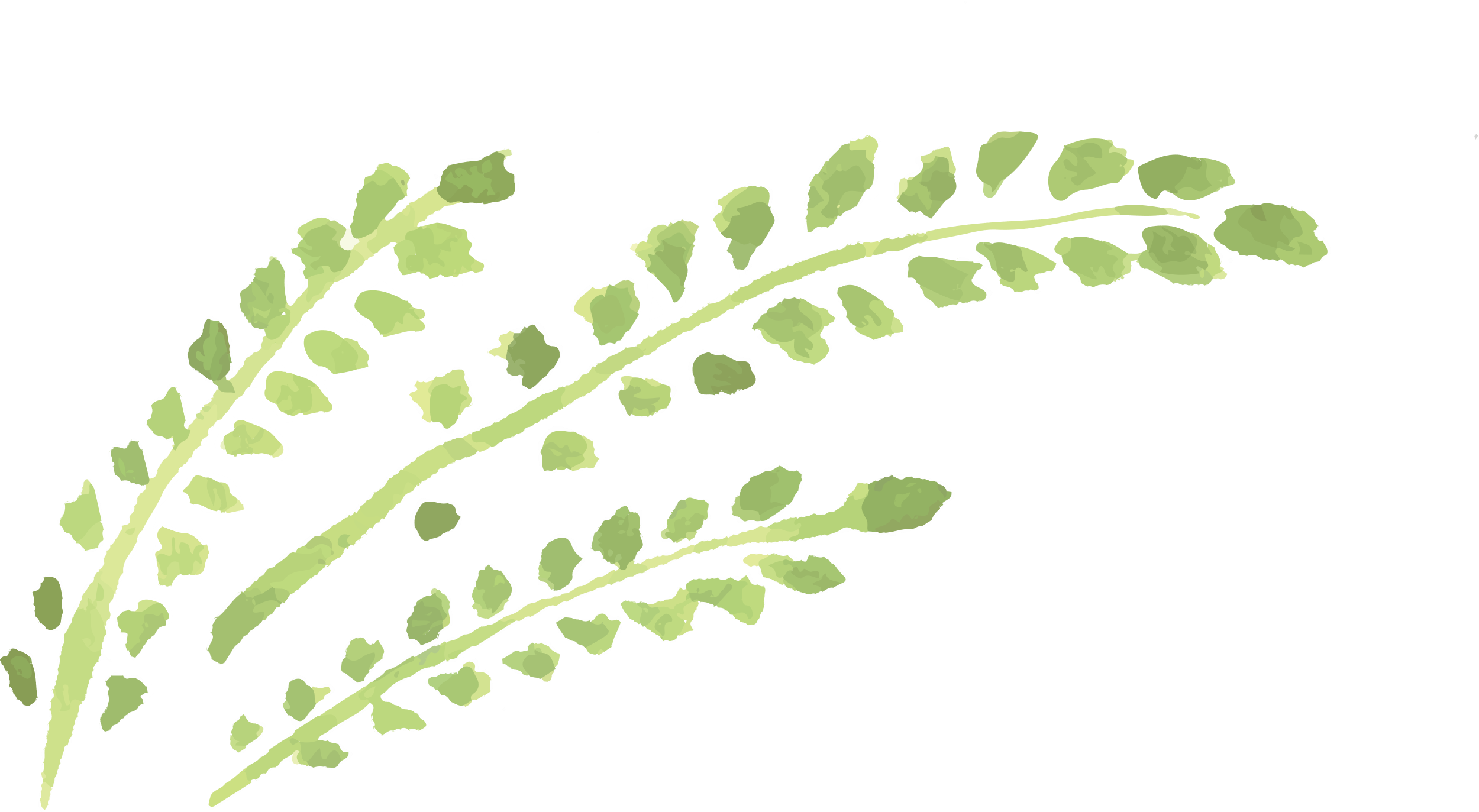 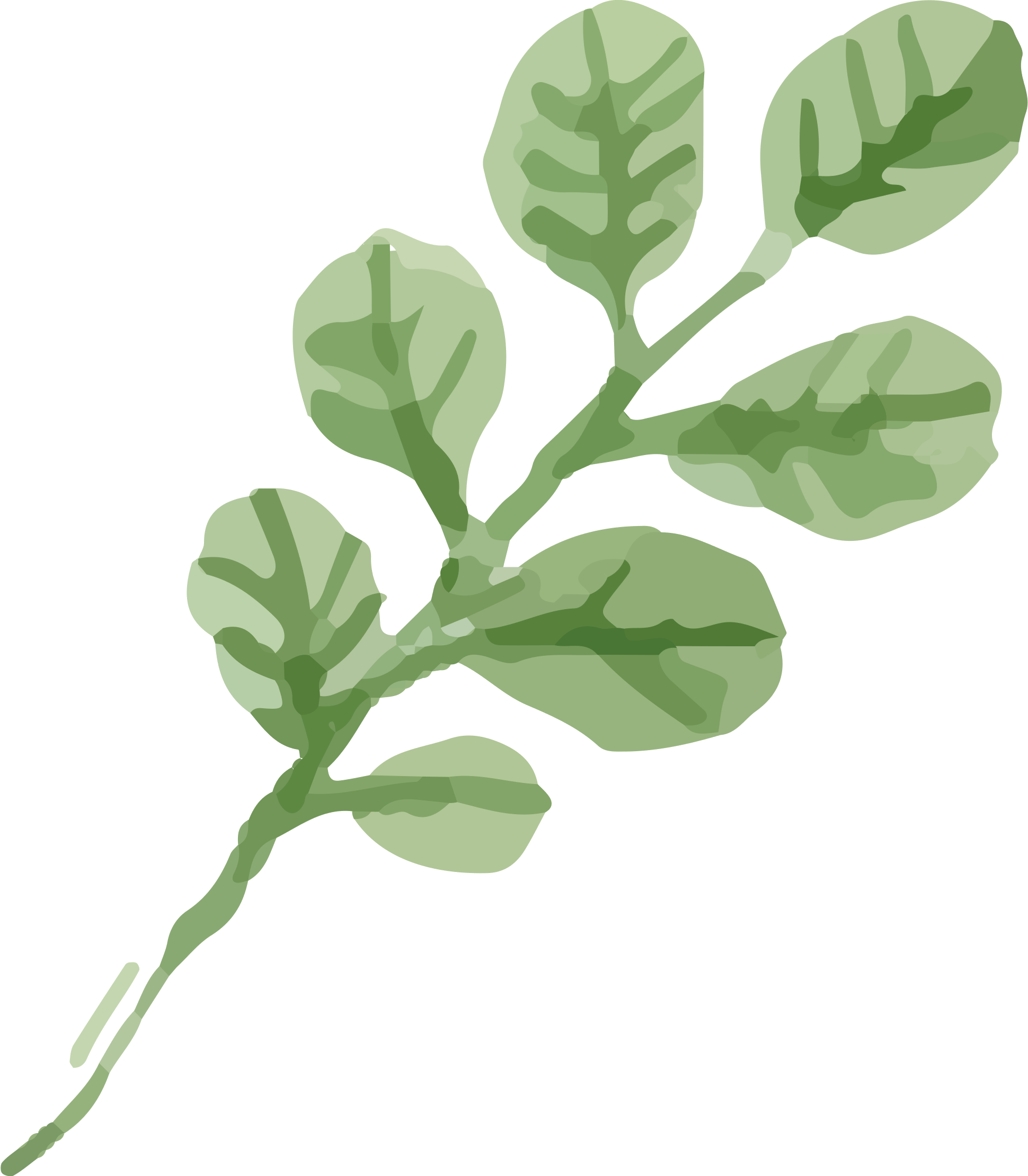